Chinese Classical Architecture
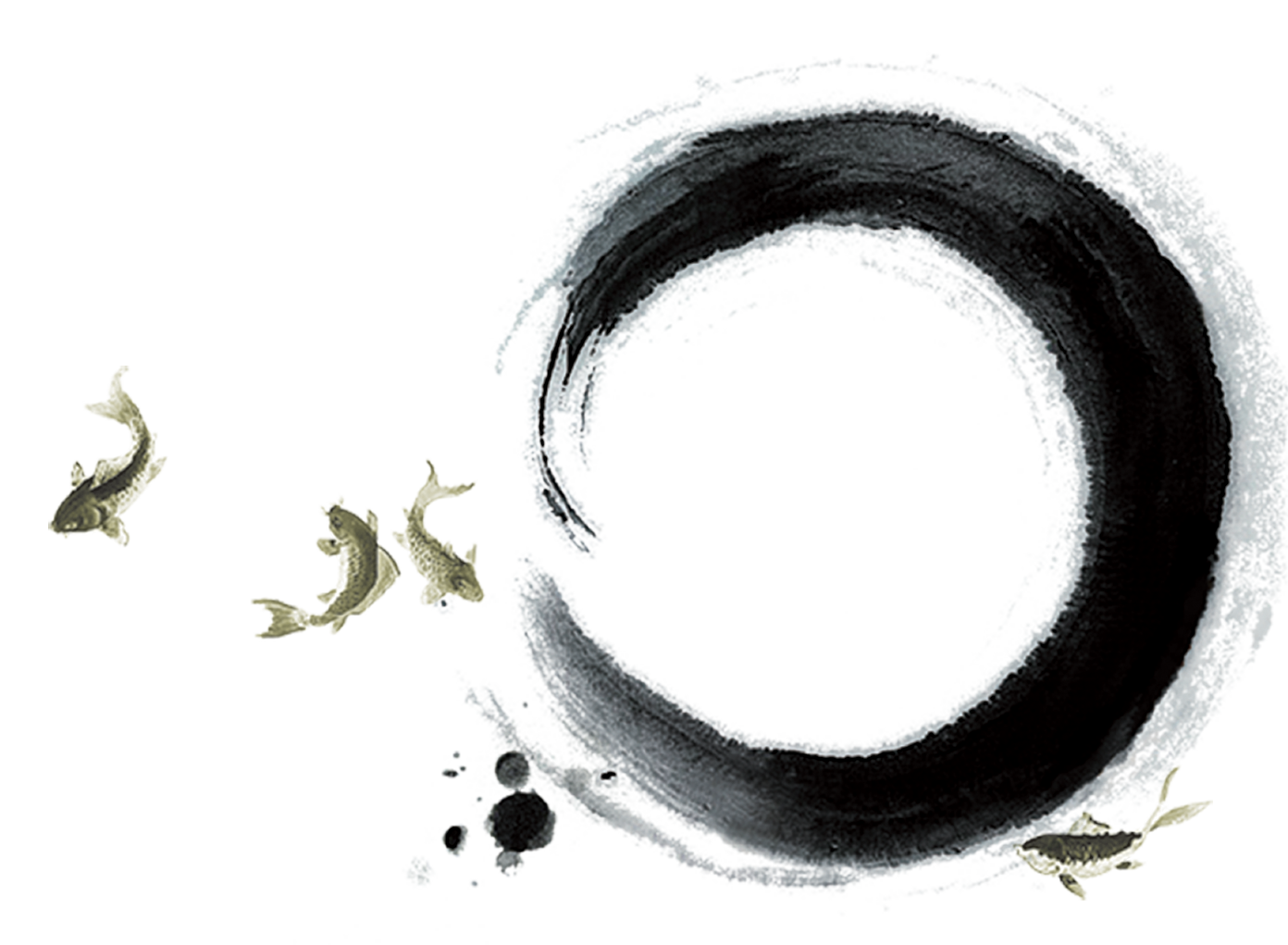 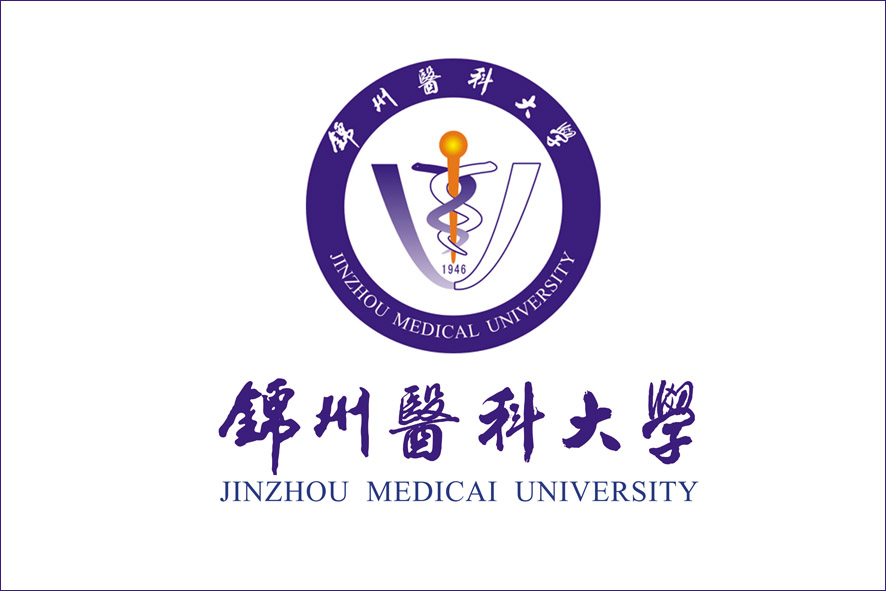 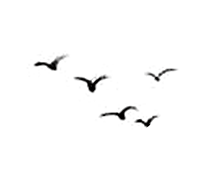 一
二
三
五
四
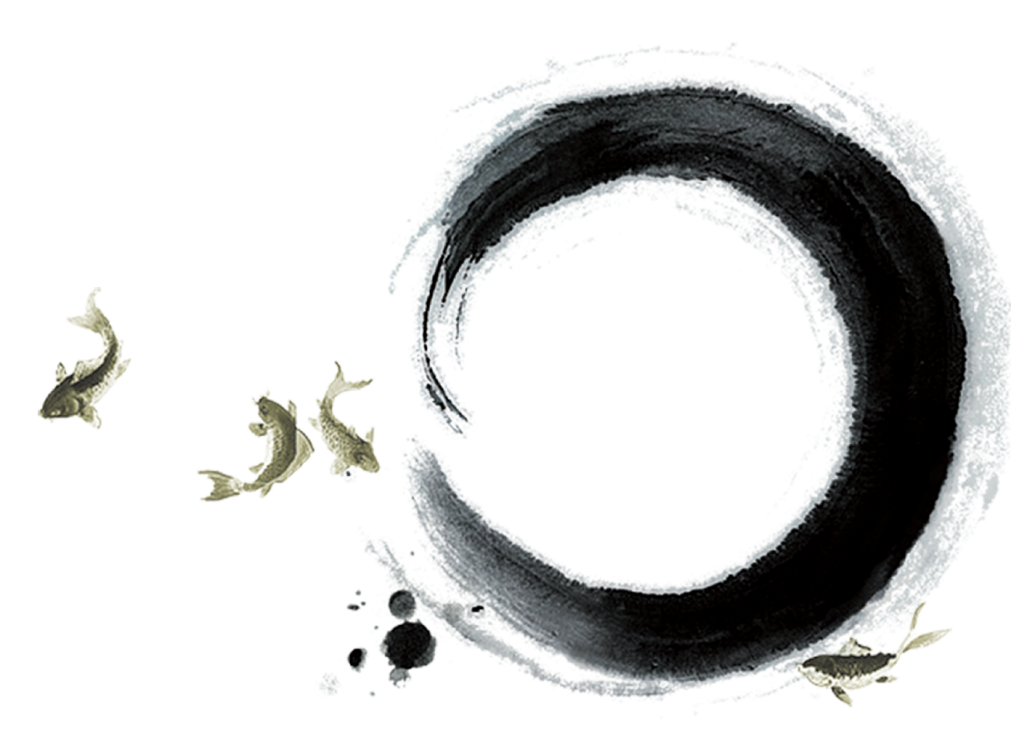 Chinese
Classical
Garden
Palace
Pagoda
Bridge
Temple
Content
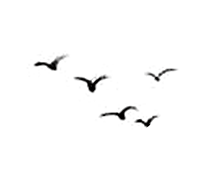 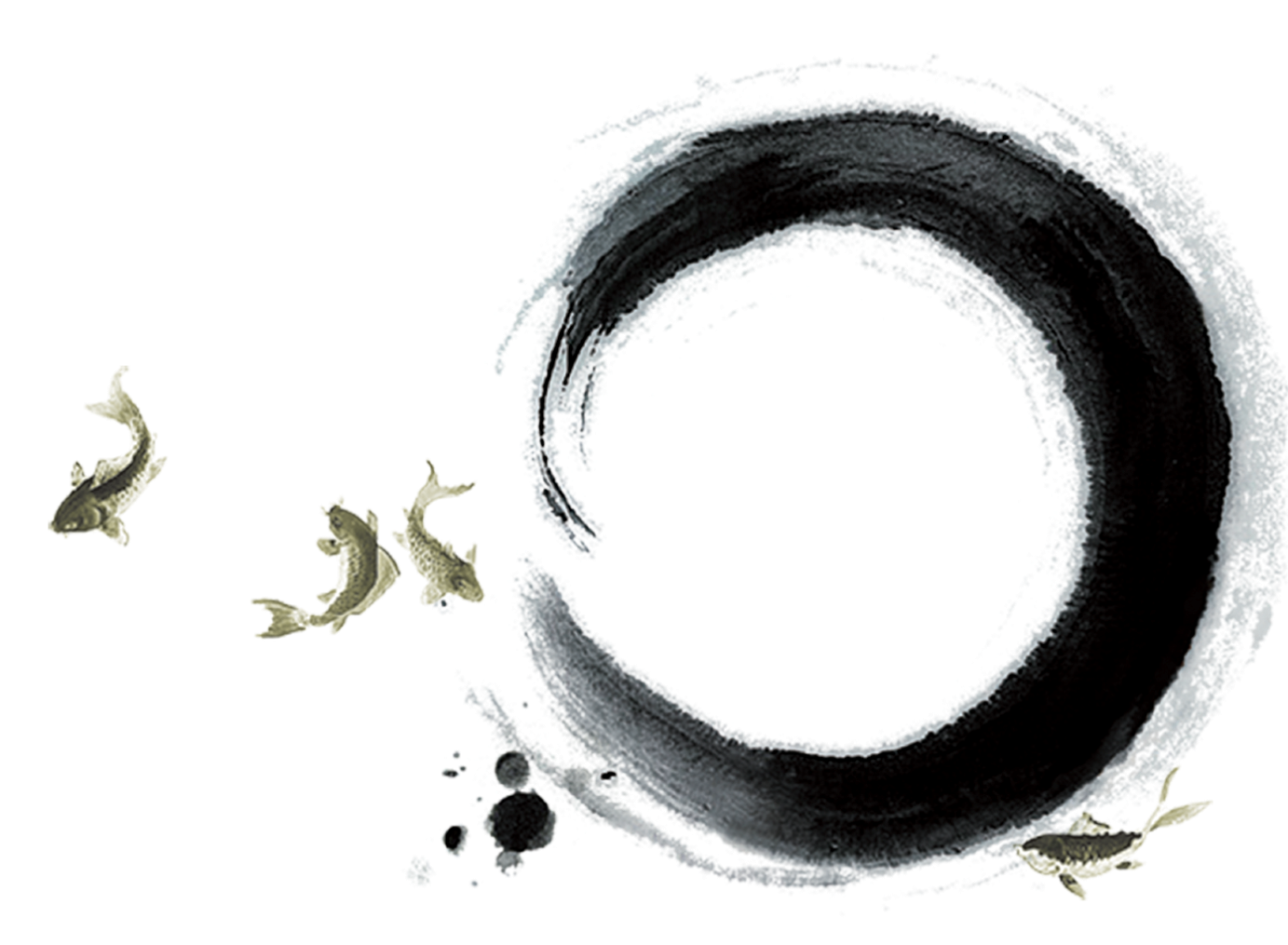 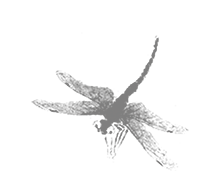 一
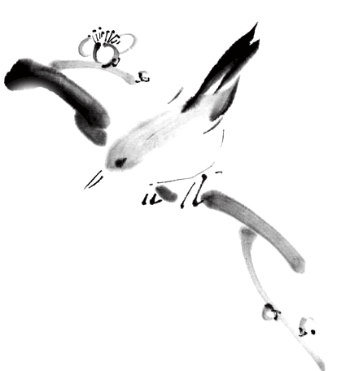 Chinese Classical Gardens
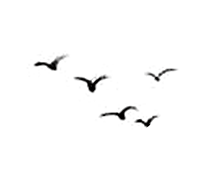 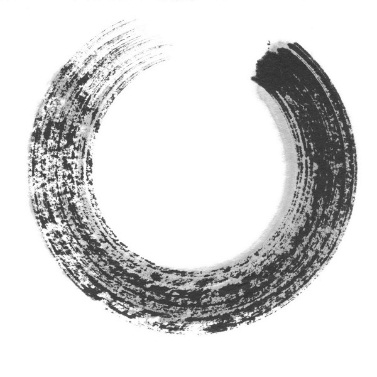 一
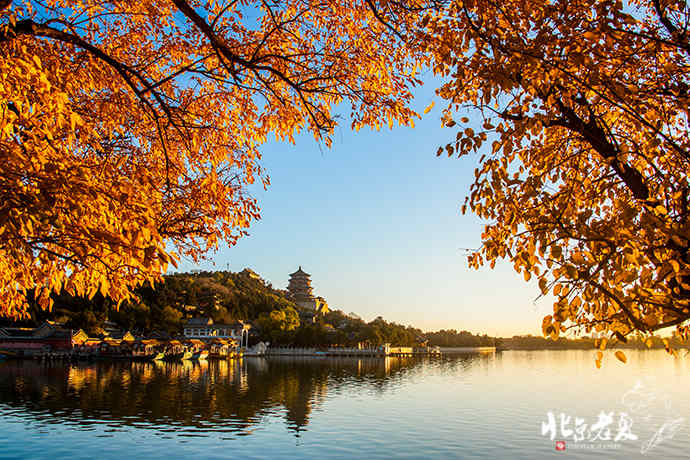 Brief Introduction
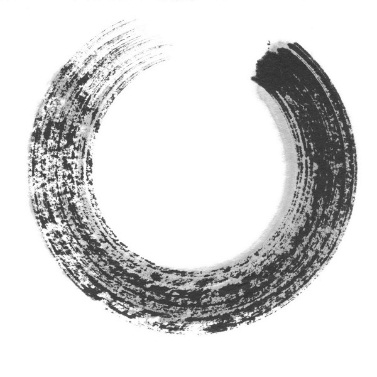 二
Classification
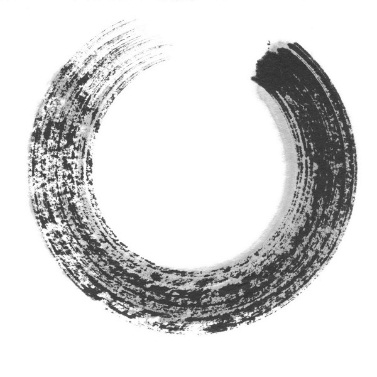 Models for royal and private gardens
三
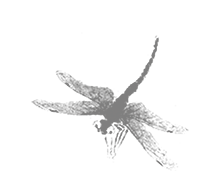 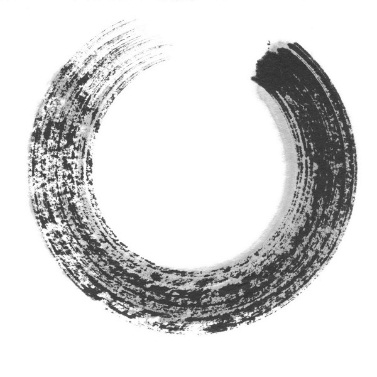 四
The Comparison
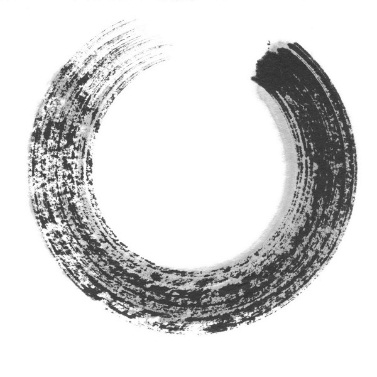 Brief Introduction
一
The Chinese garden, also known as a Chinese classical garden, recreates natural landscapes in miniature. The style has evolved for more than three thousand years. The classical Chinese garden is enclosed by a wall and has one or more ponds, a rock garden, trees and flowers, and an assortment of halls and pavilions within the garden, connected by winding paths and zig-zag galleries. Chinese garden, and its associated garden culture are expressions of Chinese landscape architecture aesthetics(美学),which is an important part of Chinese culture. We should preserve them and learn the ways of keeping a harmonious relationship between human and nature.
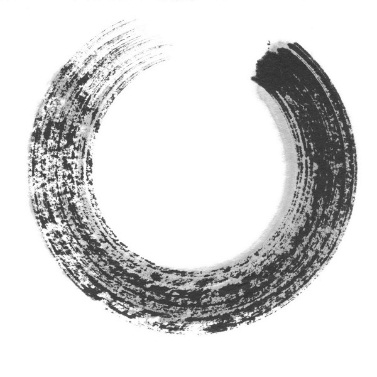 Chinese Classical Gardens
the Classification
二
Imperial Gardens  （皇家园林））
Private Gardens （私家园林）
Landscape Gardens （风景名胜园林）
Temple Gardens（寺庙园林）
◆ Imperial Gardens
Owned by ancient Chinese emperors.
Beihai Park ; the Summer Palace ; 
the Mountain Resort in Chengde
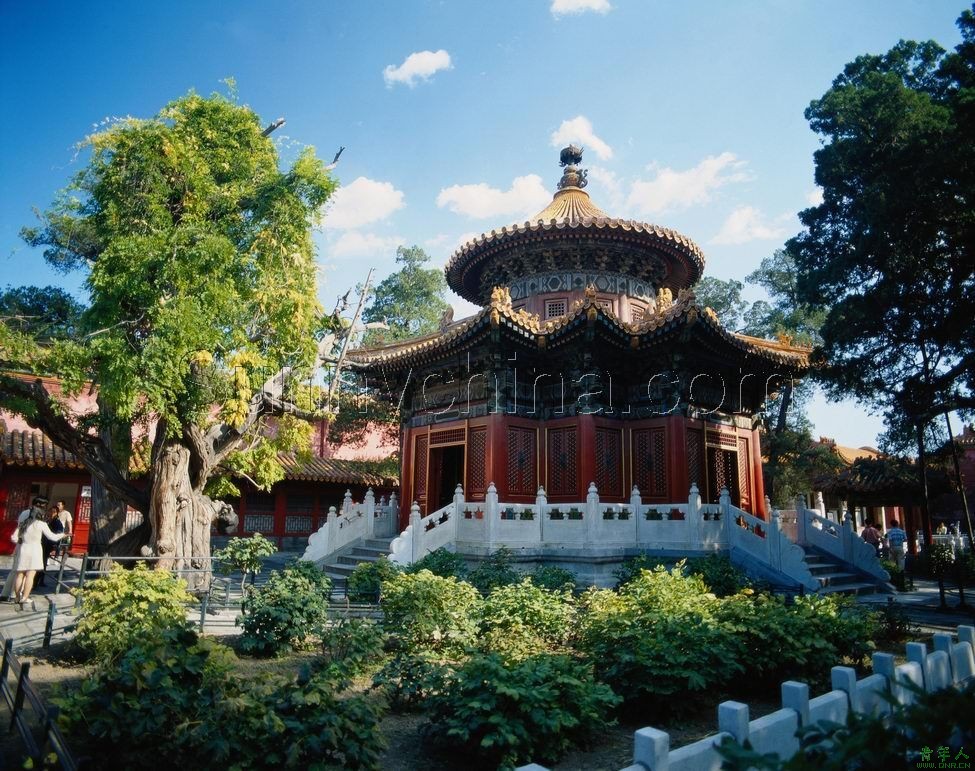 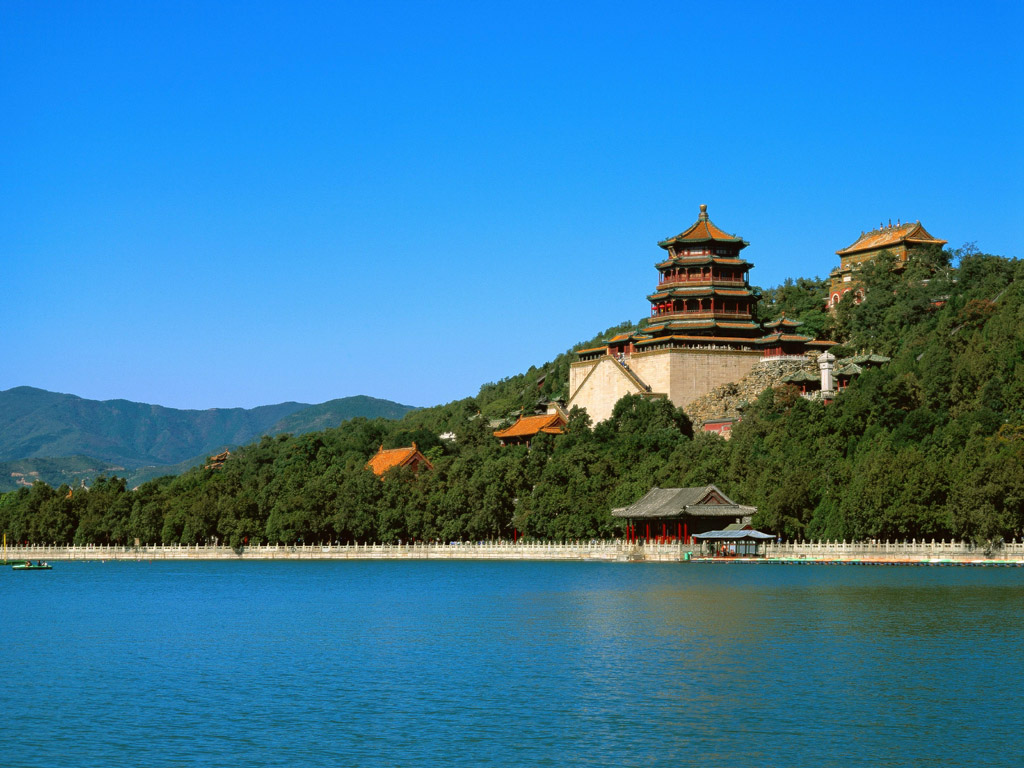 ◆ Private Gardens
Owned mainly by the painters, the poets, and other scholars.
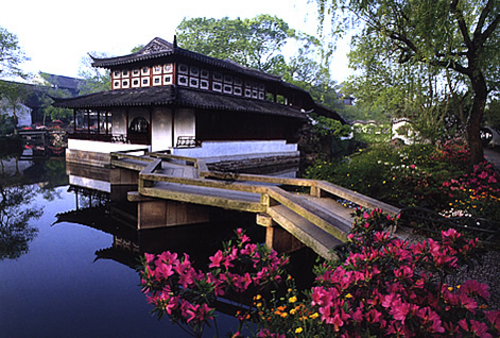 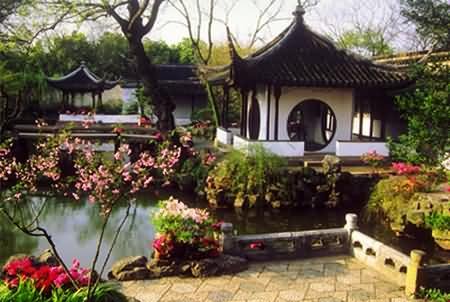 ◆ Private Gardens
Famous Private Gardens in Suzhou:
Humble Administrator‘s Garden 
Lingering  Garden
Master of the Nets Garden (网师园)
Lion Grove Garden (狮子林)
Famous Private Gardens in Yangzhou:
Geyuan Garden(个园)
Heyuan Garden (何园)
◆ Landscape Gardens
Places for public recreation.
West Lake ; Daming Lake
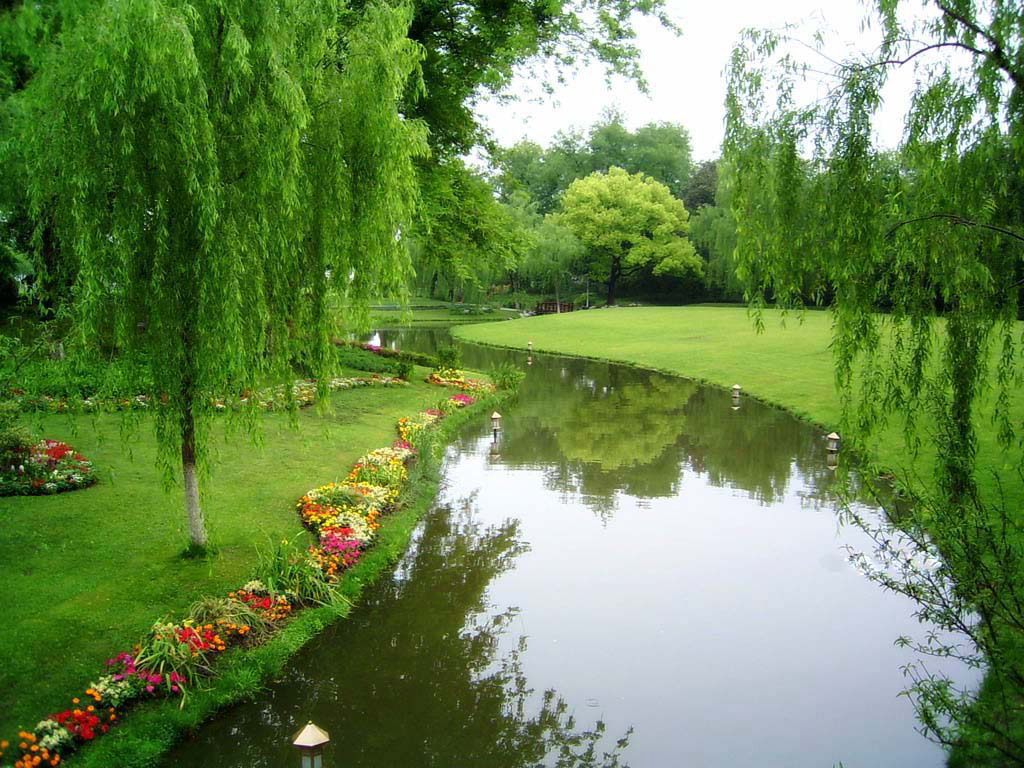 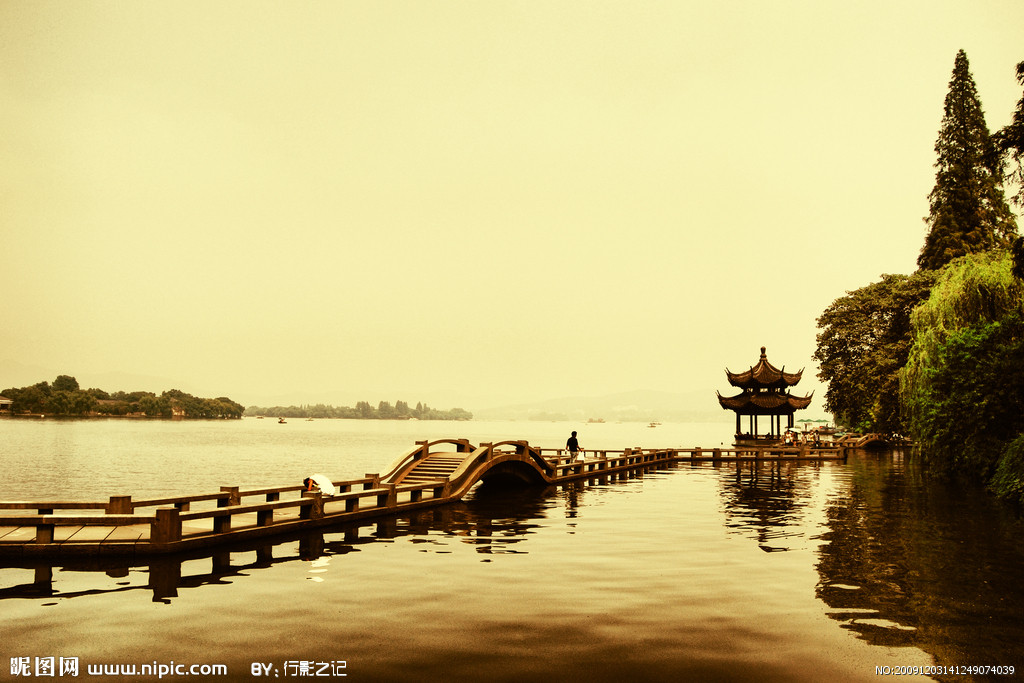 ◆ Temple Gardens
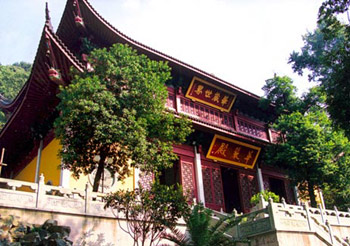 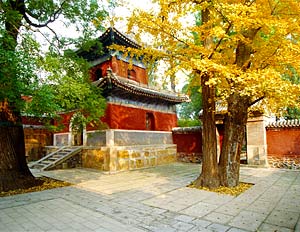 Chinese Classical Gardens
the Classification
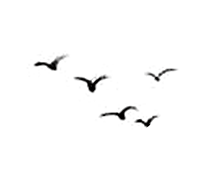 Due to political, economic, culture and geographic differencs, royal gardens and private gardens differ greatly from each other in size, structure and color.
After the learning, please make the conclusion about the differences between them.
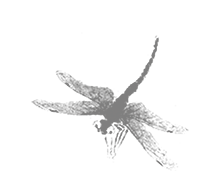 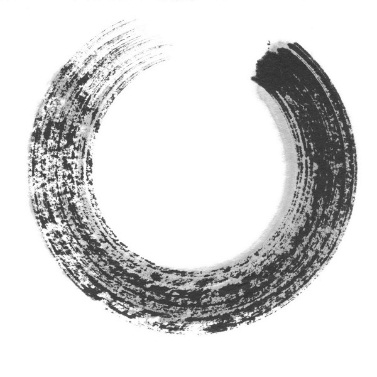 Chinese Classical Gardens
三
Model for royal and private gardens
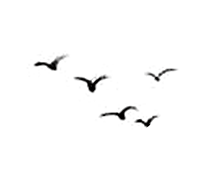 1. The model of Royal garden :  Summer Palace in Spring
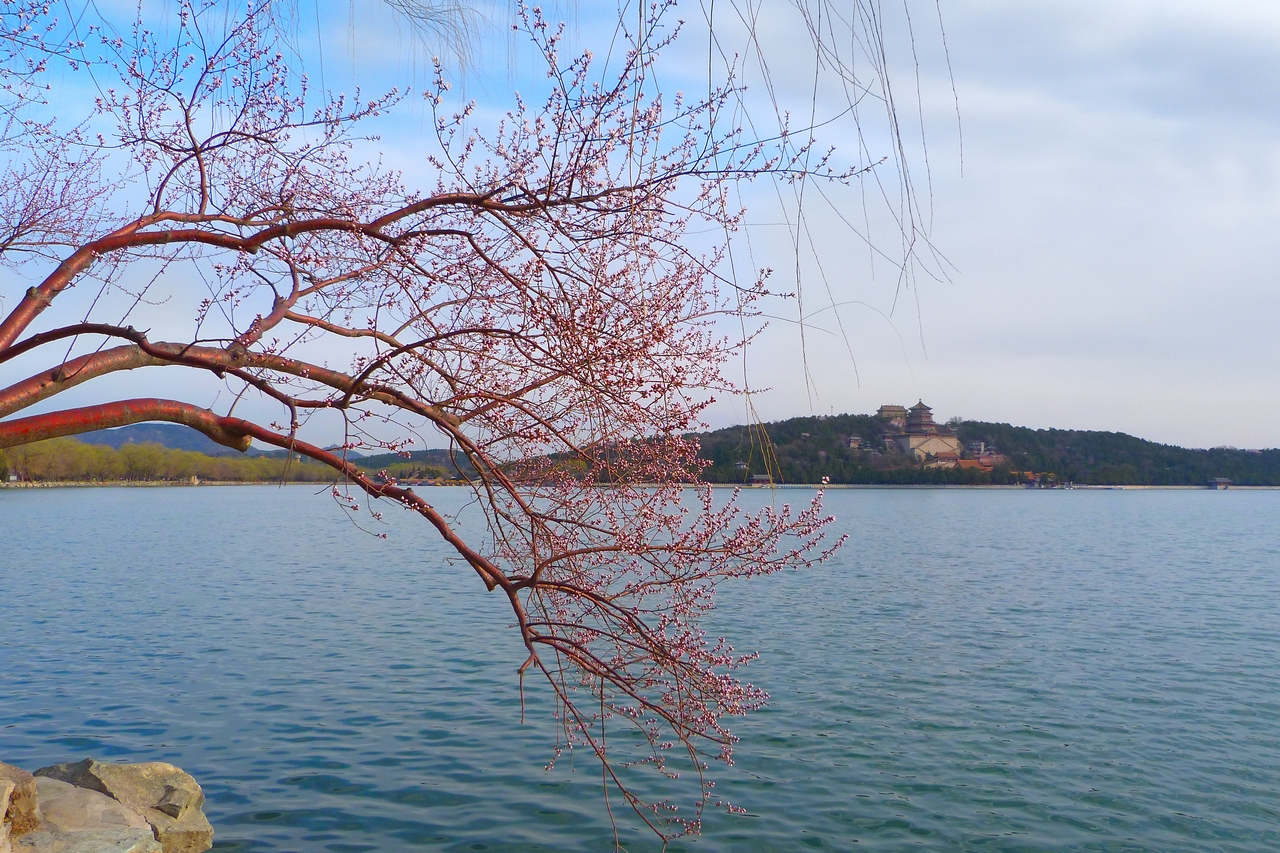 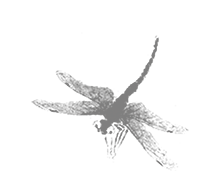 Chinese Classical Gardens
Model for royal and private gardens
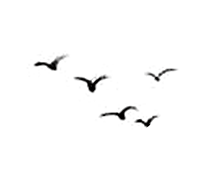 1. The model of Royal garden:  Summer Palace in summer
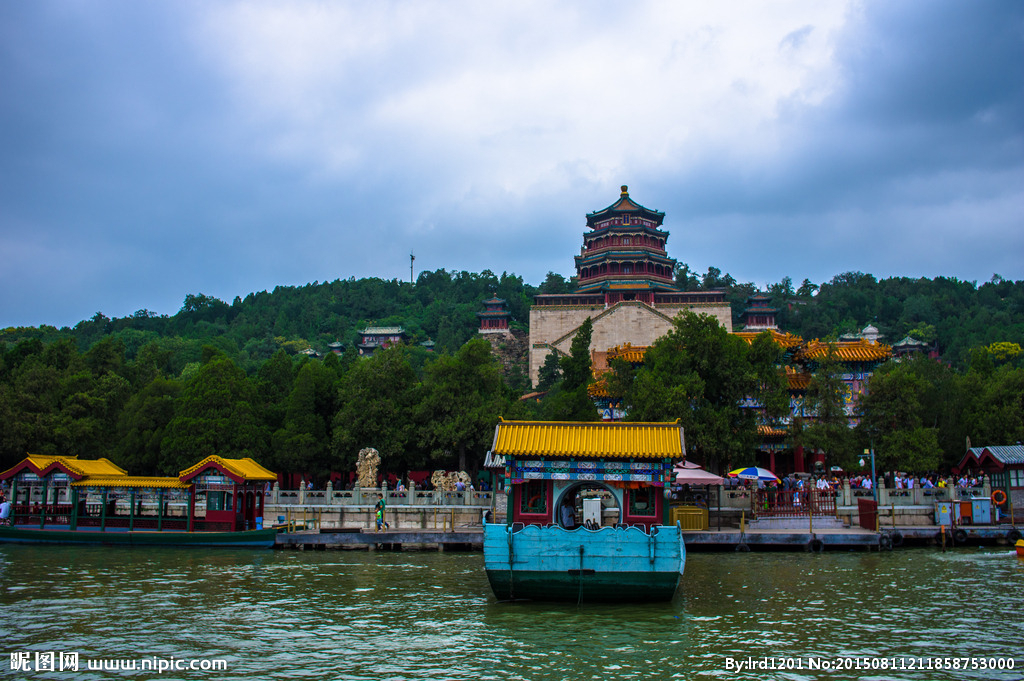 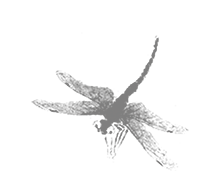 Chinese Classical Gardens
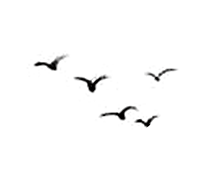 Model for royal and private gardens
1. The model of Royal garden :  Summer Palace in autumn
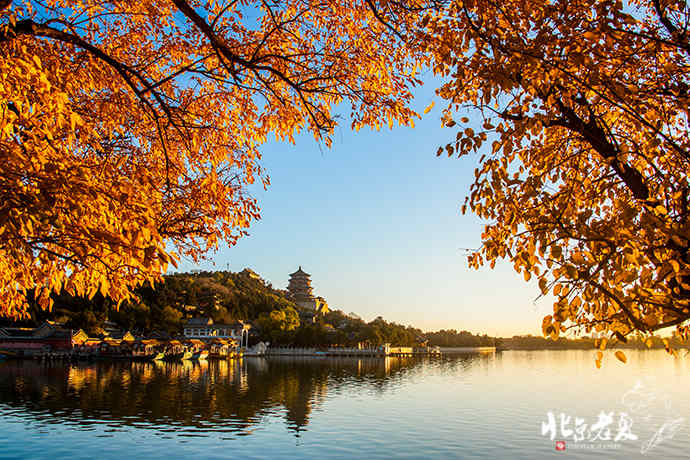 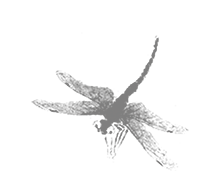 Chinese Classical Gardens
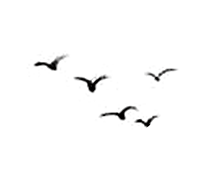 Model for royal and private gardens
1. The model of Royal garden :  Summer Palace in winter
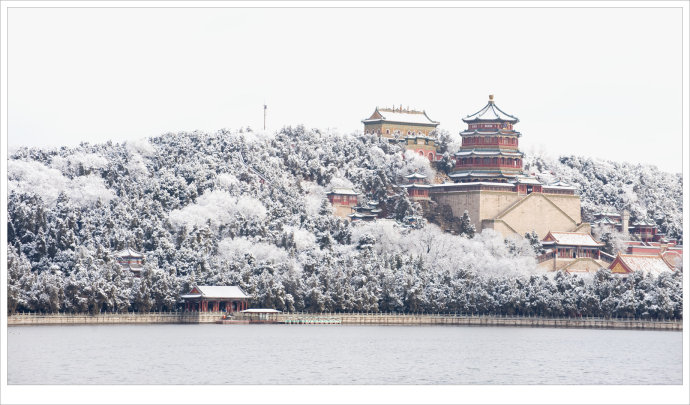 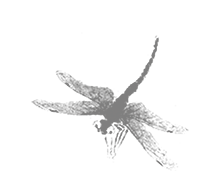 Chinese Classical Gardens
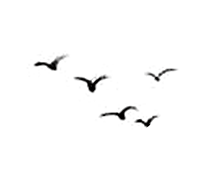 Model for royal and private gardens
1. The model of Royal garden :  Summer Palace
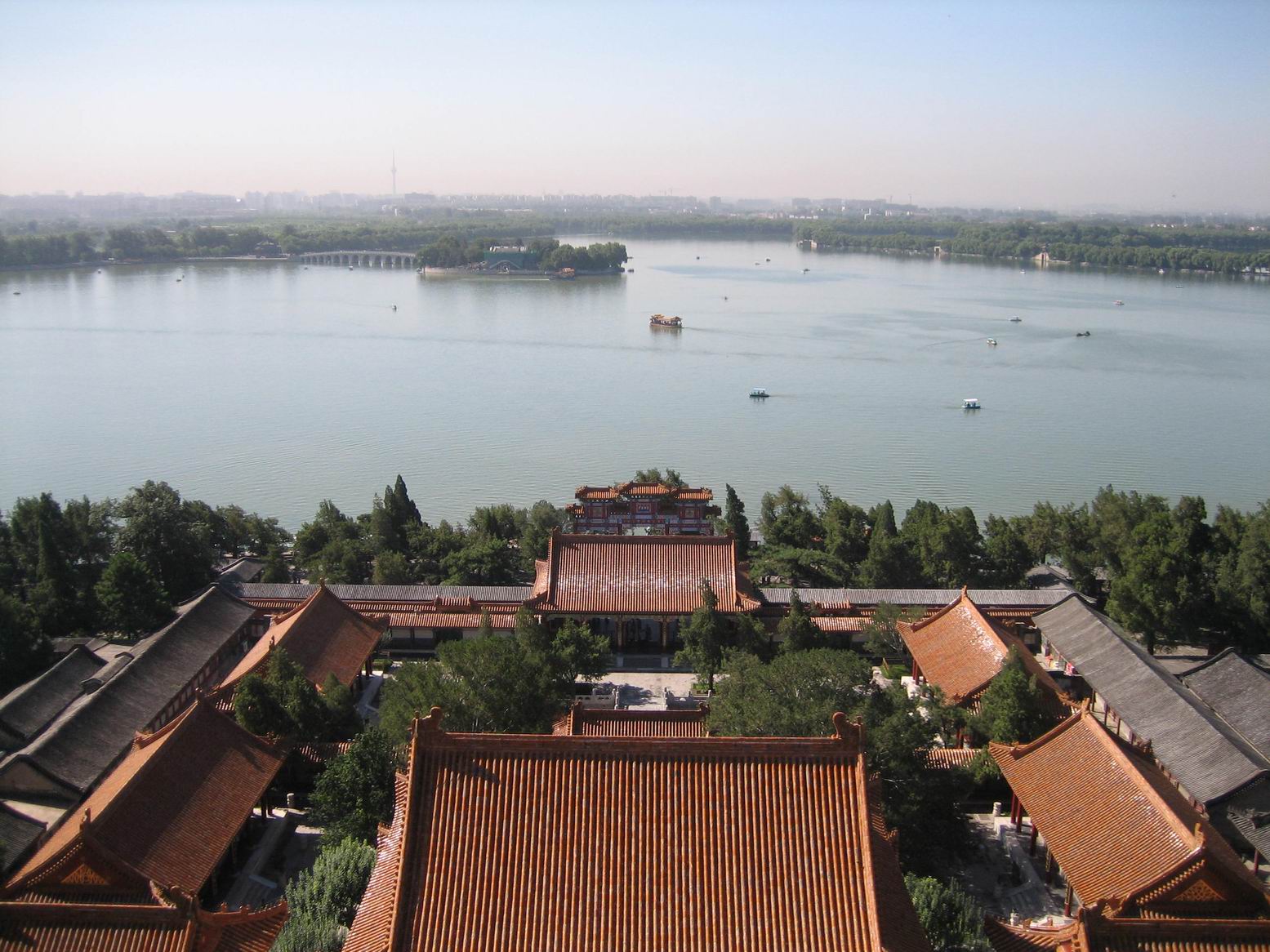 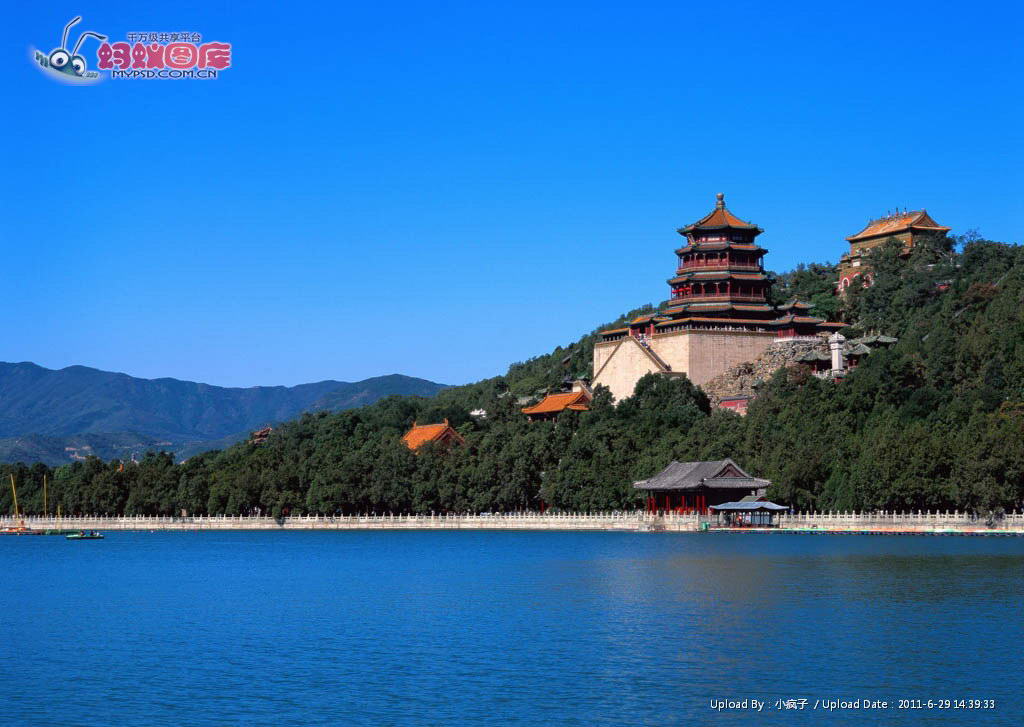 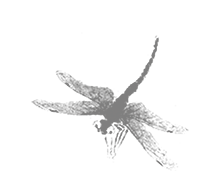 Model for royal and private gardens
Chinese Classical Gardens
2.Structure of the Summer  Palace:

   (1) The center of  Summer Palace is the Longevity Hill.
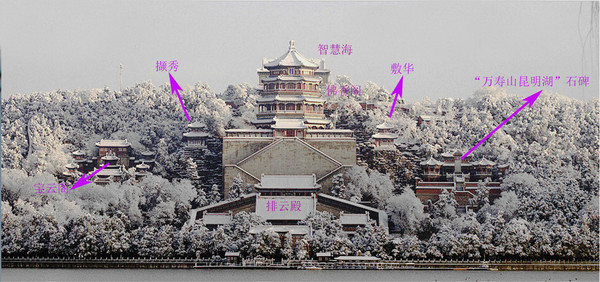 The Tower of Buddhist Incense
The Tablet of Kunming Lake
The Belvedere of 
Treasured  Clouds
The Hall of Dispelling Clouds
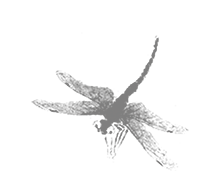 Model for royal and private gardens
Chinese Classical Gardens
2.Structure of the Summer  Palace:
    (2) The southern part is mainly composed of the Kunming Lake with open water.
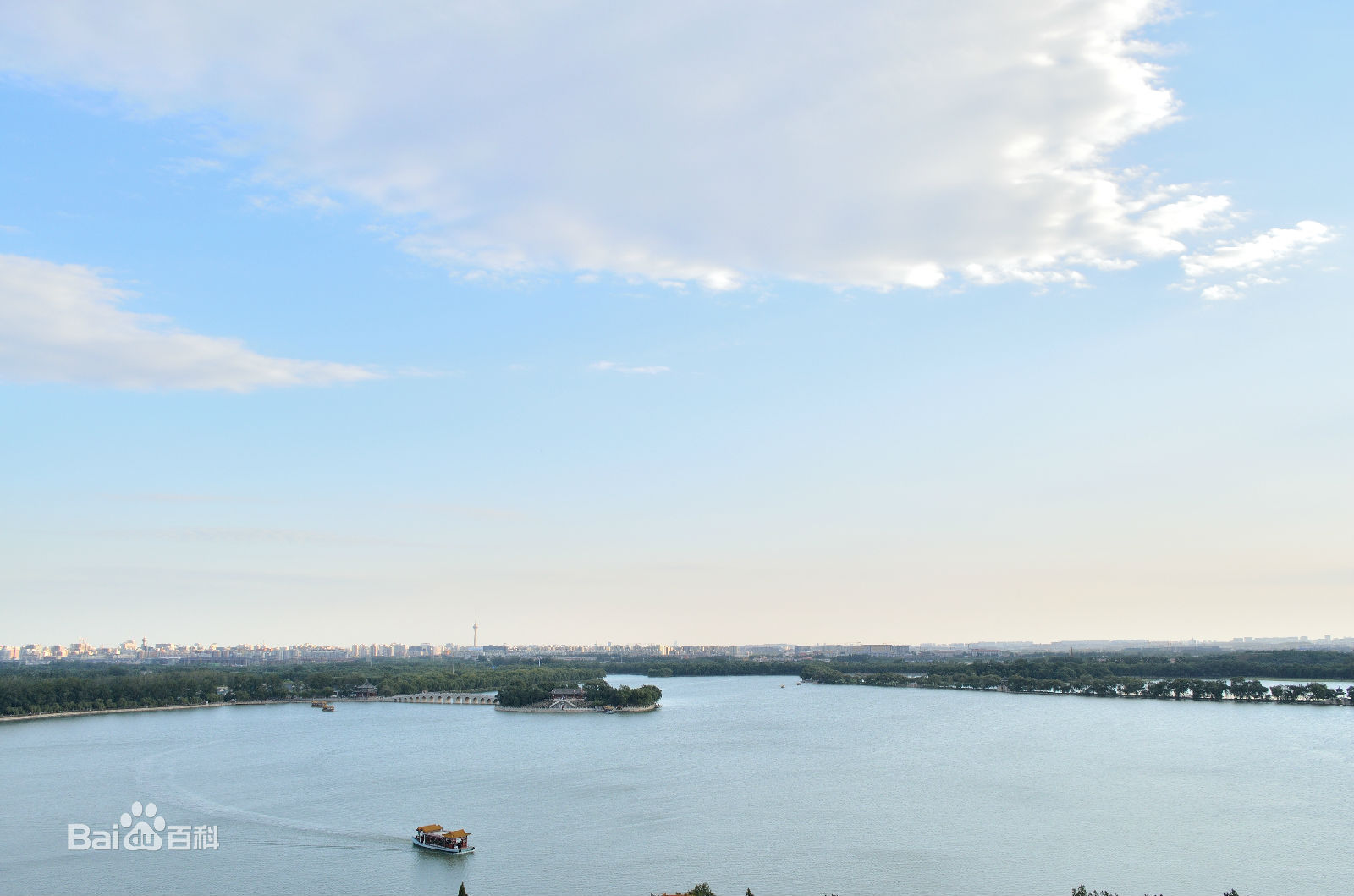 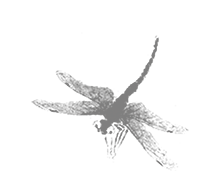 Model for royal and private gardens
Chinese Classical Gardens
2.Structure of the Summer  Palace:
   (3) The Dragon King Island is the scenery opposite of _____________, and it is also the garden within the garden.
Longevity Hill
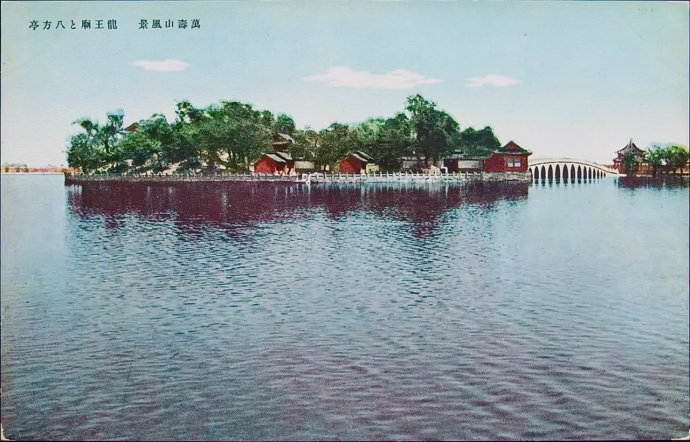 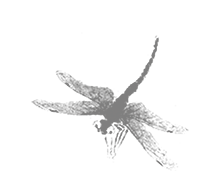 Model for royal and private gardens
Chinese Classical Gardens
2.Structure of the Summer  Palace:
   (4) The seventeen-Arch Bridge links the island to the East Bank.
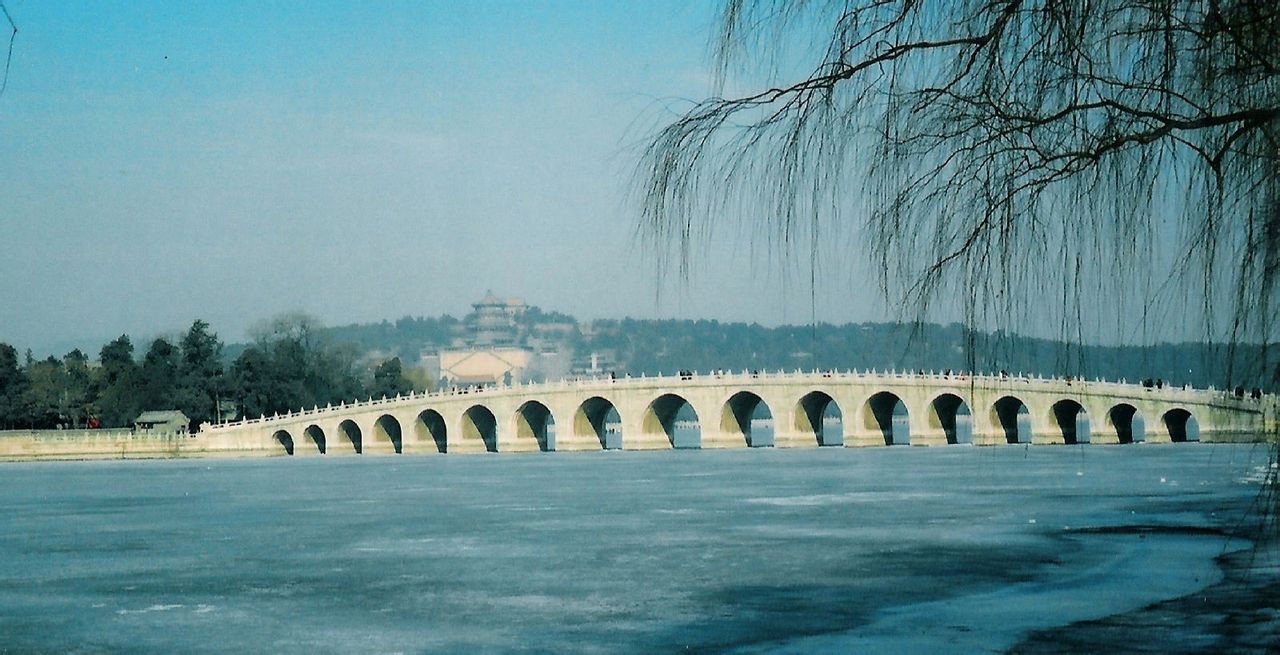 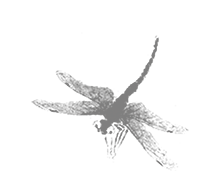 Model for royal and private gardens
Chinese Classical Gardens
3.The model of Private garden:  Humble Administrator’s Garden
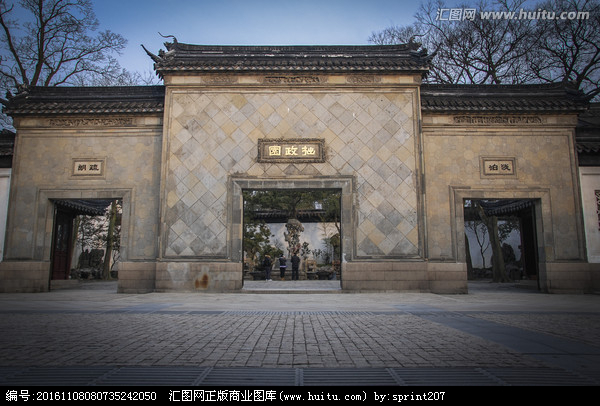 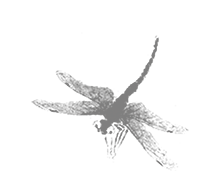 Chinese Classical Gardens
Model for royal and private gardens
4. Structure of Humble Administrator’s Garden:
    (1) It is well-known for the waterscape.
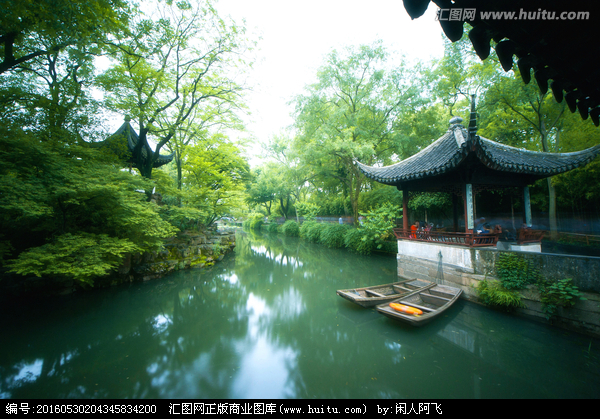 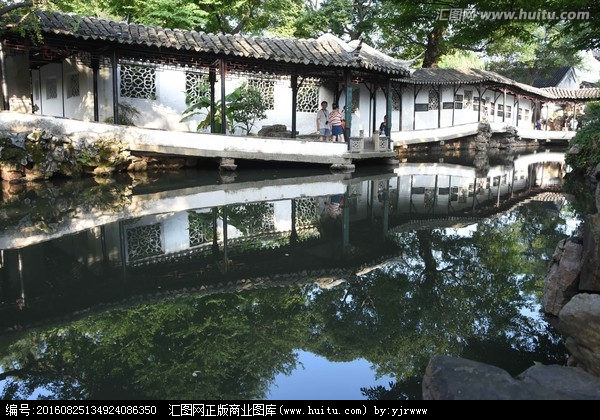 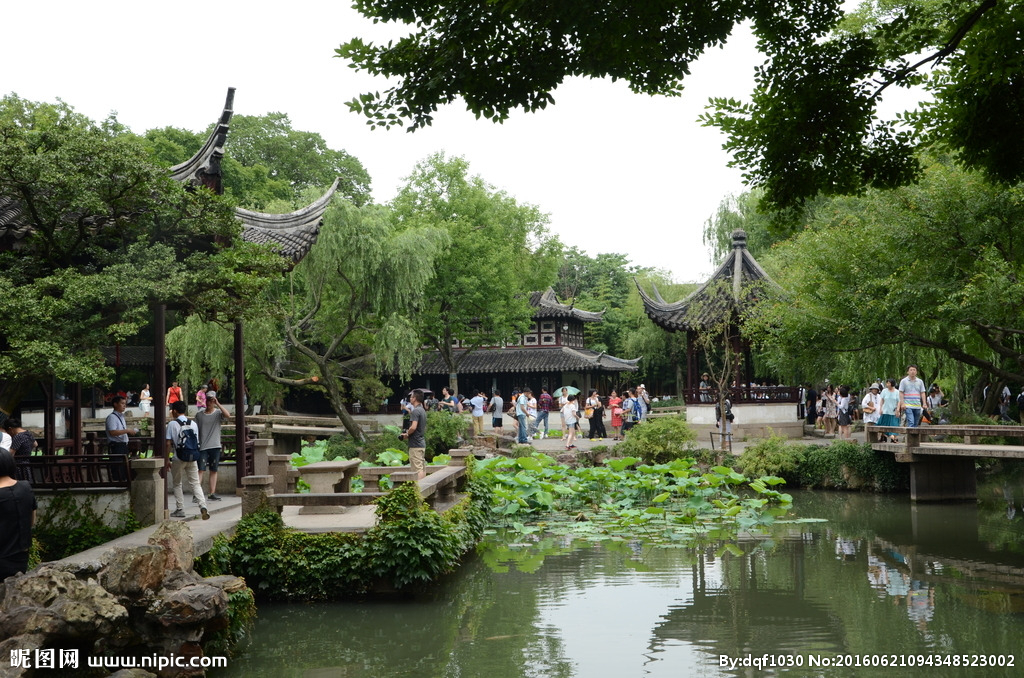 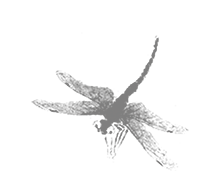 Chinese Classical Gardens
Model for royal and private gardens
4. Structure of Humble Administrator’s Garden:
    (2) The main attraction is the Yuanxiang Hall.
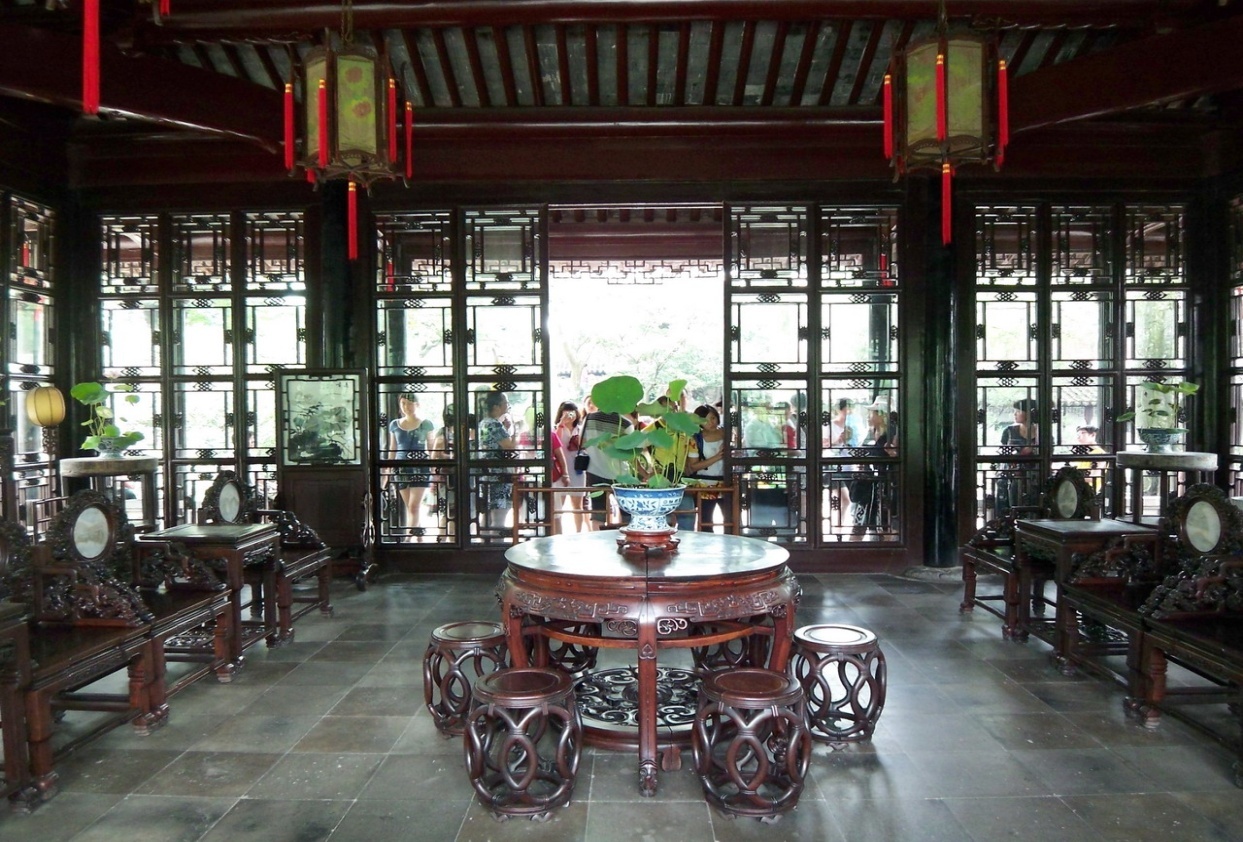 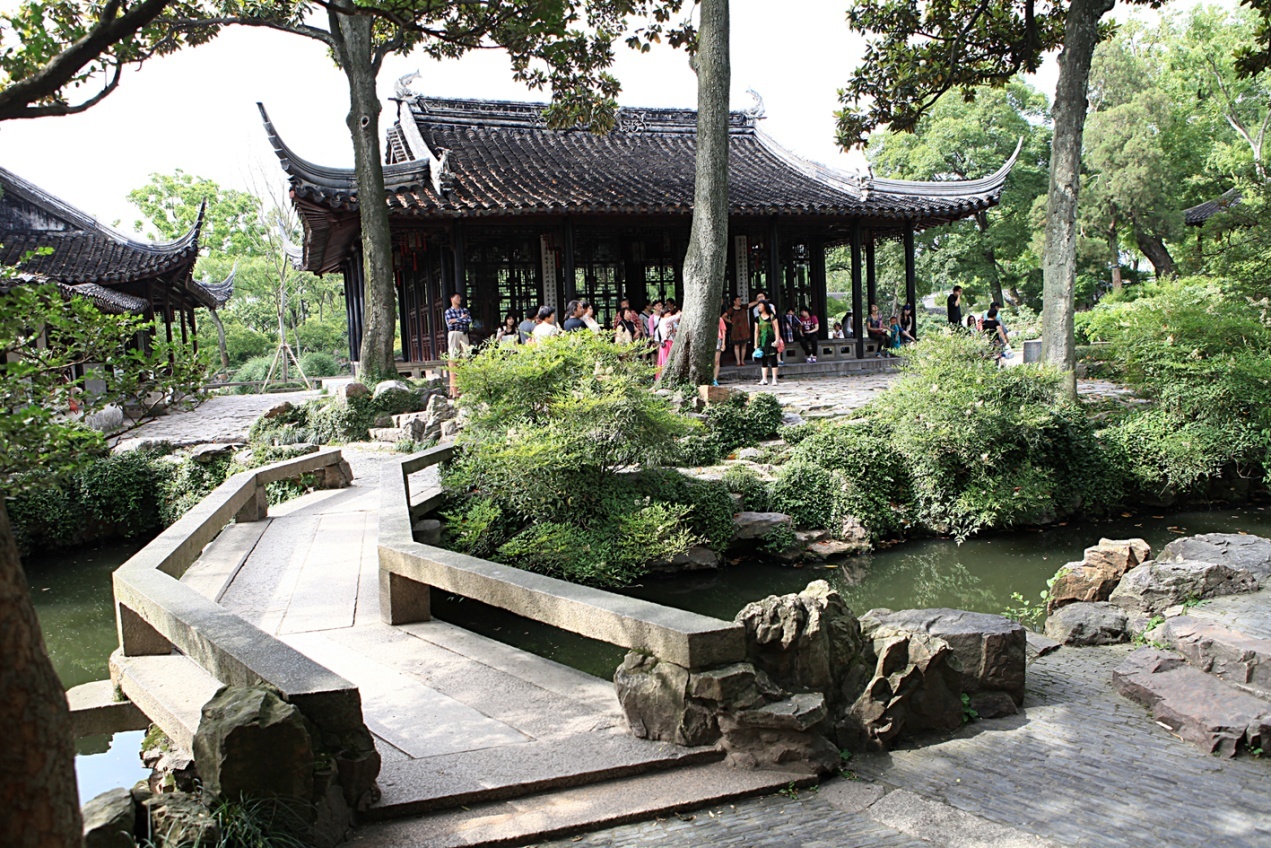 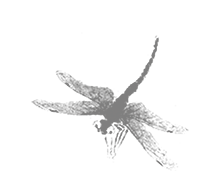 Model for royal and private gardens
Chinese Classical Gardens
4. Structure of Humble Administrator’s Garden:
    (3) The scenic spots are linked with each other by zigzag verandas and small bridges.
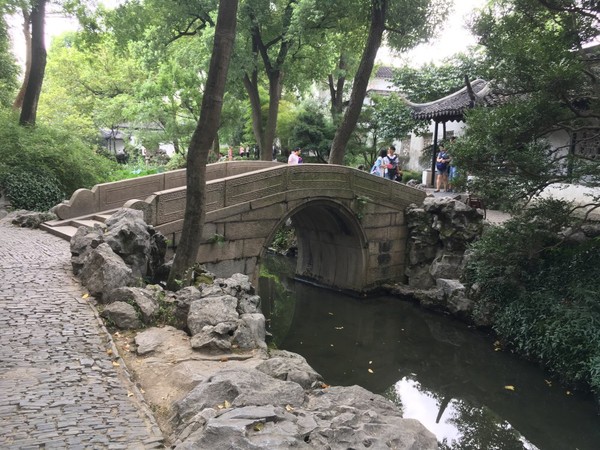 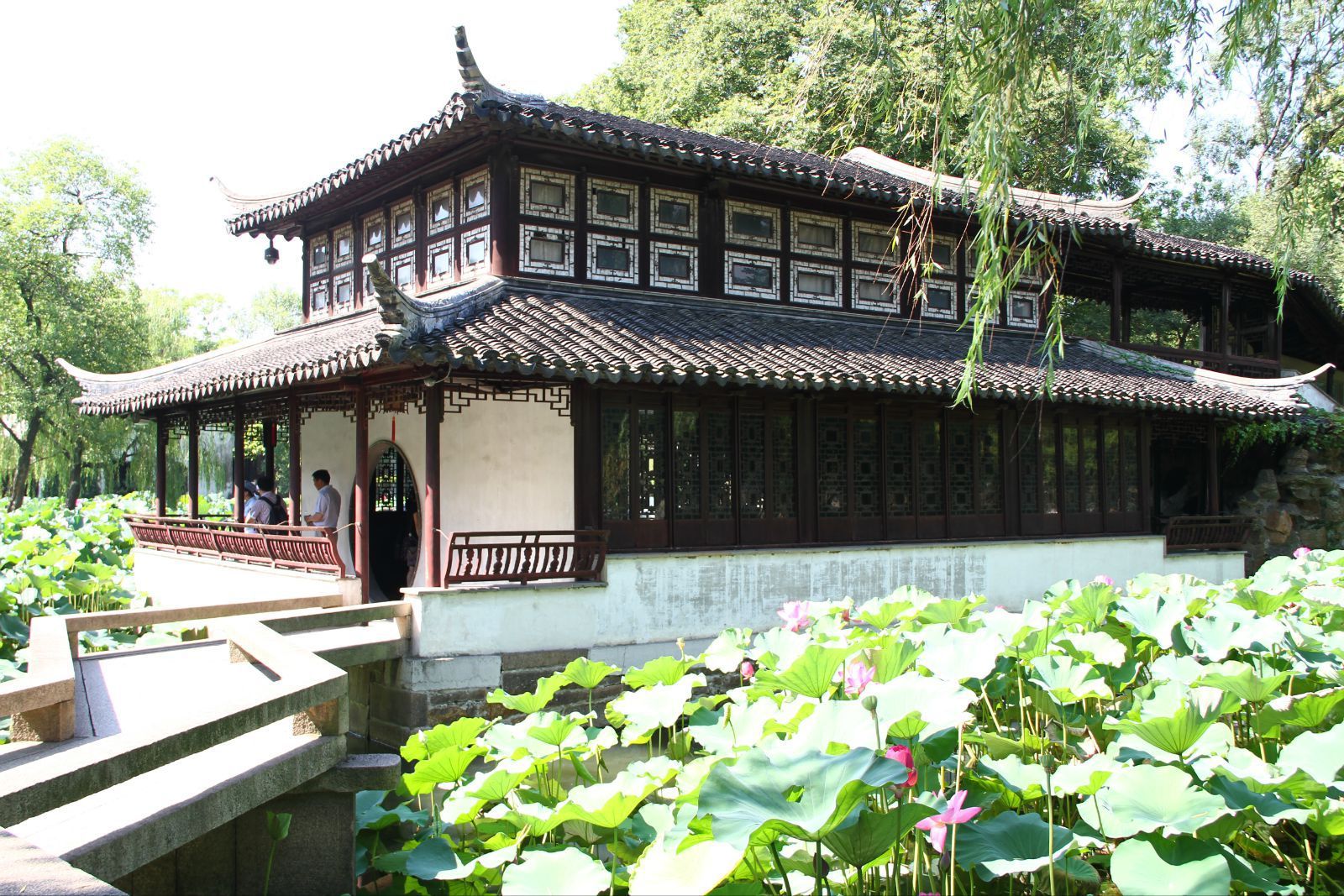 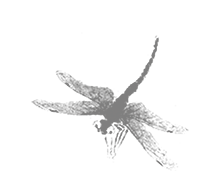 Chinese Classical Gardens
Model for royal and private gardens
 
Question: Are they royal or private garden?
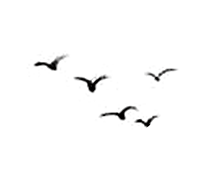 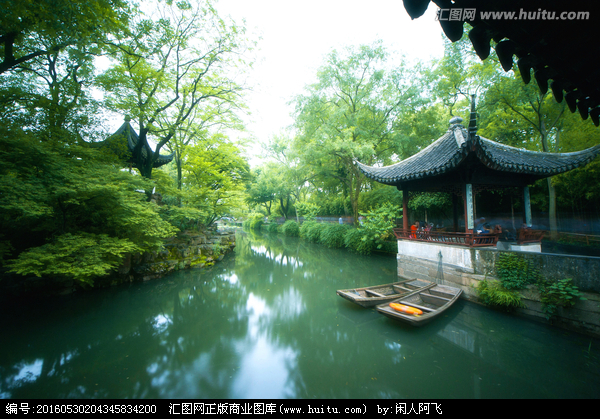 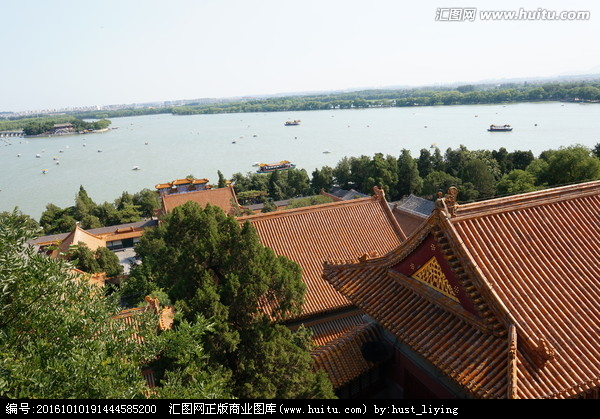 Private
Royal
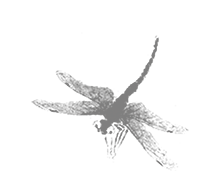 Chinese Classical Gardens
Model for royal and private gardens
 
Question: Are they royal or private garden?
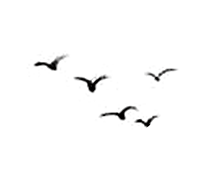 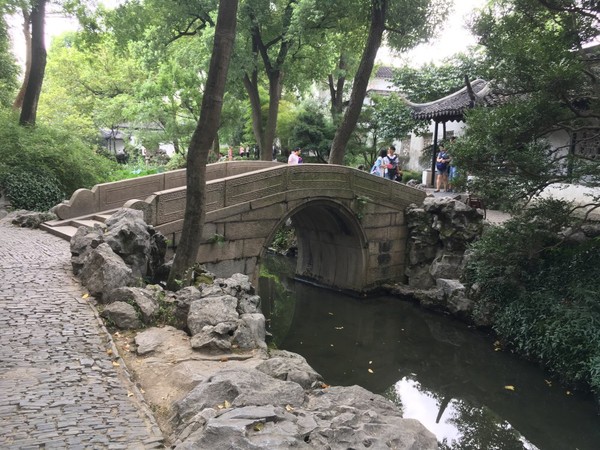 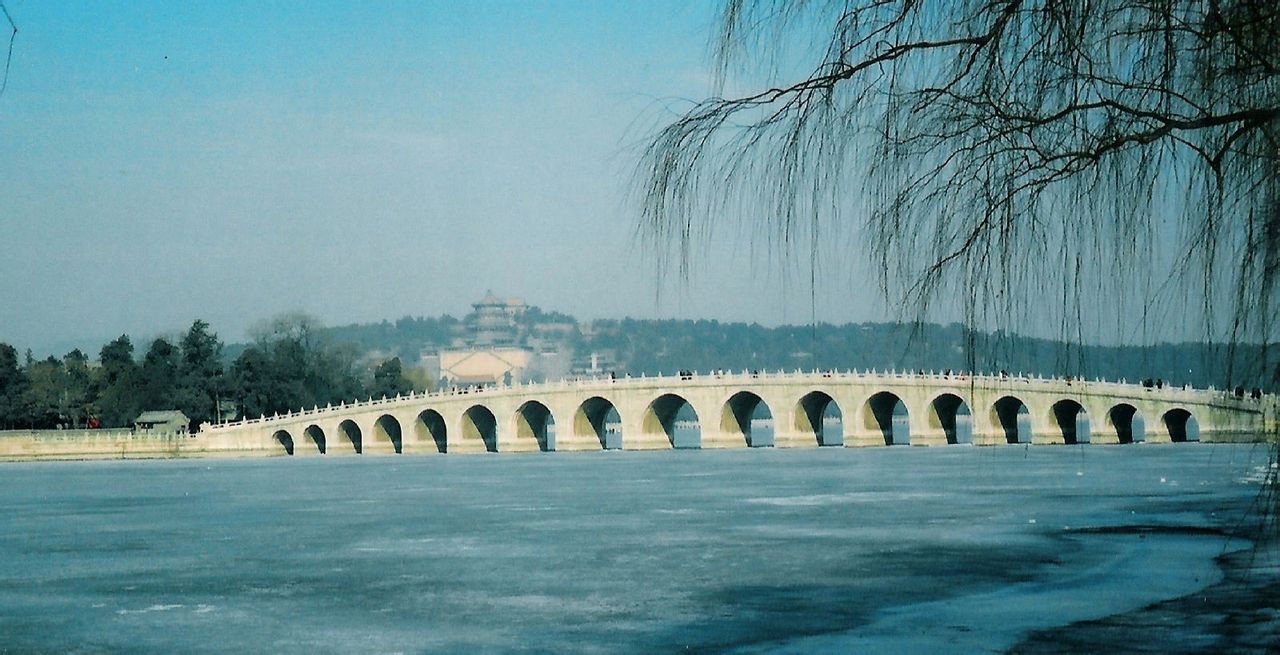 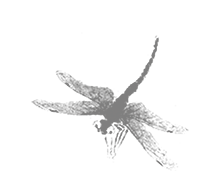 Royal
Private
Model for royal and private gardens
Chinese Classical Gardens
5.  Please answer the questions：
  
     (1) What are essential elements in Chinese classical gardens?
        
        Waterscape; Hall as the main attraction; Bridges as the link; Artificial 
         mountains and rock gardens; Flowers and trees.
        Chinese gardens harmoniously combine water, plants and buildings.

     (2) What are the differencs between royal and private gardens?

        Royal garden is famous for magnificance, neat formation and gorgeousness 
        while the private garden being loved for their exquisteness, free design and elegance.
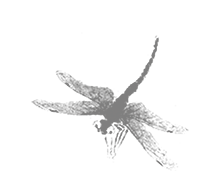 Chinese Classical Gardens
◆ Private Gardens
Famous Private Gardens in Suzhou:
Humble Administrator‘s Garden 
Lingering  Garden
Master of the Nets Garden (网师园)
Lion Grove Garden (狮子林)
Famous Private Gardens in Yangzhou:
Geyuan Garden(个园)
Heyuan Garden (何园)
the Elements & Design
Chinese Classical Gardens
■ the rock
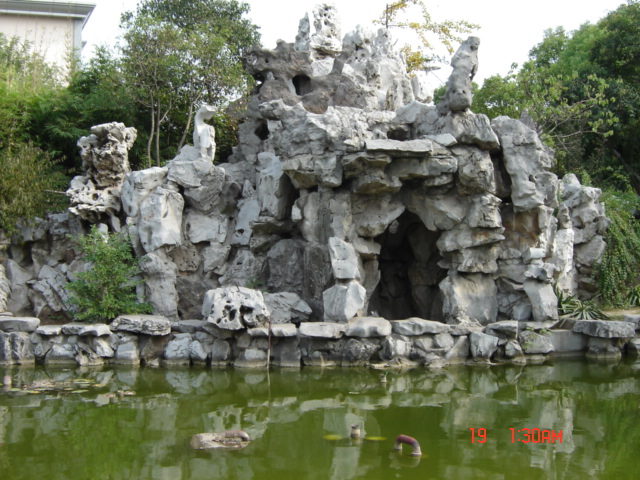 The artificial mountain (假山) or rock garden is an integral(必需的) element of Chinese classical gardens.
pile up the rock hills
single standing rocks
make the bonsai(盆景)
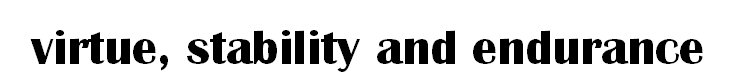 Chinese Classical Gardens
the Elements & Design
■ the water
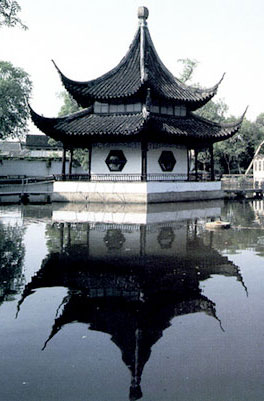 Water is used in the Chinese private gardens：
for its physical beauty
for its important symbols
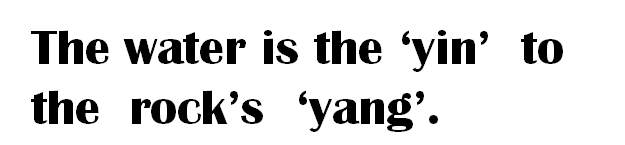 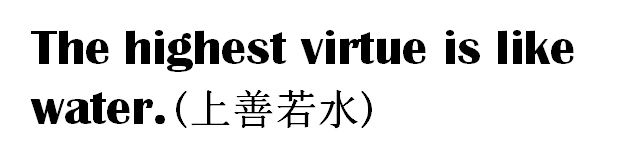 Chinese Classical Gardens
the Elements & Design
■ the flowers and trees
They represent nature in its most vivid form, and contrast with the straight lines of the architecture and immobility(静止) of the rocks.
"Three Friends of Winter" (歲寒三友).
Pine  
bamboo 
Chinese plum (梅)
— persistence(坚韧不拔), humble, dignity
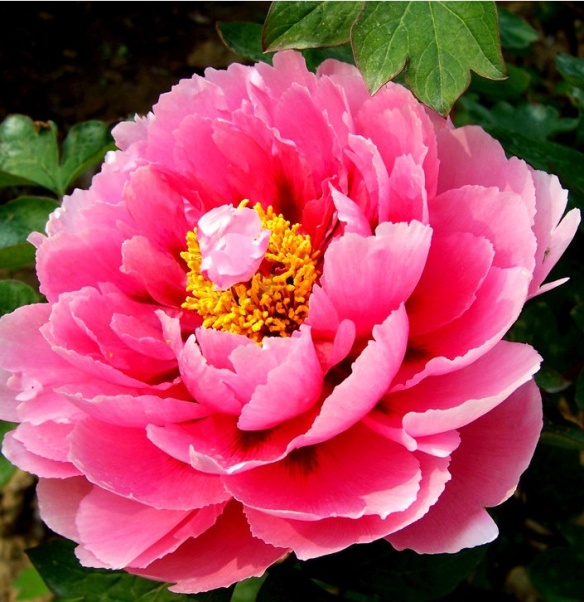 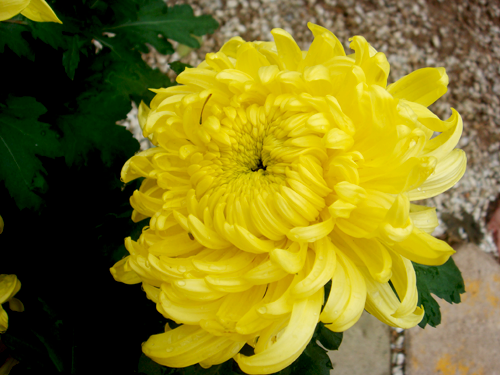 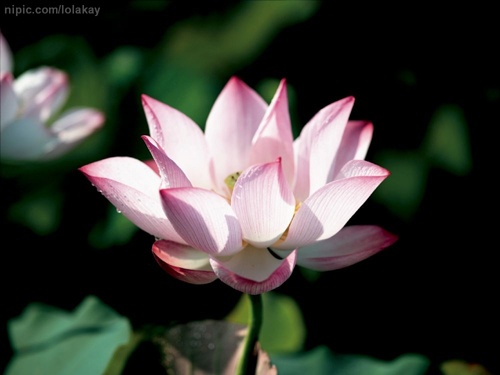 the Elements & Design
lotus (莲花)
purity
chrysanthemum
splendor
peony(牡丹)
wealth
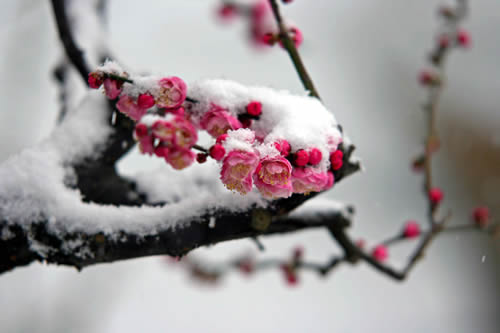 plum blossoms
strength of will
willow（柳树）
peach   ……
Chinese Classical Gardens
the Elements & Design
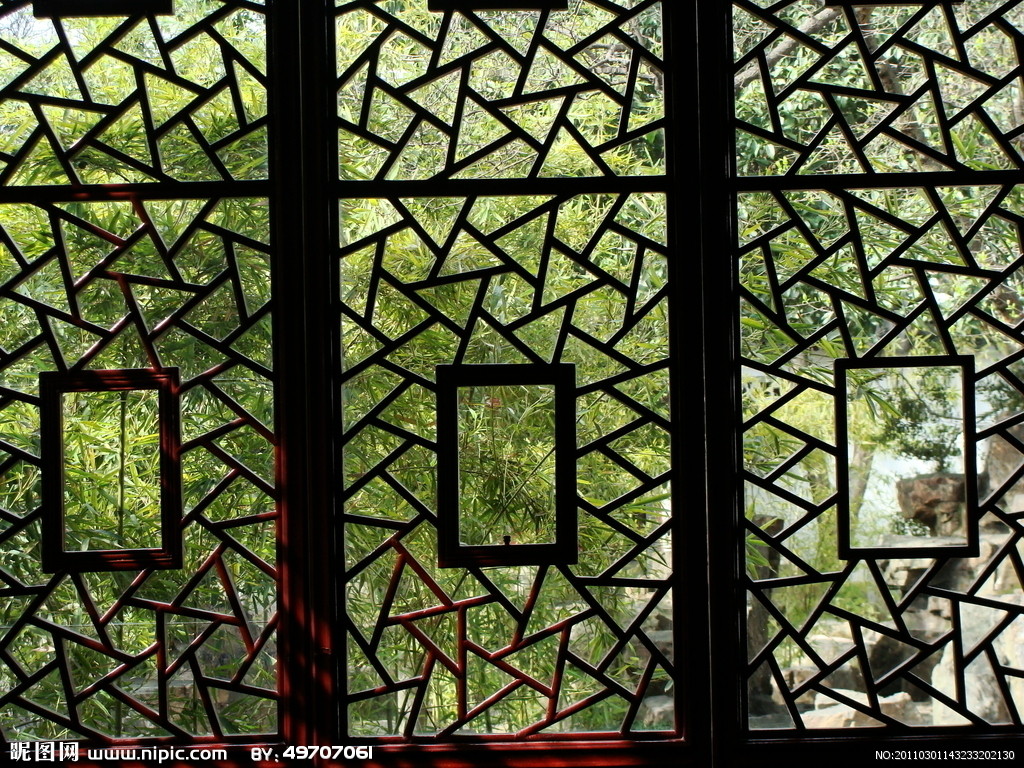 ■ Architecture
Window
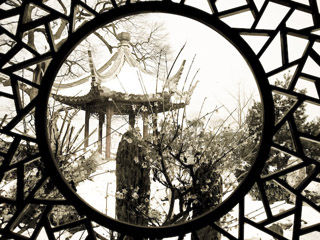 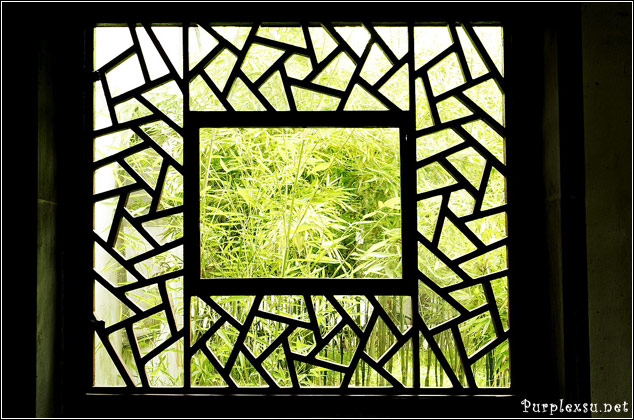 Chinese Classical Gardens
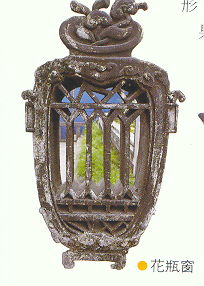 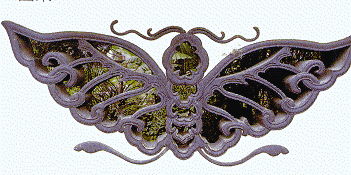 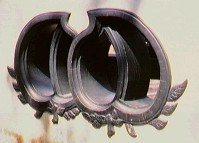 Window
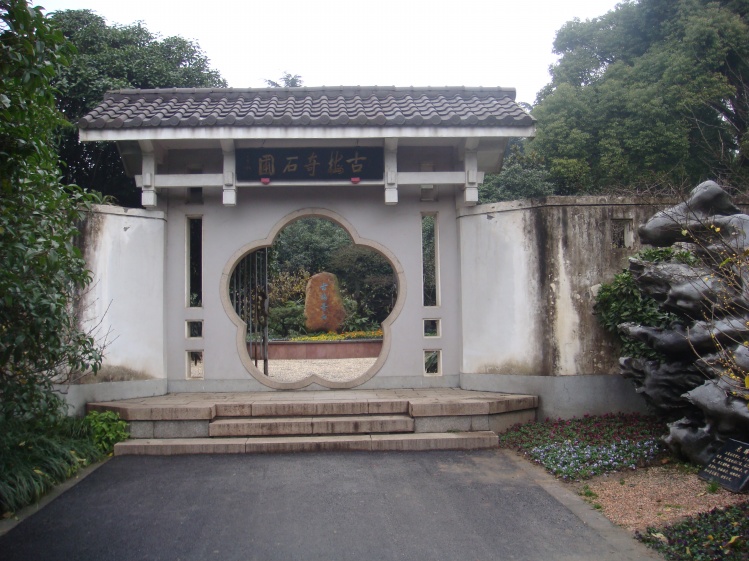 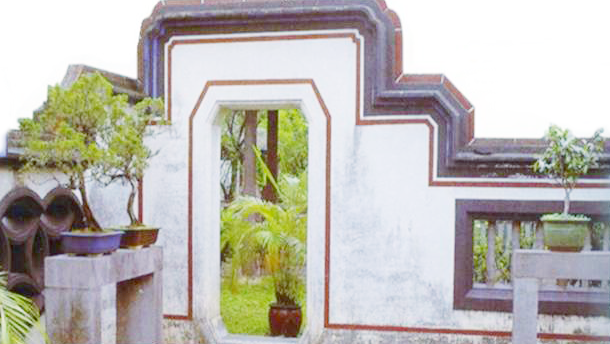 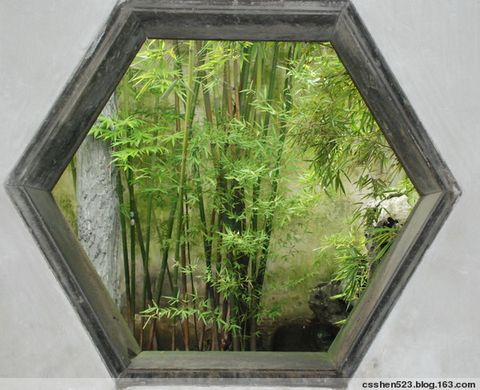 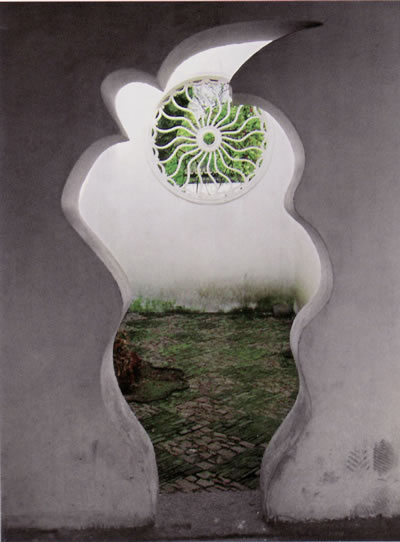 Door
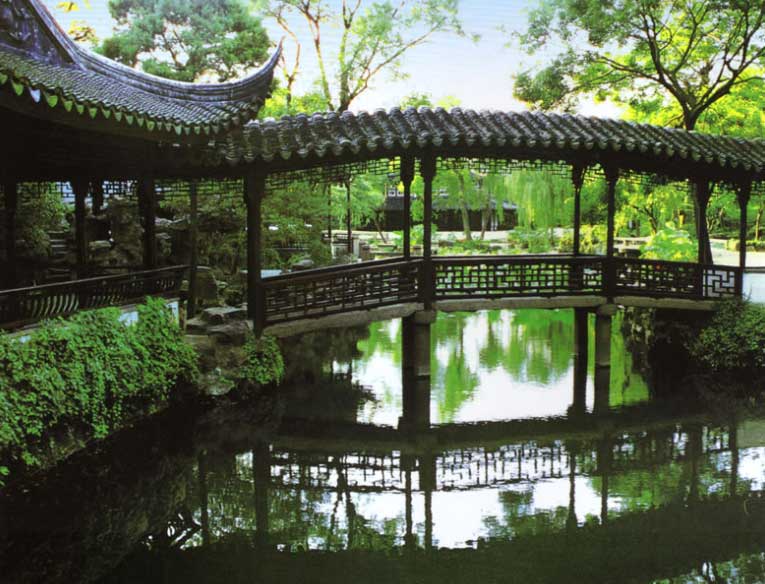 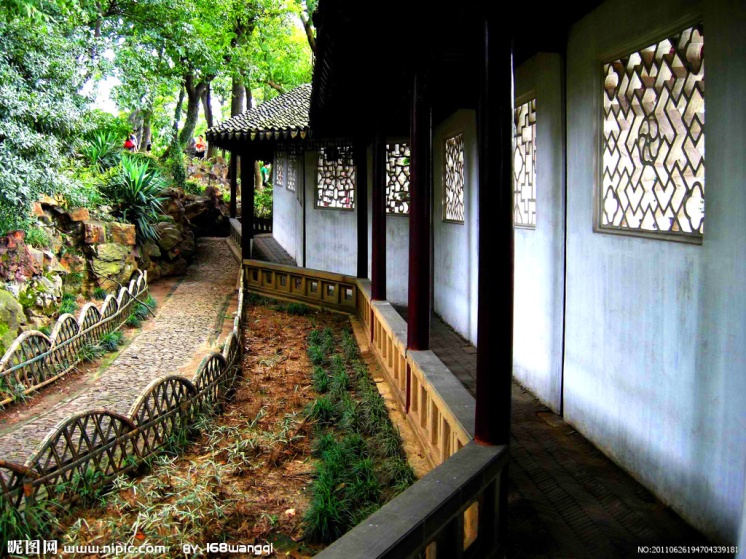 Gallery(廊)
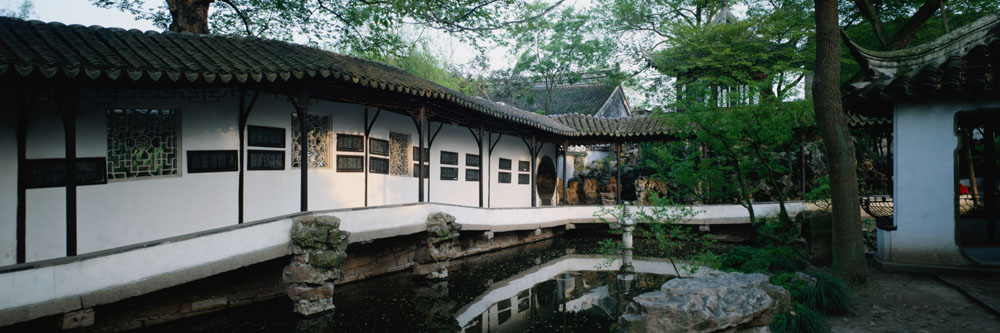 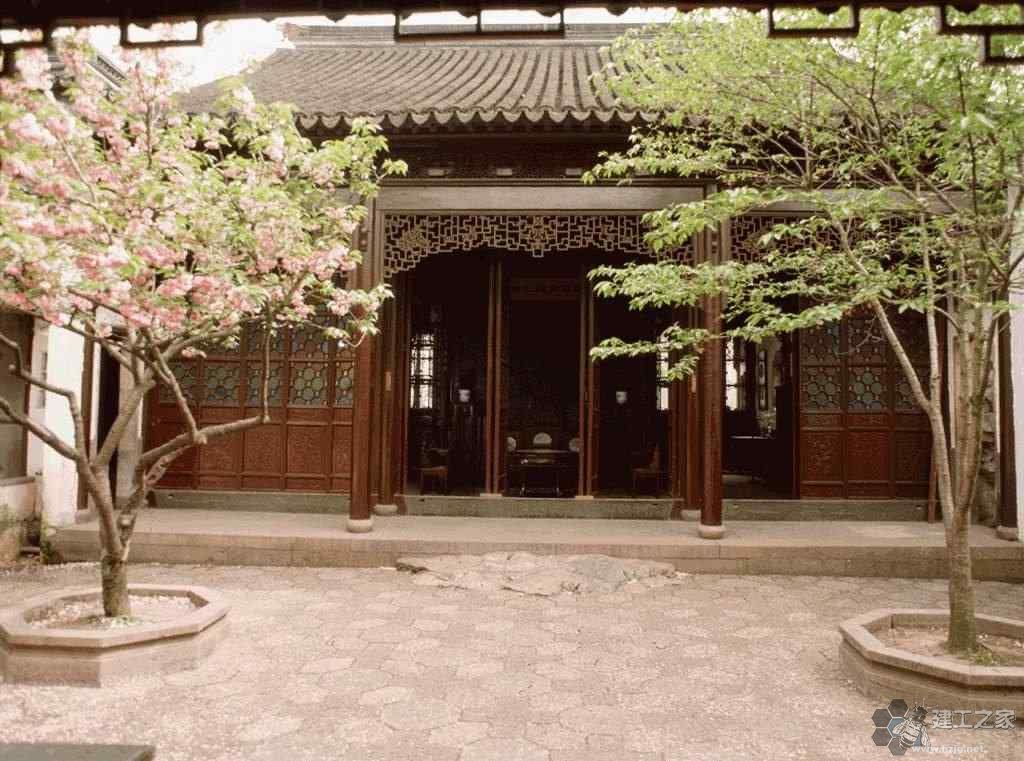 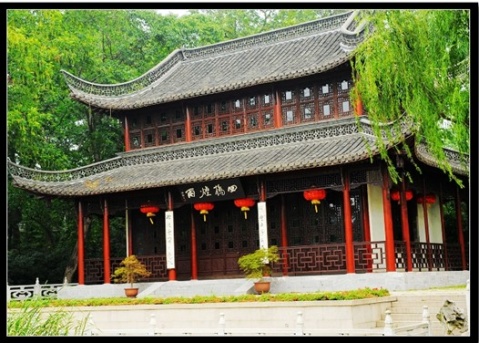 Chinese Classical Gardens
Floor(楼)
Hall(厅)
Pavilion(亭)
Bridge
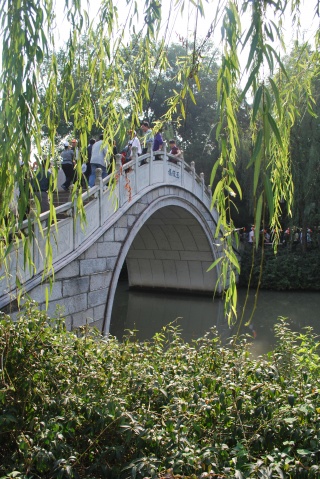 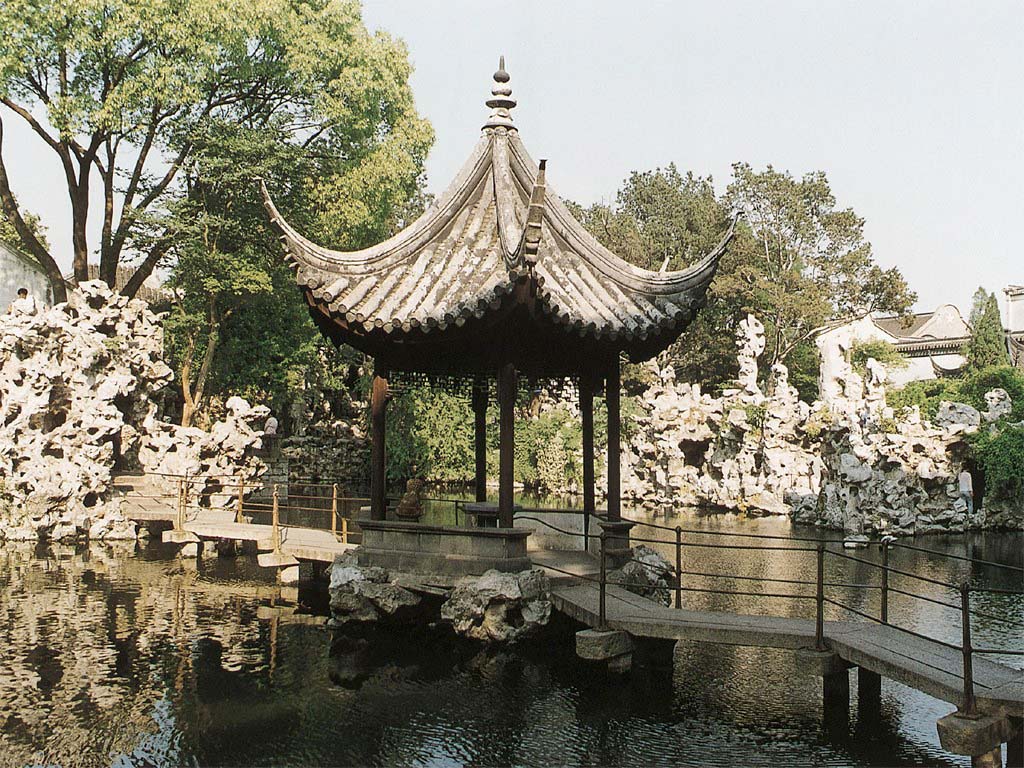 Chinese Classical Gardens
the Elements & Design
■ obstructive scenery (抑景或障景)
It uses some artistic methods to block the scene at the entrance of a garden
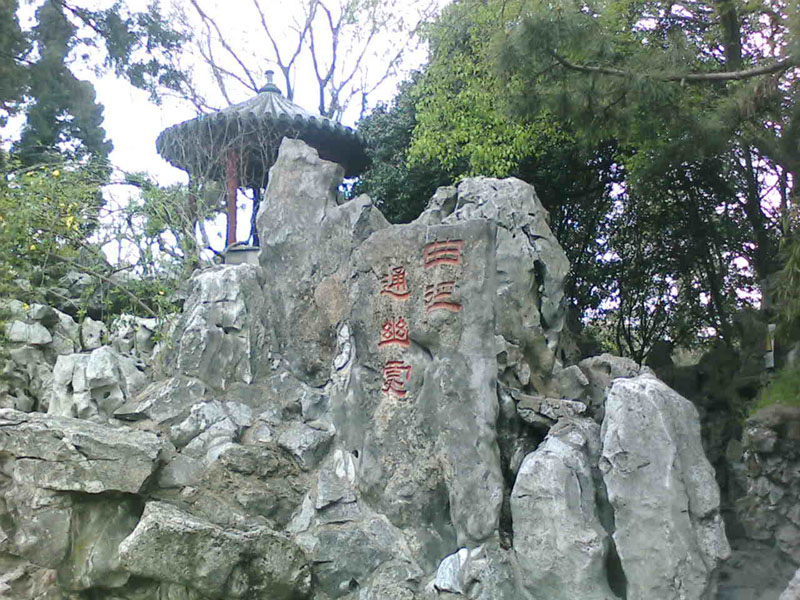 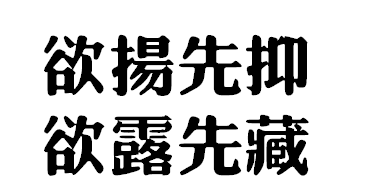 Chinese Classical Gardens
the Elements & Design
■ adding view (添景)
When a scenic spot is a little bit far from the viewer,
kinds of flowers, trees, or other plants will be planted in the middle or near to the observers as a kind of transition.
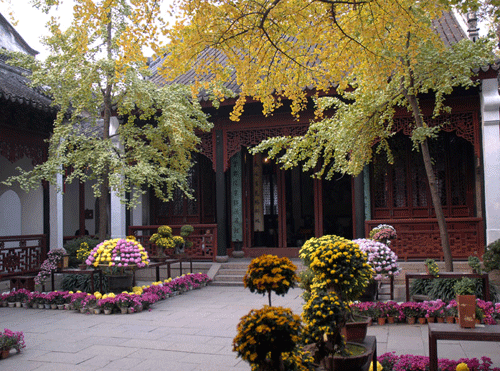 Chinese Classical Gardens
the Elements & Design
■ vista line(夹景)
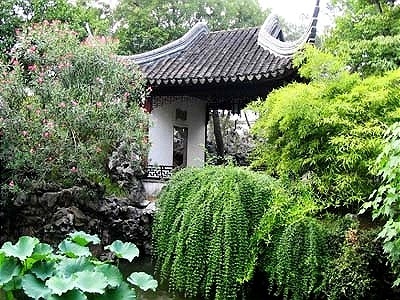 It’s a distant view between rows of trees or buildings which is seen through a line.
Chinese Classical Gardens
the Elements & Design
■ Enframed scenery (框景)
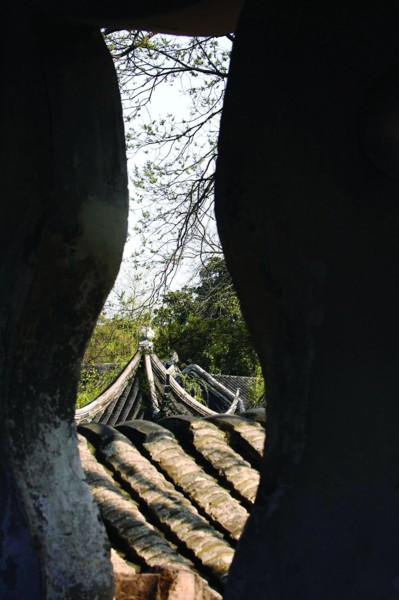 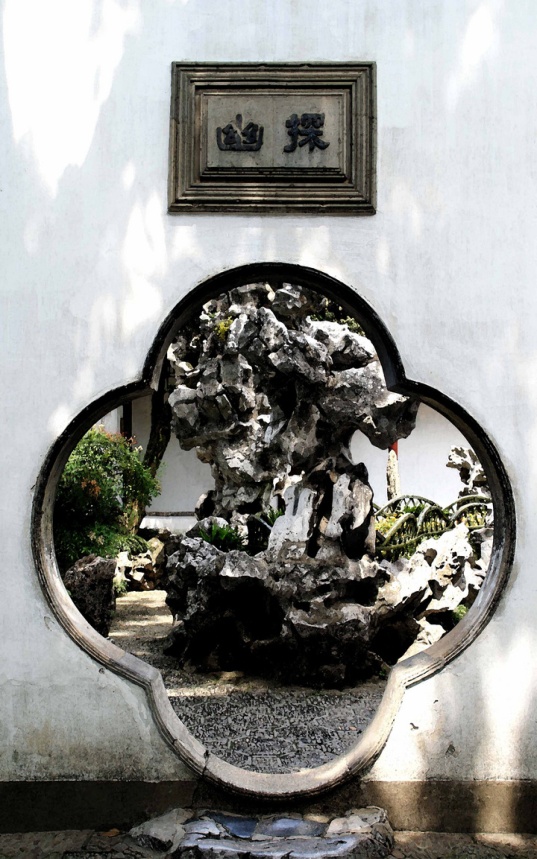 The doors, the windows, the holes will often enframe the views afar into a very beautiful picture.
Chinese Classical Gardens
the Elements & Design
■ leaking through scenery(漏景)
People will have a view from the hollow windows
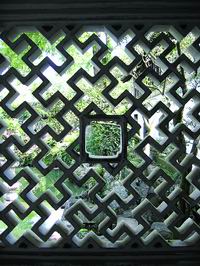 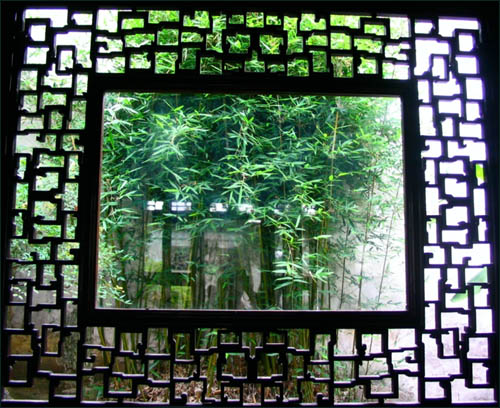 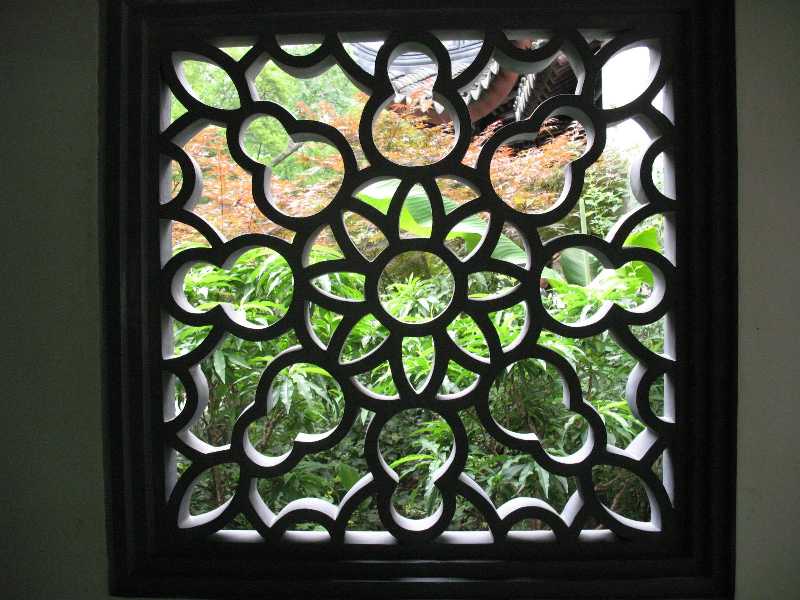 Chinese Classical Gardens
the Elements & Design
■ borrowed scenery (借景)
This could mean using scenes outside the garden, such as a view of distant mountains or the trees in the neighboring garden, to create the illusion that the garden was much bigger than it was.
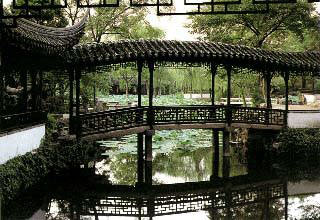 Inside a Chinese garden, one scenic section always partially borrows the scenery of another section, not only to inspire the viewer’s curiosity for further discovery but also to enlarge the confined areas as well.
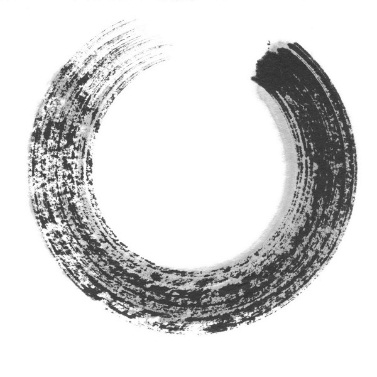 四
Chinese Classical Gardens
the Comparison
Western gardens
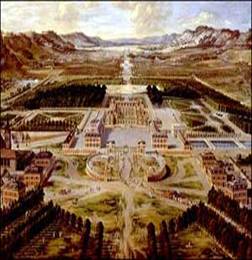 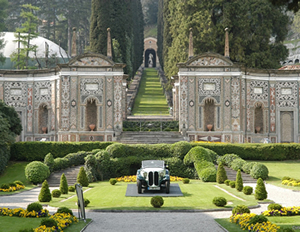 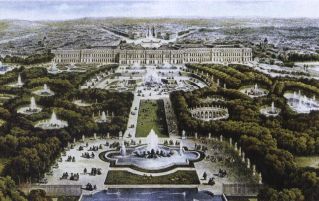 Chinese Classical Gardens
the Comparison
Chinese gardens
Western gardens
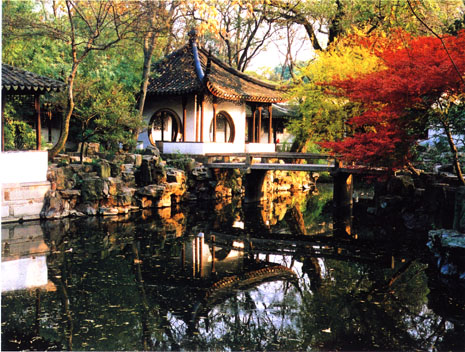 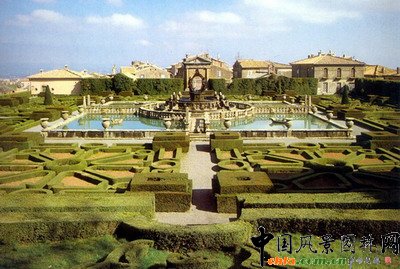 The Western model is an ordered garden laid out in carefully planned geometric and symmetrical lines.
without axial symmetry or other geometries
Chinese Classical Gardens
the Comparison
Chinese gardens
Western gardens
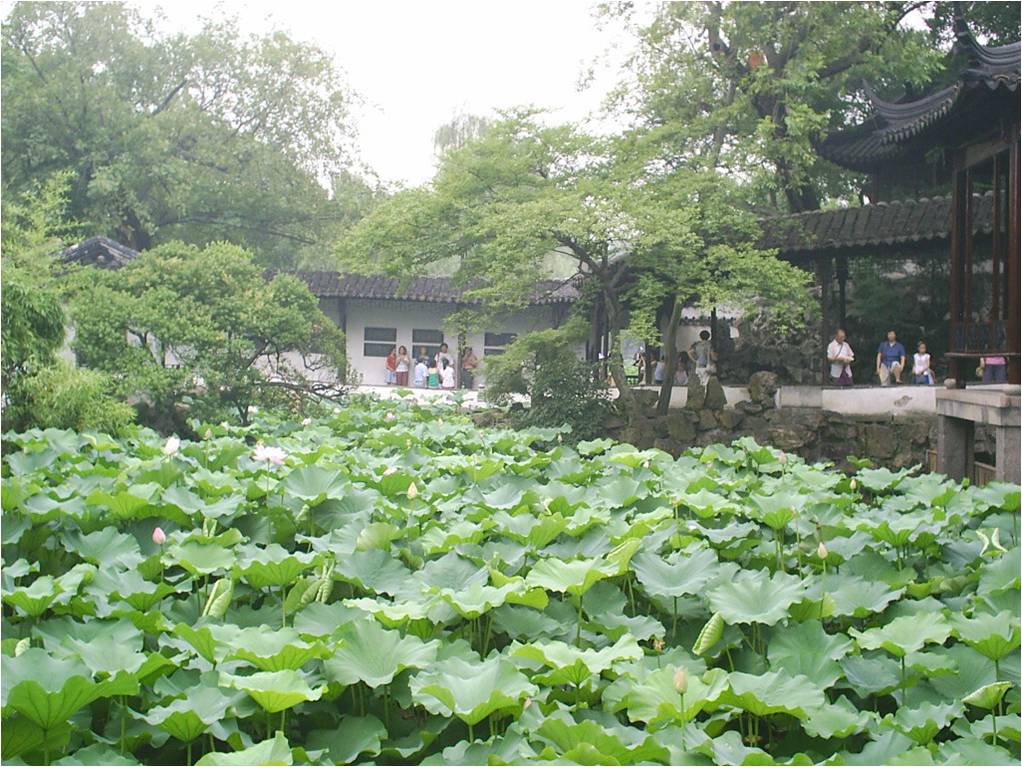 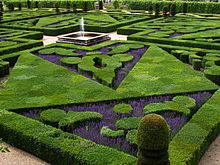 Lawns and hedges need to be kept neatly clipped for maximum effect. The plants are carefully arranged, shaped and continually maintained.
recreate natural landscapes in miniature
Chinese Classical Gardens
the Comparison
Chinese gardens
Western gardens
natural beauty
artificial beauty
Taoism had a strong influence on the classical garden.
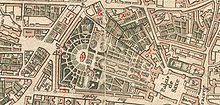 The world follows nature
“Even though everything is the work of man, it must appear to have been created by heaven...”

   ——  Ji Cheng(计成), Yuanye(园治) (1633)
tidiness(整齐) 
precision(精确)
“虽由人作，宛自天开”
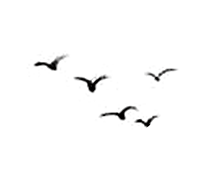 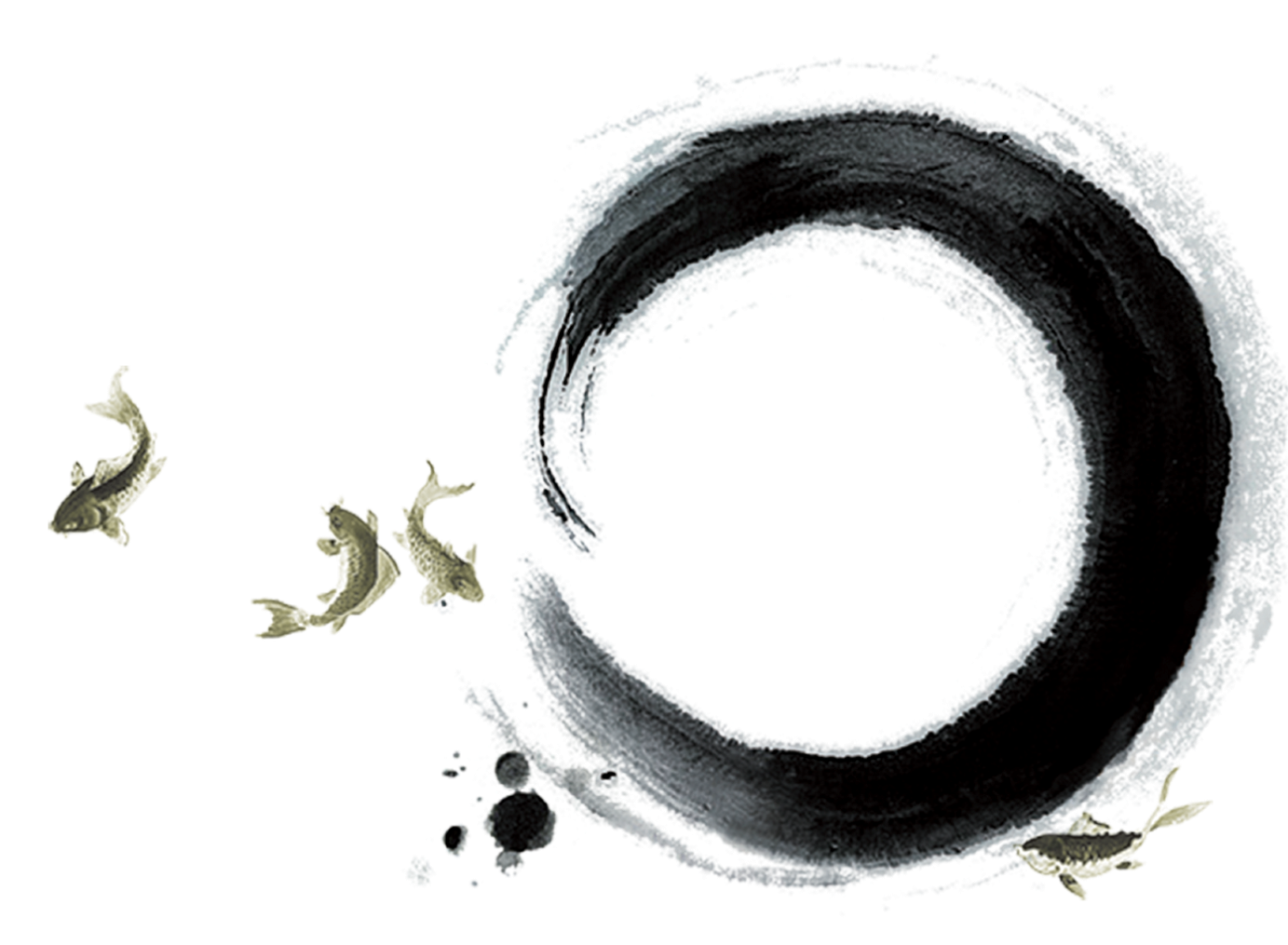 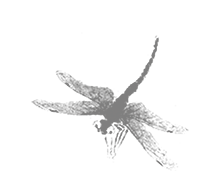 二
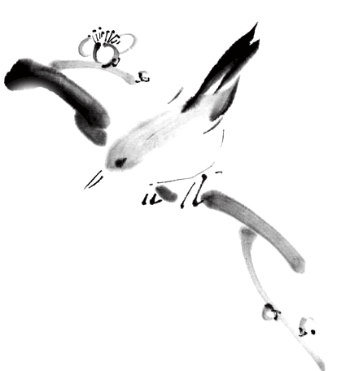 Palace
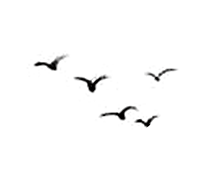 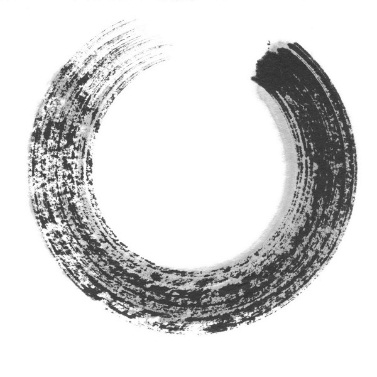 一
Brief introduction
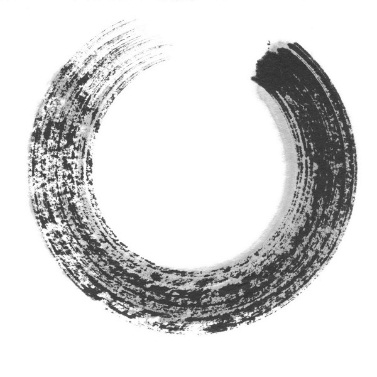 二
General characteristics of palace
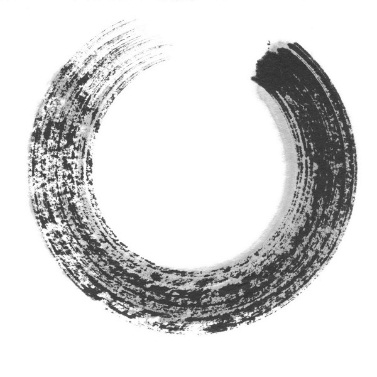 三
Model for Chinese Palace: Forbidden City
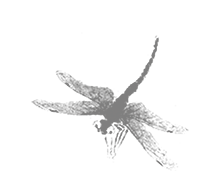 Brief introduction
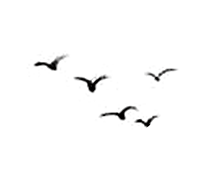 A palace is a grand residence, especially a royal residence or the home of a head of state or some other high-ranking dignitary.
The palace is the highest,most luxurious and valuable architectural type in ancient China.
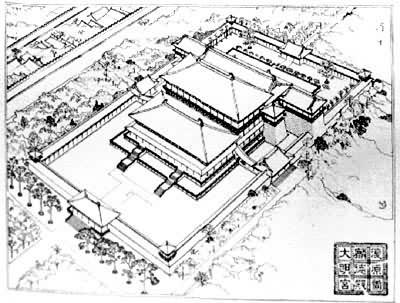 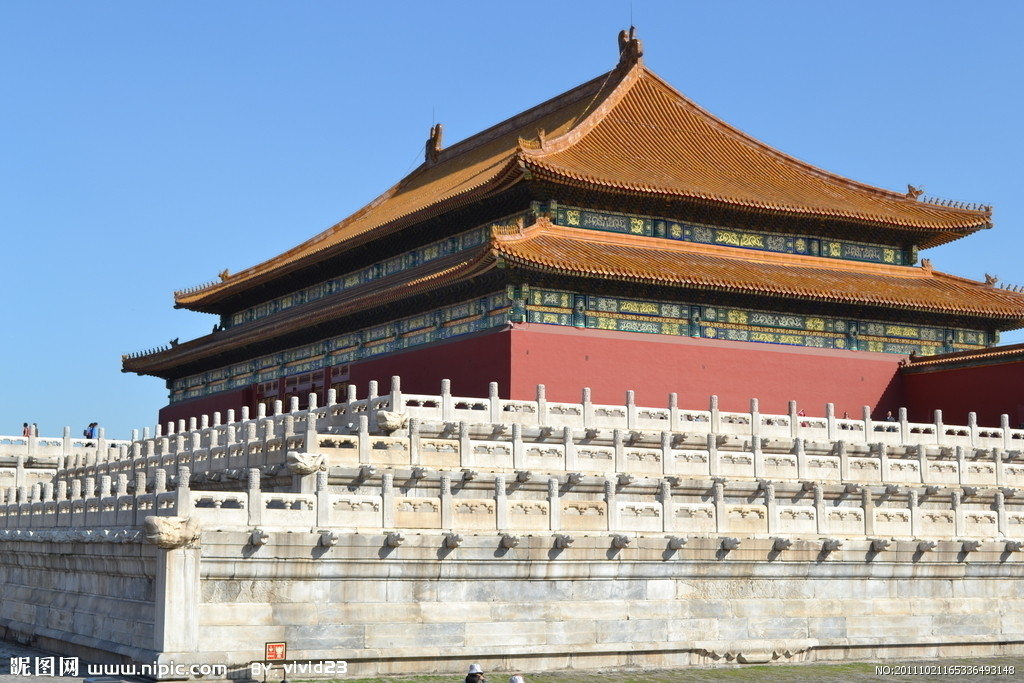 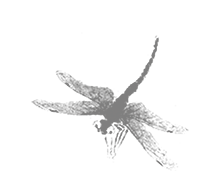 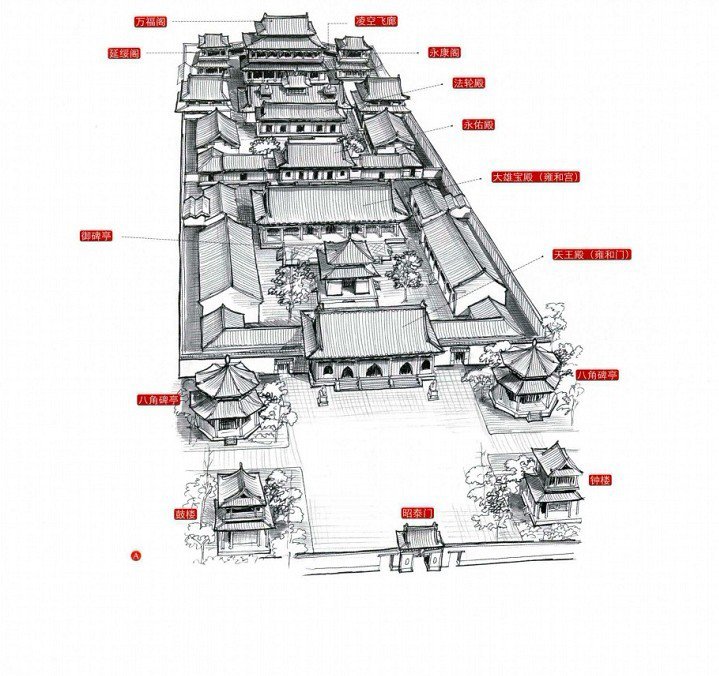 Chinese Palace
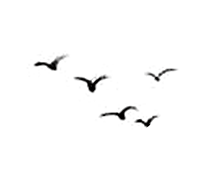 1. General characteristics of palace:

Chinese palace is designed in regular 
square grids and arranged in formal 
layout, consisted of main buildings 
and numbers of pavilions enclosed 
within walls. Unlike massive single 
structured European palace or castle, 
Chinese palace is a multitude of complexes 
contains several large and smaller structures 
with parks and courtyards.
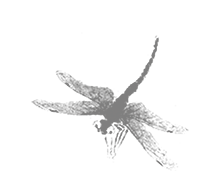 It was a palace complex of Qin Shihuang, the first emperor of China. Construction of the palace began in 212 BC and was never completed.
Epang Palace阿房宫
It was the imperial palace complex of the Tang Dynasty, located in its capital Chang'an. It served as the royal residence of the Tang emperors for more than 220 years.The end of the Tang Dynasty, the entire palace was destroyed in the war.
Daming Palace大明宫
The finest example of Chinese palace is the Forbidden City, the imperial palace of Chinese empire from the Ming Dynasty to the end of the Qing Dynasty. It is largest palace complex in the world and located in the middle of Beijing, China. The palace complex exemplifies traditional Chinese palatial architecture.
Chinese Palace
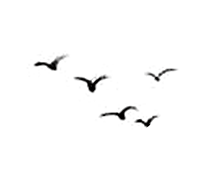 2. Model for Chinese Palace：Forbidden City  紫禁城
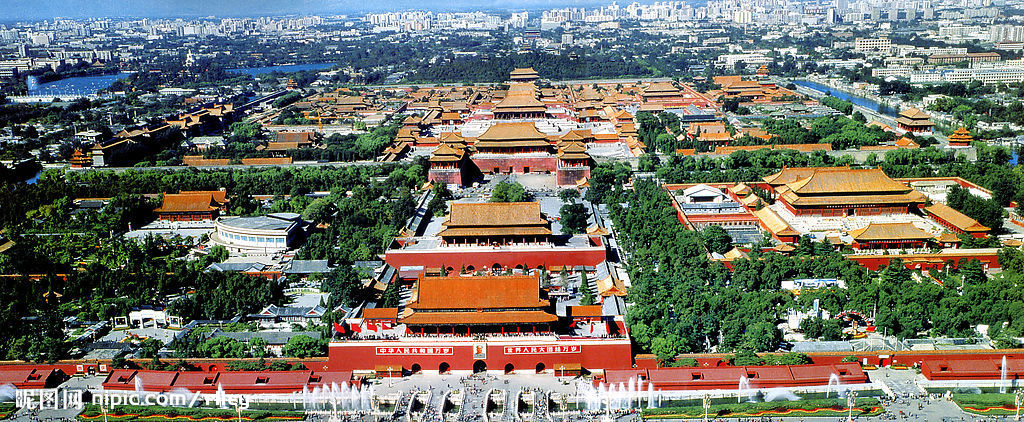 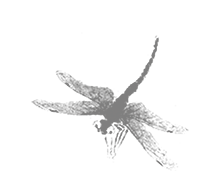 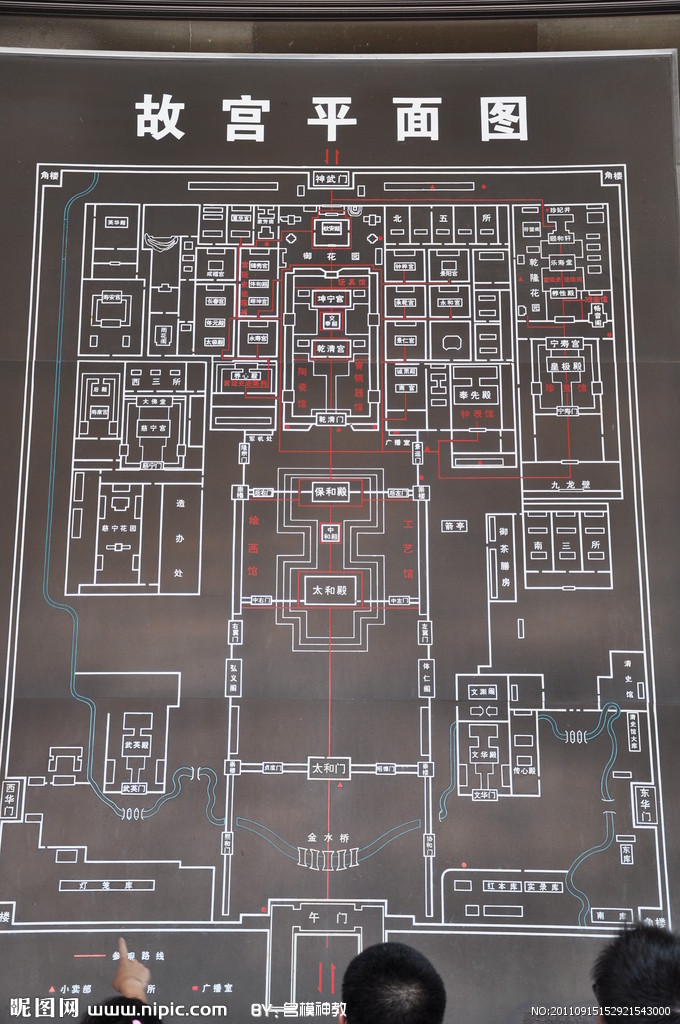 Chinese Palace
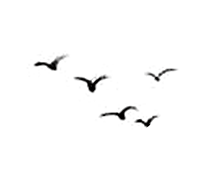 3. The design concept of the Forbidden City:
            
(1) Axial Symmetry

(2) Holding Court in the front and sleeping in the rear
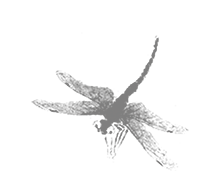 Chinese Palace
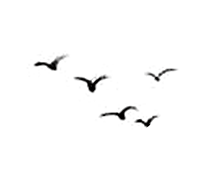 4. The layout of the Forbidden City:
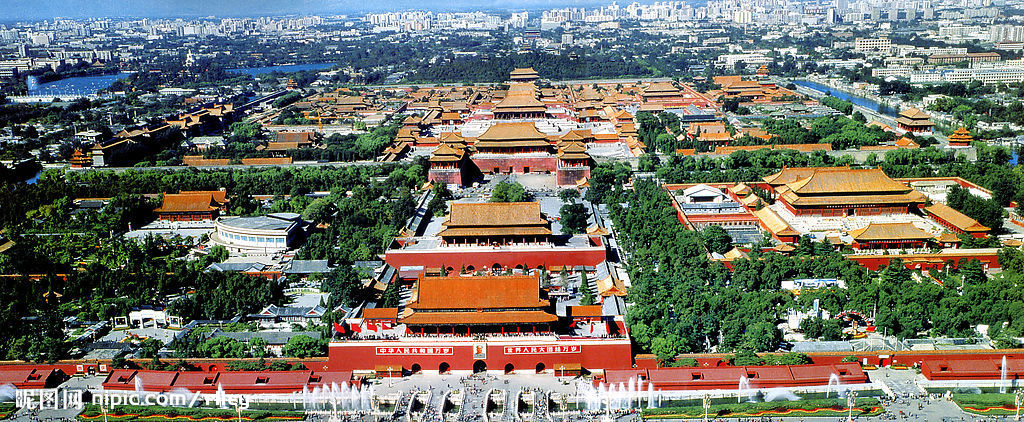 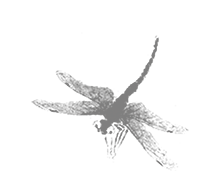 Chinese Palace
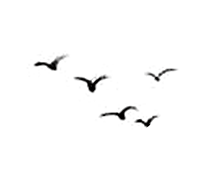 4. The Meridian Gate of the Forbidden City:
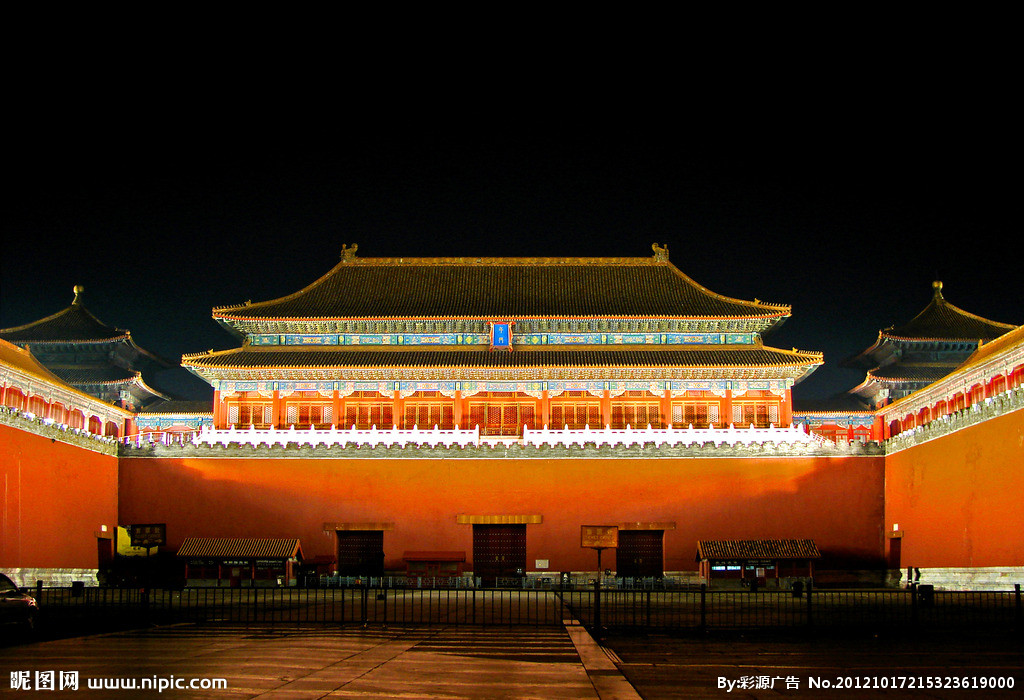 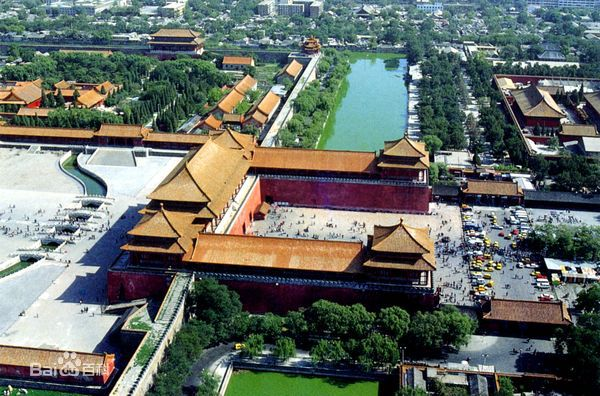 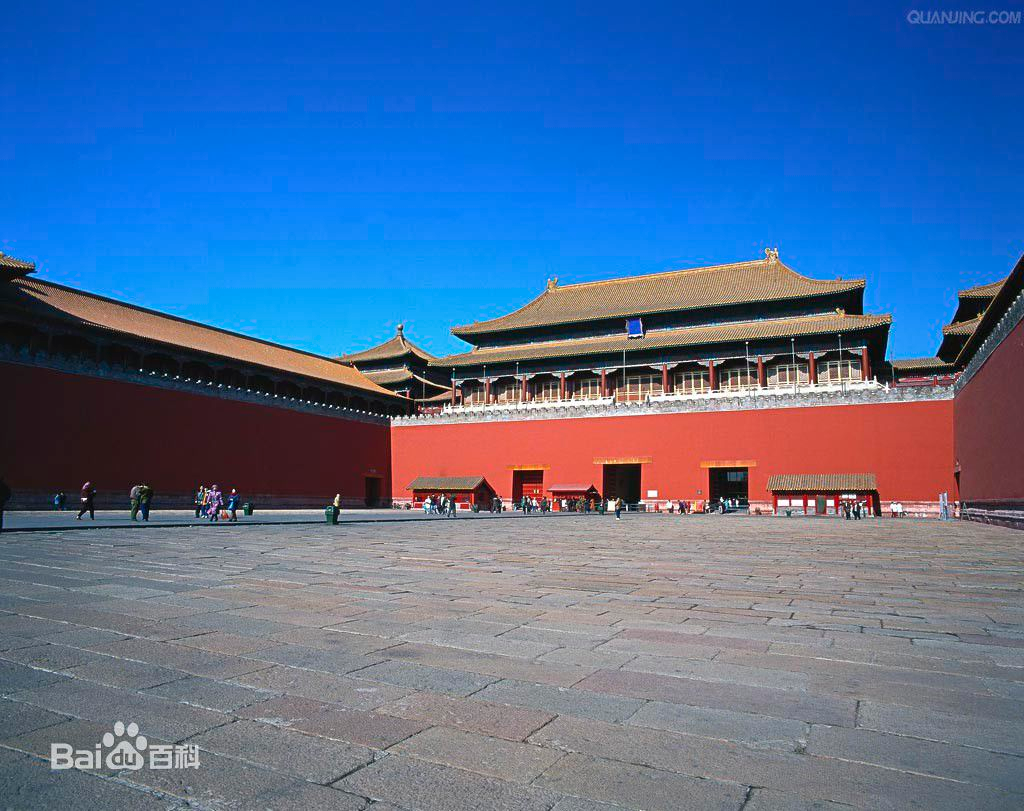 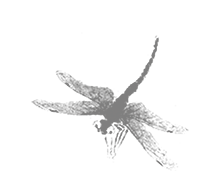 Chinese Palace
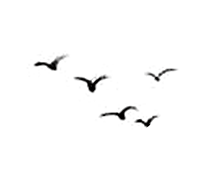 Since nine is the largest odd number under ten, it was regarded as the extremely lucky number. For this reason, the number “nine” or its multiples（倍数）is often employed in palace structures and designs.
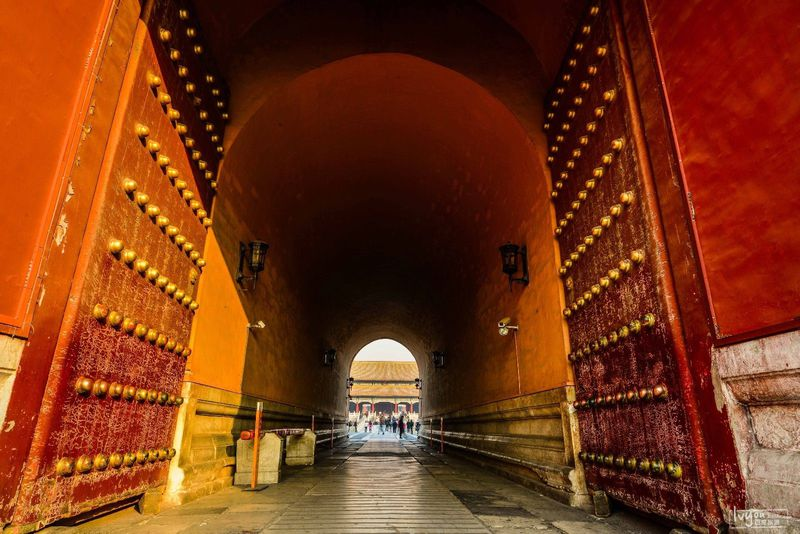 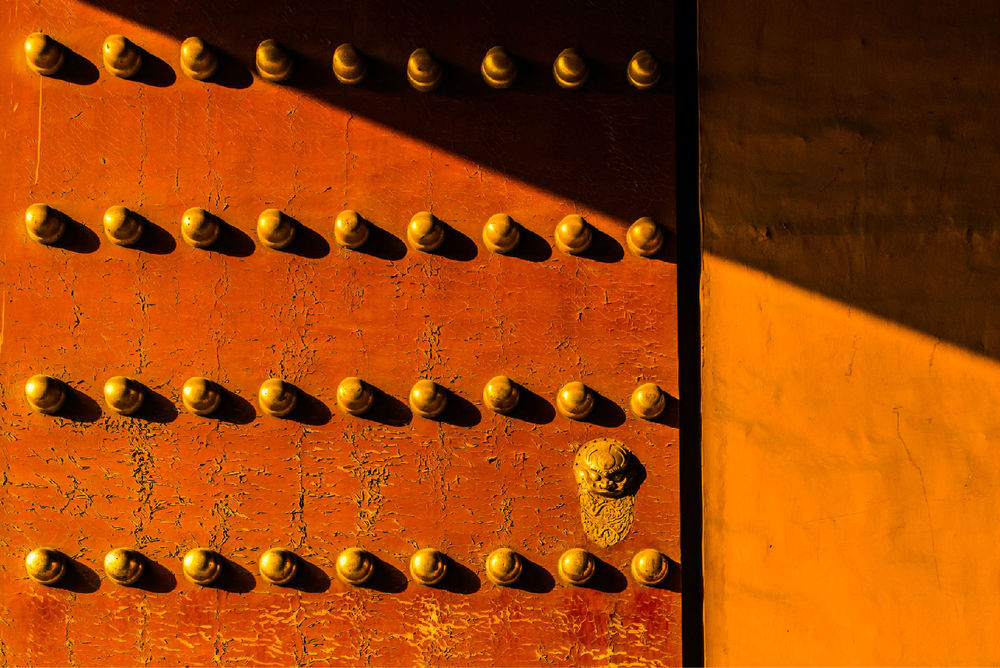 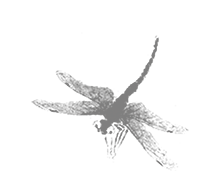 Chinese Palace
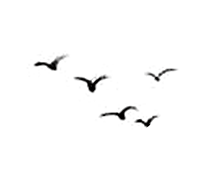 5. The Hall of Supreme Harmony:
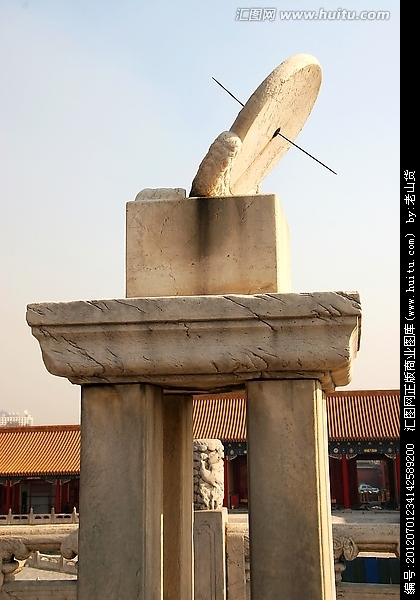 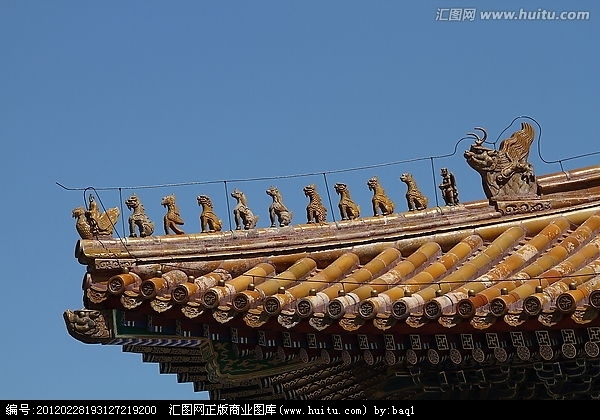 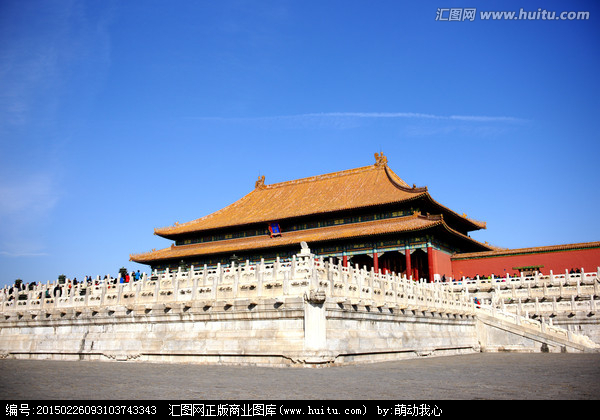 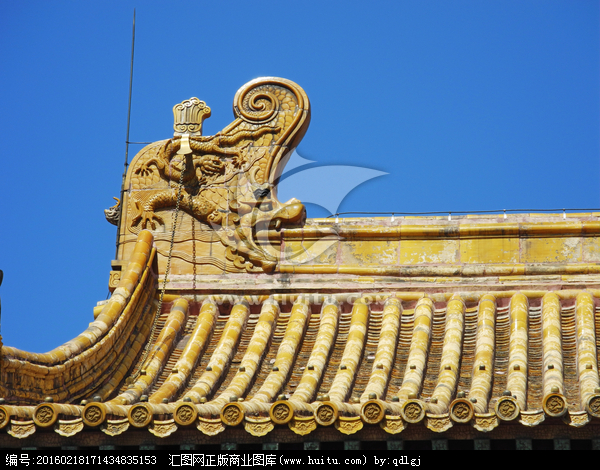 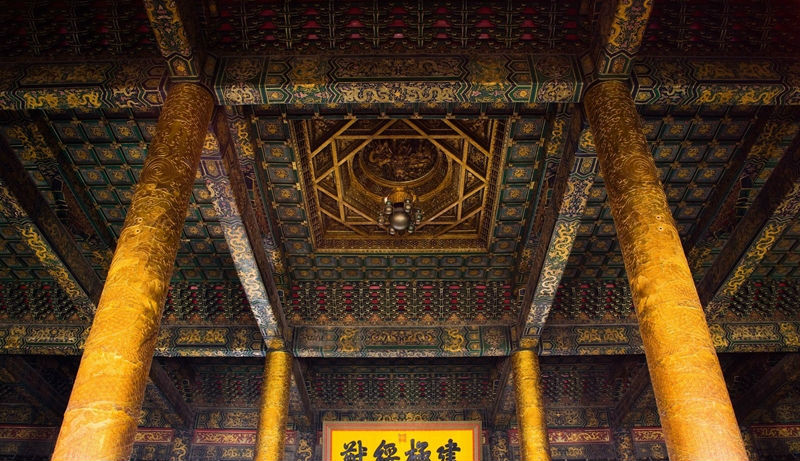 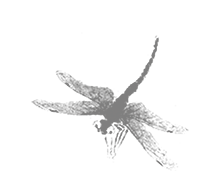 Chinese Palace
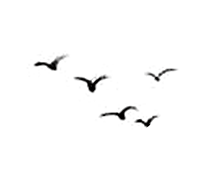 6. Some distinctive features in the Hall of Supreme Harmony
(1) Caisson ceiling in the Hall of Supreme Harmony
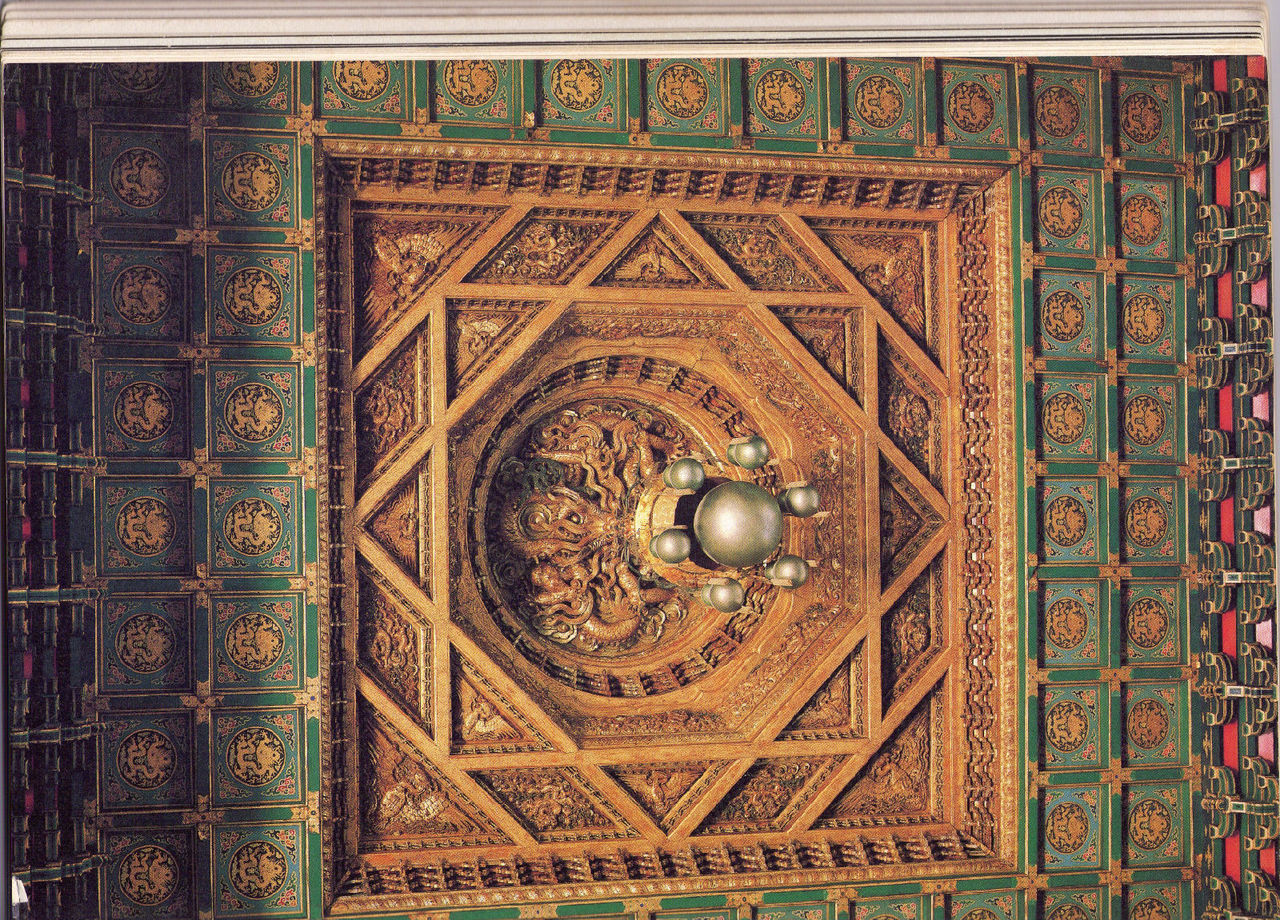 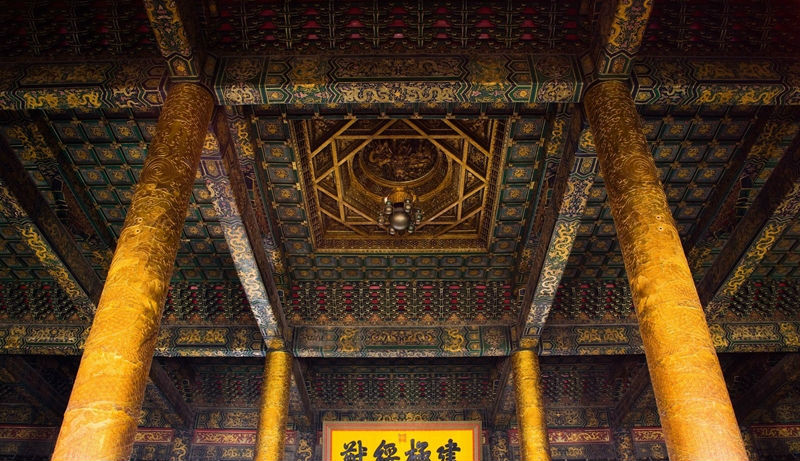 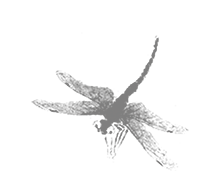 Chinese Palace
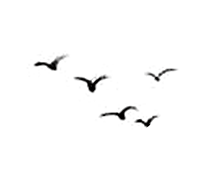 6. Some distinctive features in the Hall of Supreme Harmony
(2) Sundial in front of the Hall of Supreme Harmony
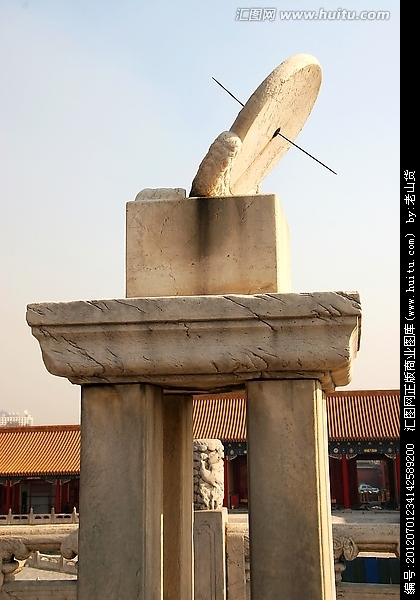 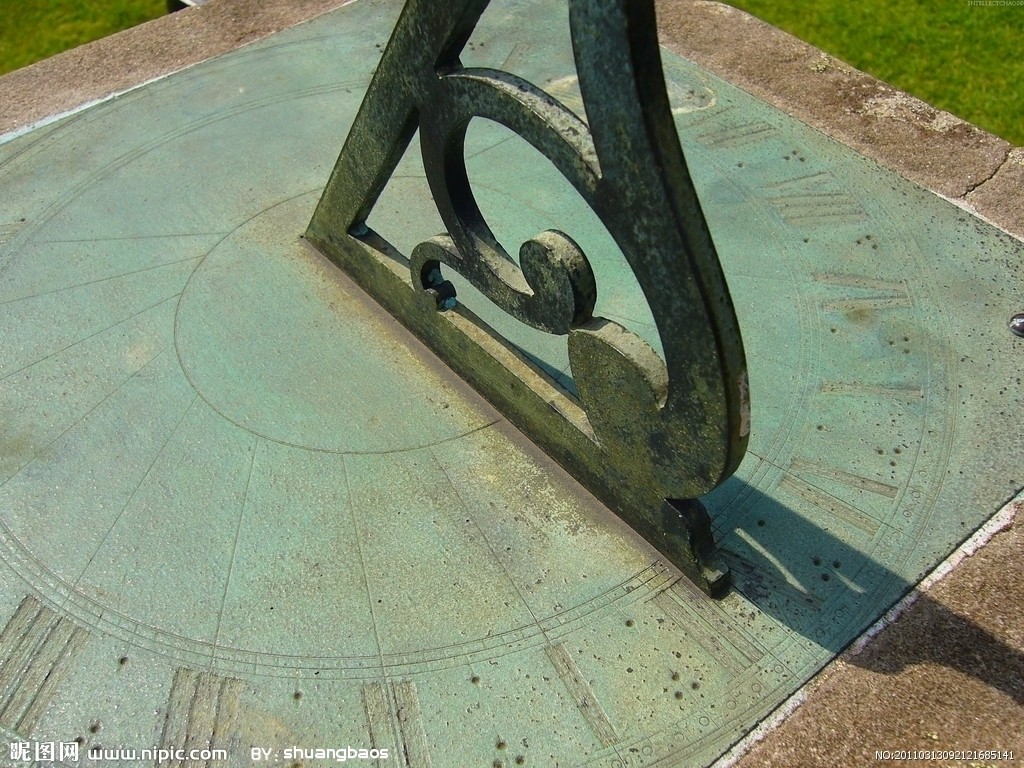 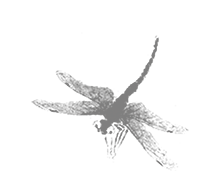 Chinese Palace
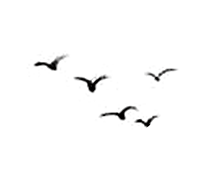 6. Some distinctive features in the Hall of Supreme Harmony
(3)The bronze incense burner in front of the Hall of Supreme Harmony
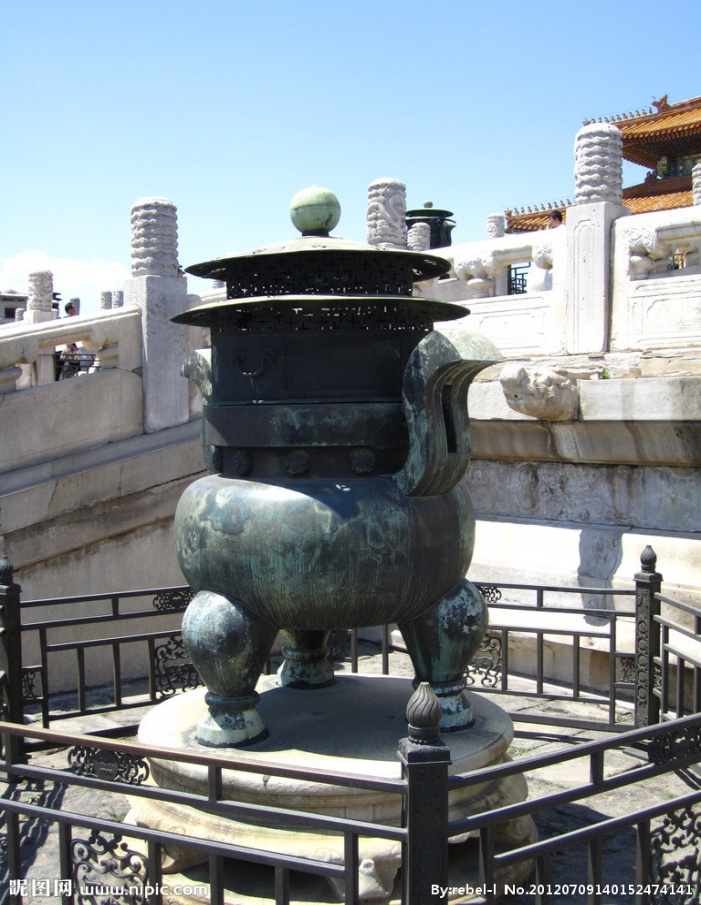 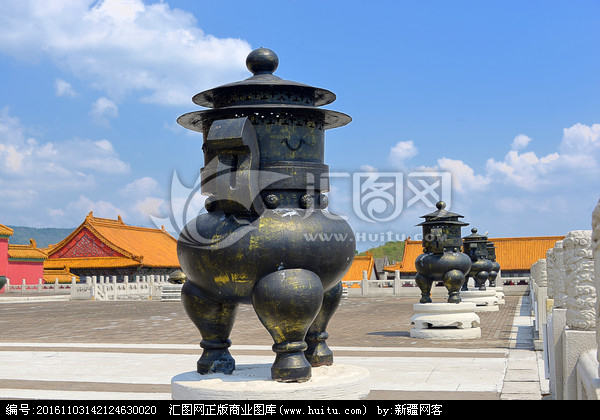 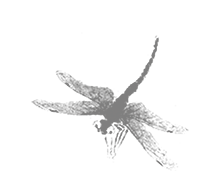 Chinese Palace
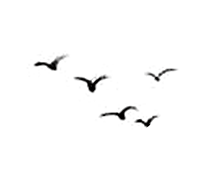 6. Some distinctive features in the Hall of Supreme Harmony
(4) The ceremonial pier in front of the Hall of Supreme Harmony
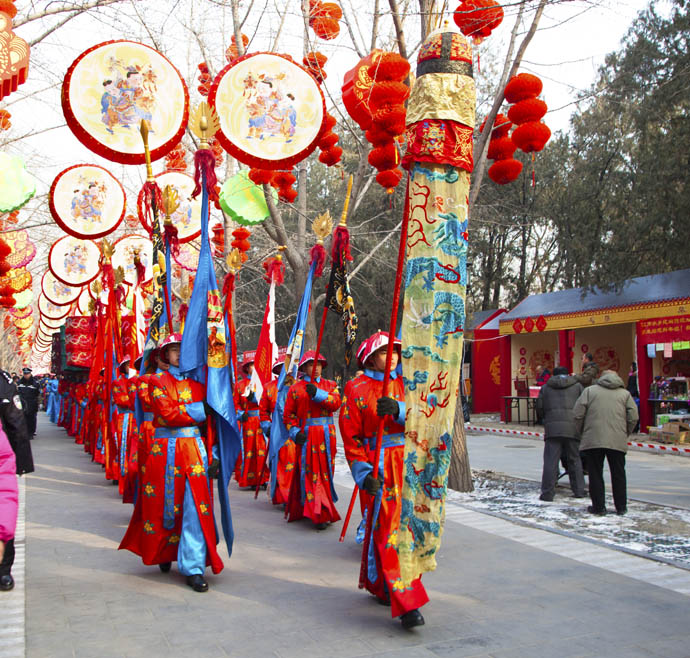 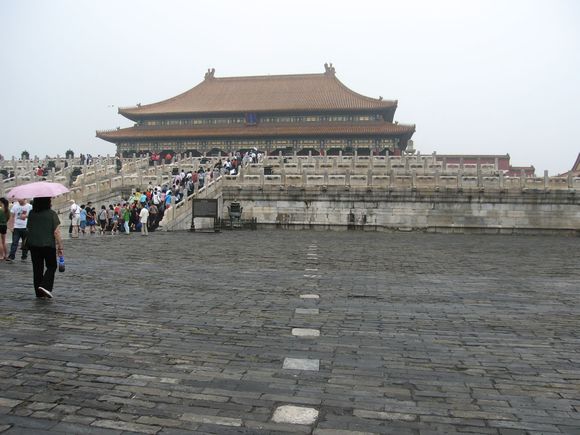 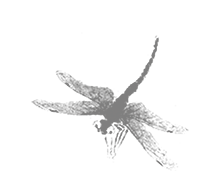 Chinese Palace
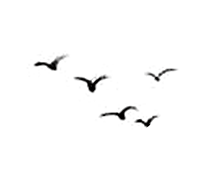 6. Some distinctive features in the Hall of Supreme Harmony
(5) The rank mountain in front of the Hall of Supreme Harmony
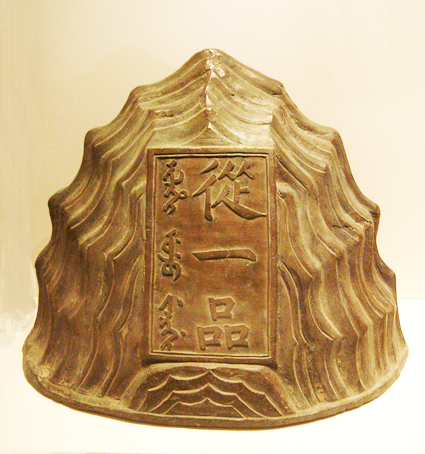 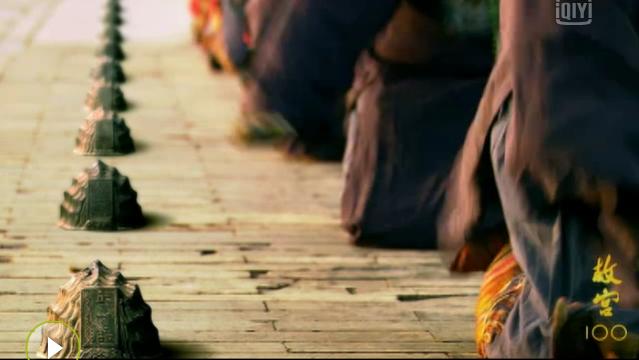 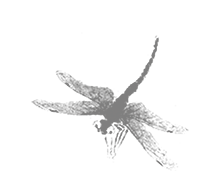 Chinese Palace
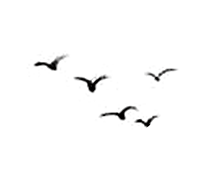 6. Some distinctive features in the Hall of Supreme Harmony
(6)The head of Chi, a hornless dragon in front of the Hall of Supreme Harmony
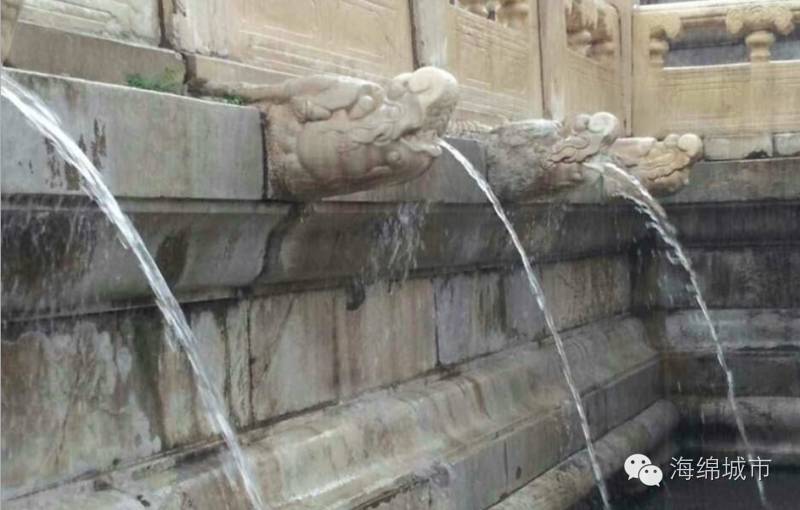 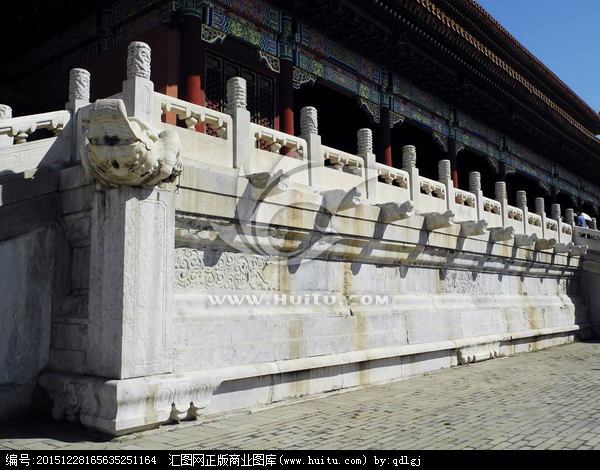 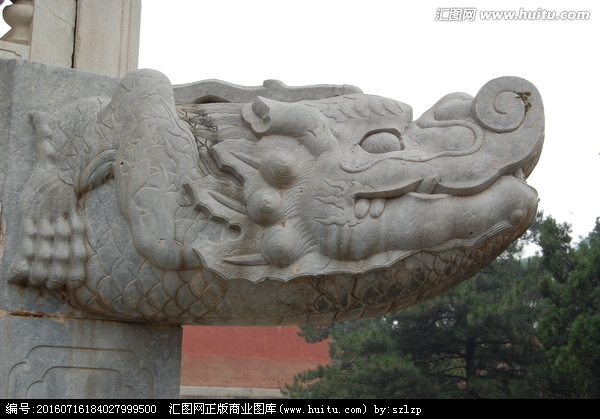 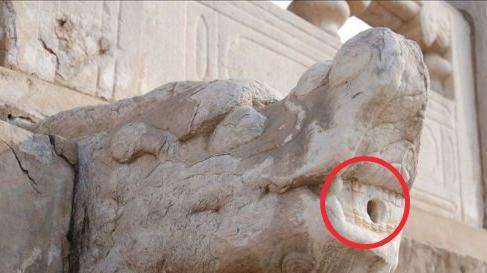 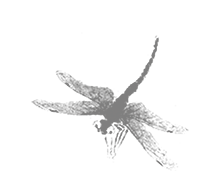 Chinese Palace
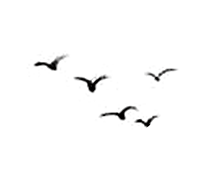 6. Some distinctive features in the Hall of Supreme Harmony
(7) The gilt copper in front of the Hall of Supreme Harmony
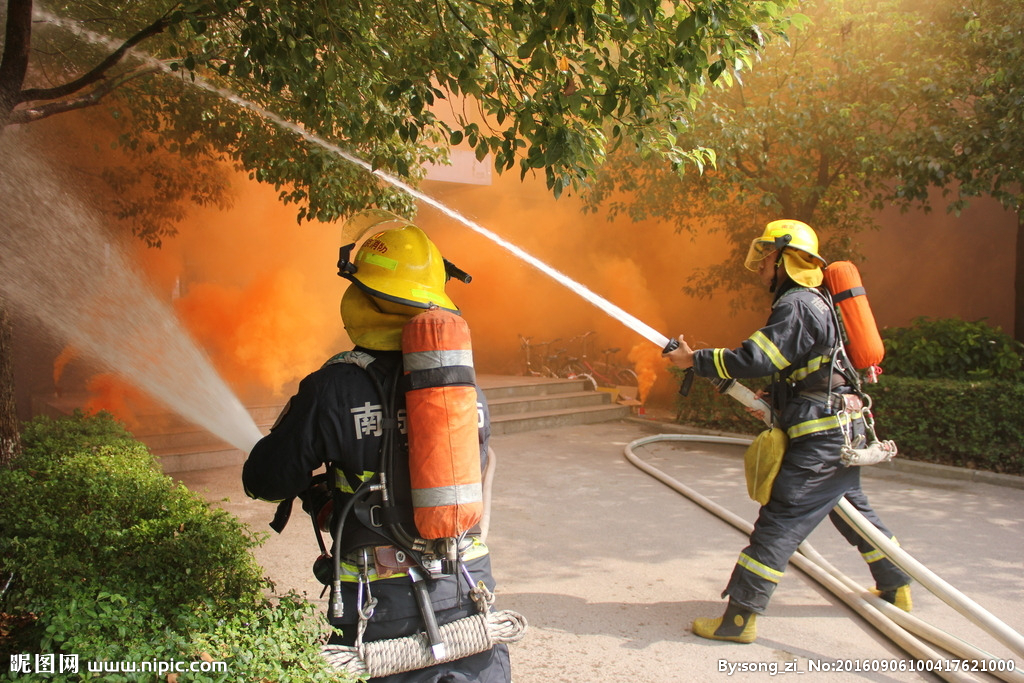 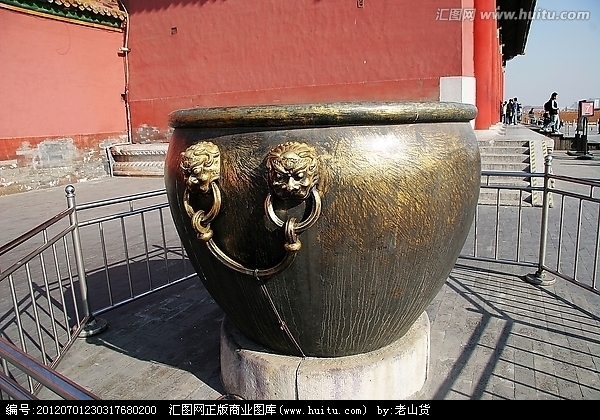 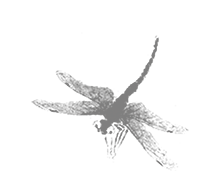 Chinese Palace
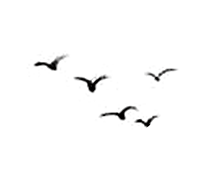 6. Some distinctive features in the Hall of Supreme Harmony
(8) Zhengwen on the Hall of Supreme Harmony
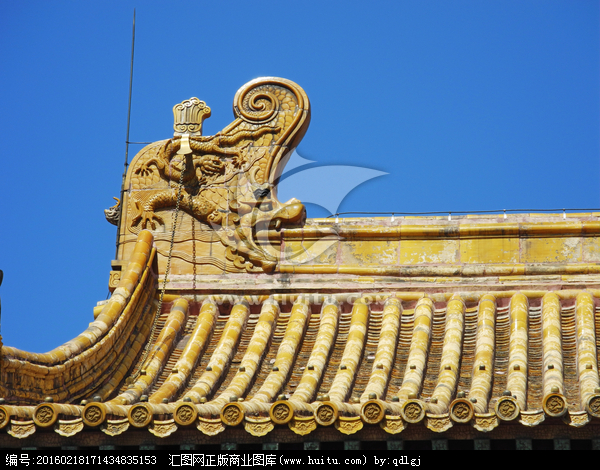 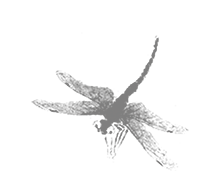 Chinese Palace
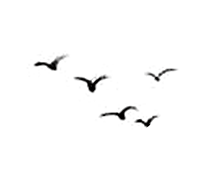 6. Some distinctive features in the Hall of Supreme Harmony
(9) Beasts squatting on the ridges
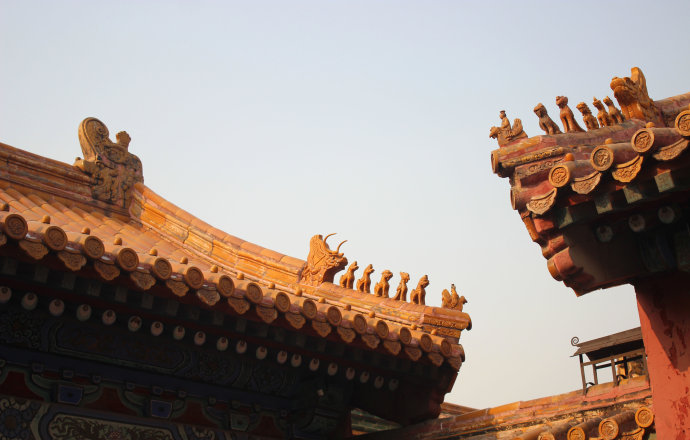 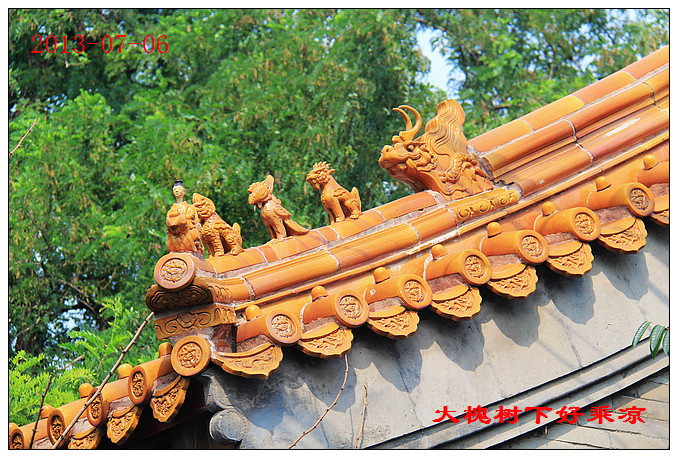 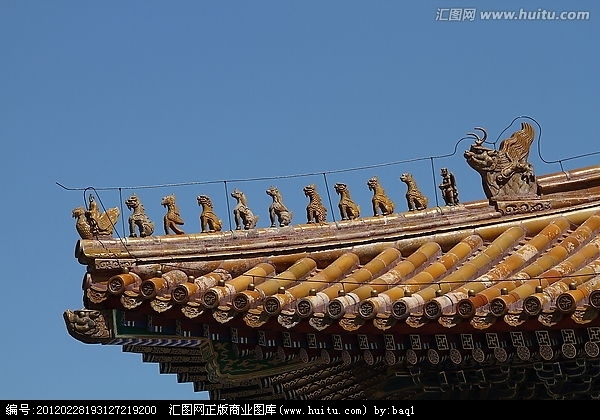 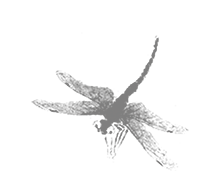 Chinese Palace
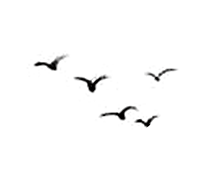 City wall: 12-meter high and 3400-meter long wall
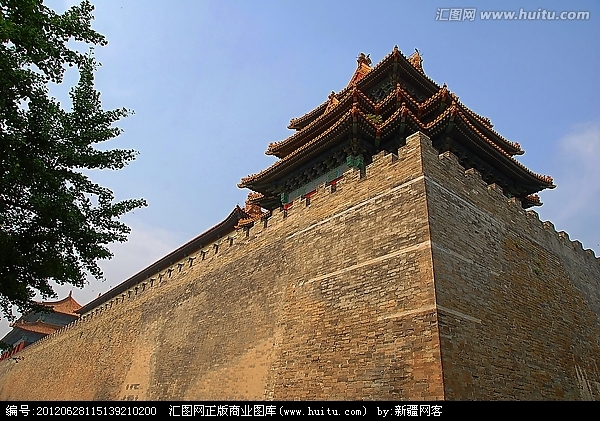 Battlement:1.34 meters high,
0.37 meters thick
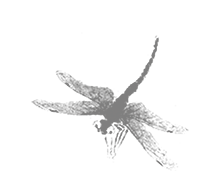 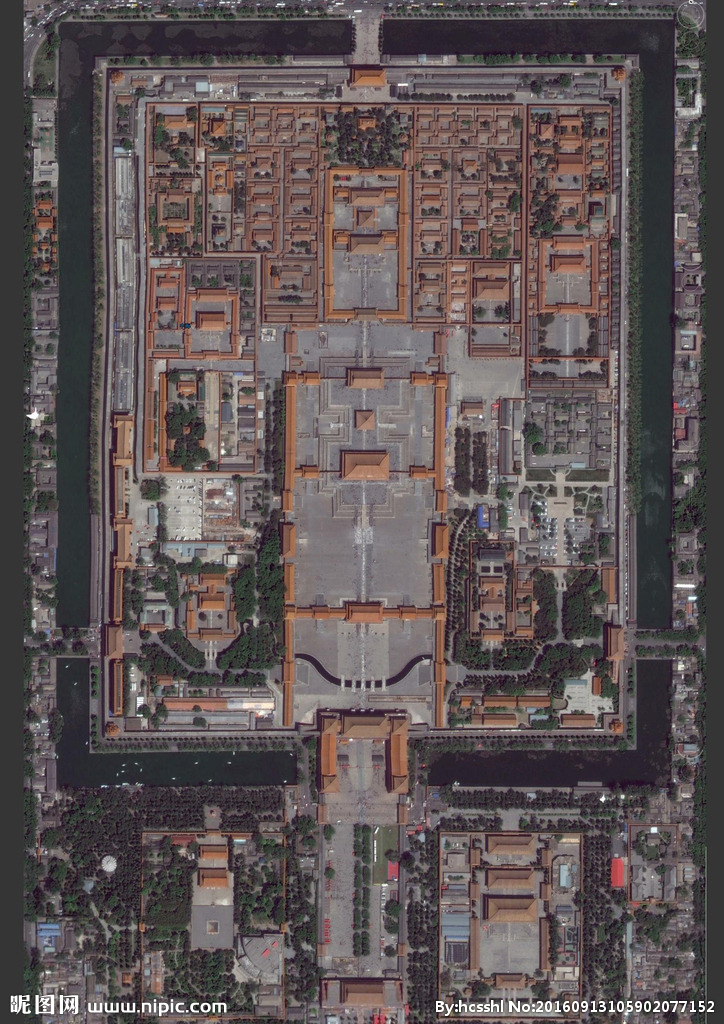 Chinese Palace
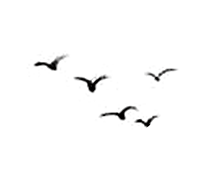 7. A city within city:

What are the City wall and moat?
(1) The city wall refers to the ramparts.

(2) The moat refers to the river embracing 
       and defending the city.
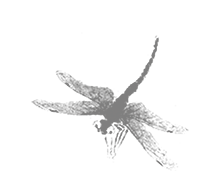 Chinese Palace
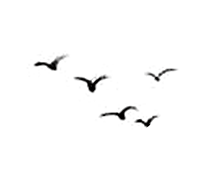 Review: What are these?
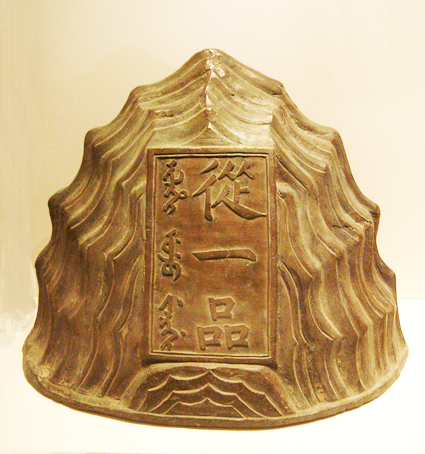 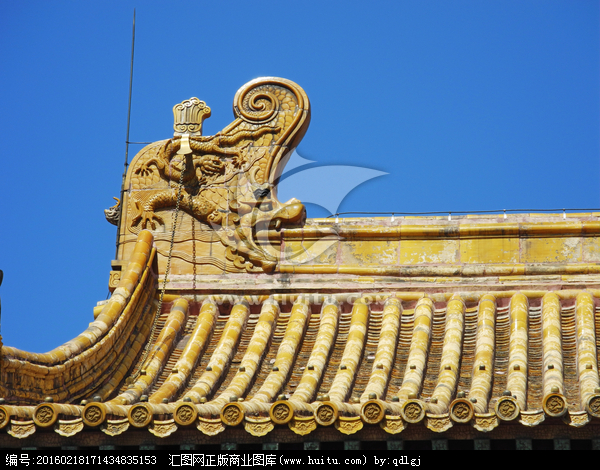 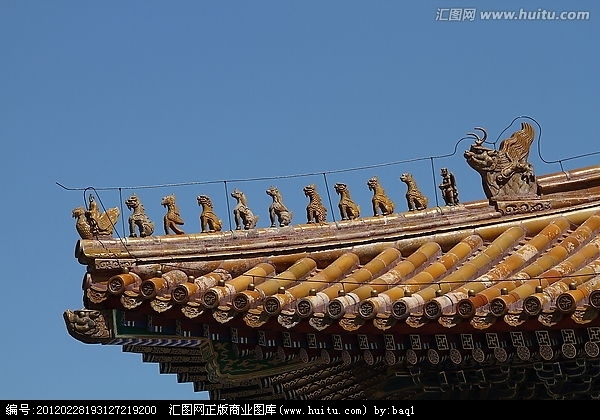 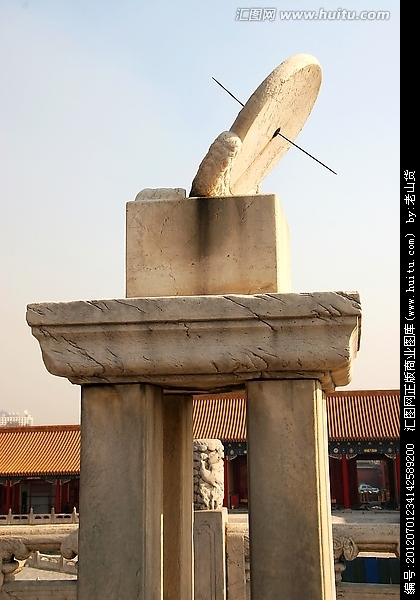 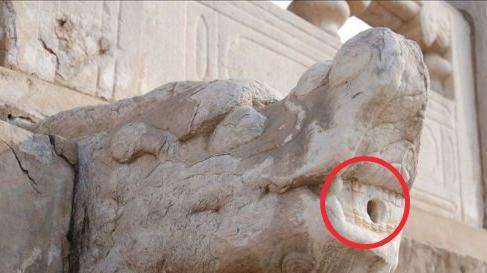 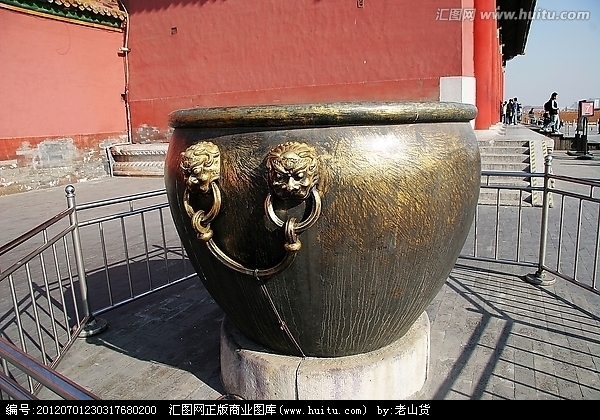 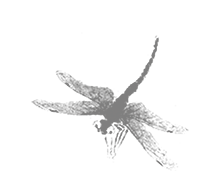 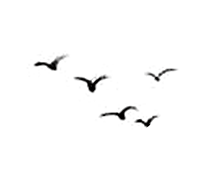 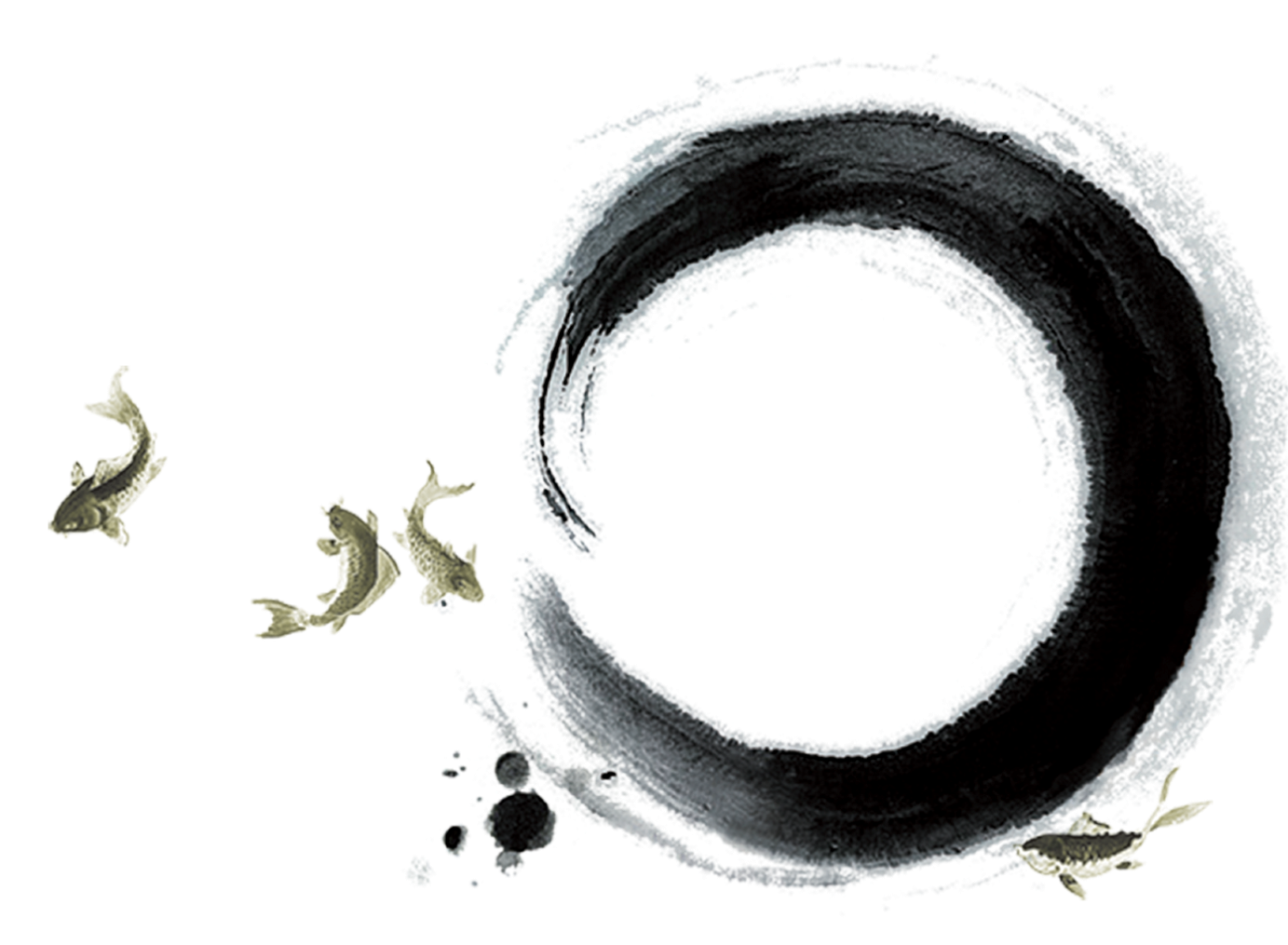 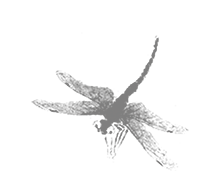 三
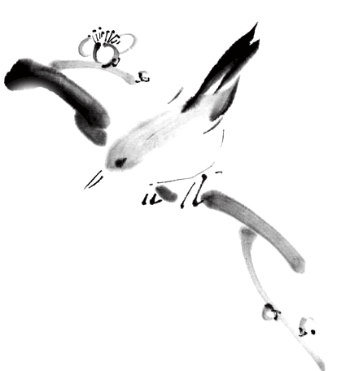 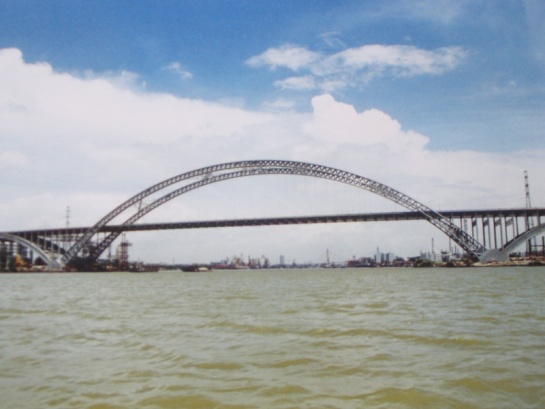 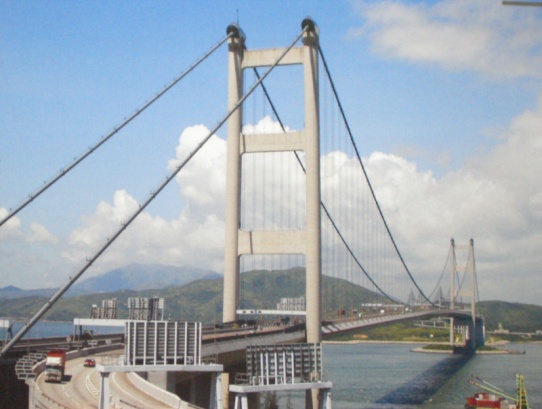 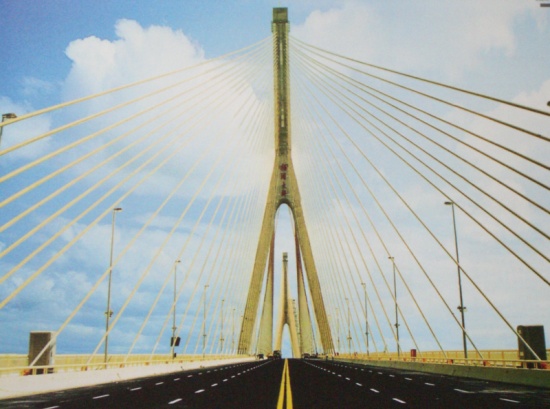 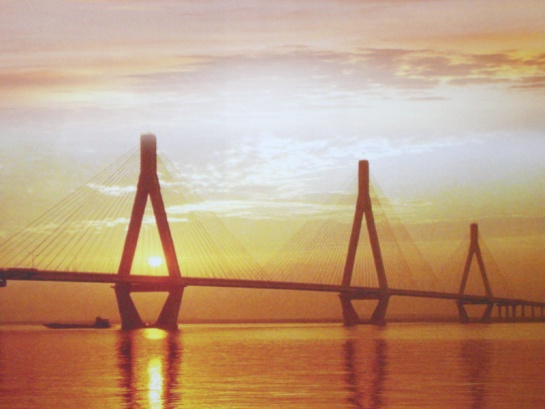 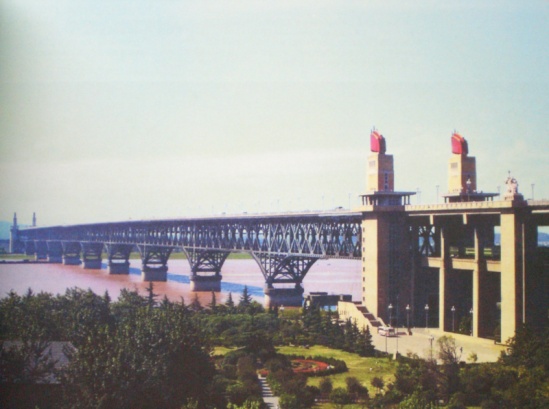 A Brief Introduction of Chinese Ancient Bridges
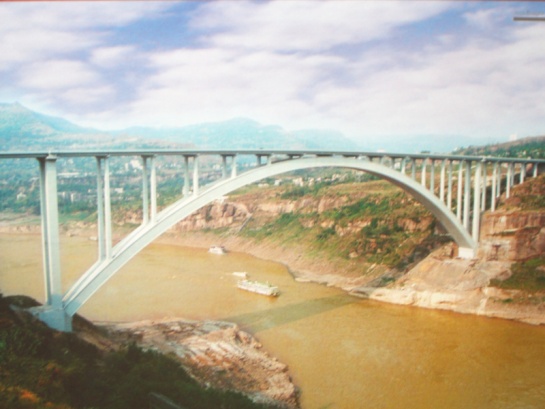 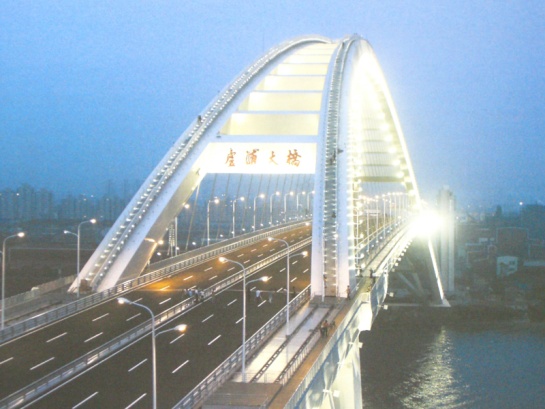 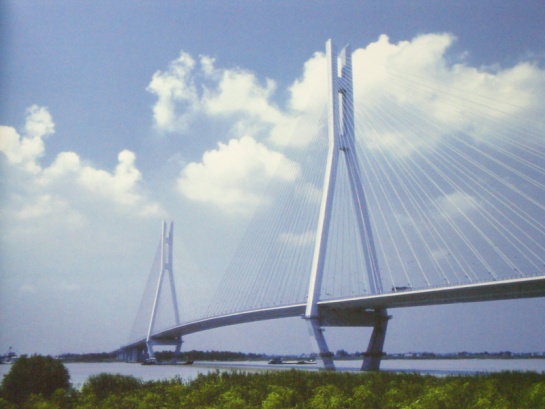 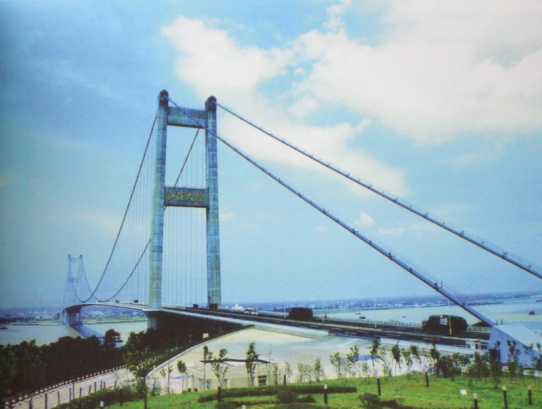 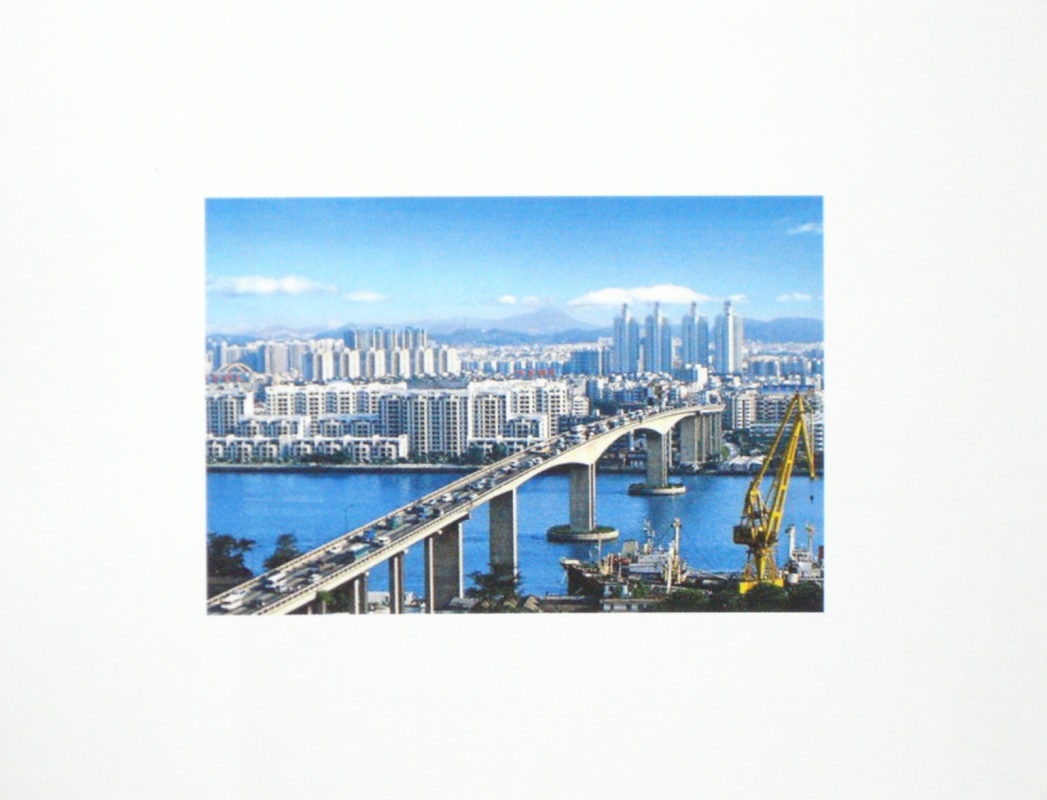 Bridge
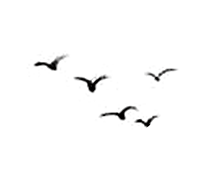 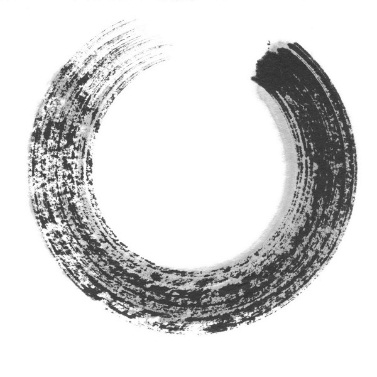 一
Structure Form of Ancient Bridges
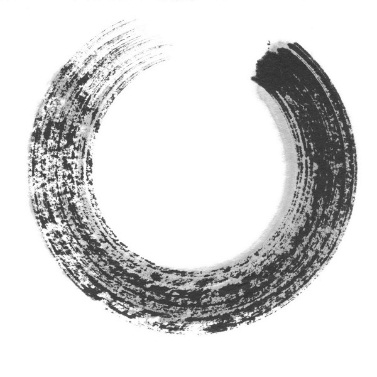 二
Decoration of Chinese Ancient Bridges
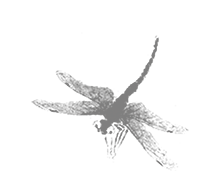 Structure Form of Ancient Bridges
timber beam-columns bridge－In Spring and Autumn Period (770-476 B.C.)
timber beam-piers bridge－In Tang  Dynasty
stone beam-columns bridge－Qin Dynasty
stone beam-piers bridge－Qin Dynasty
timber cantilever girder bridge－Western Jin Dynasty (265-316)
trestle bridge－Qin Dynasty
stone arch bridge－Jin Dynasty
timber arch bridge－Northern Song Dynasty
cable bridge－(300-200 B.C)
Structure Form of Ancient Bridges
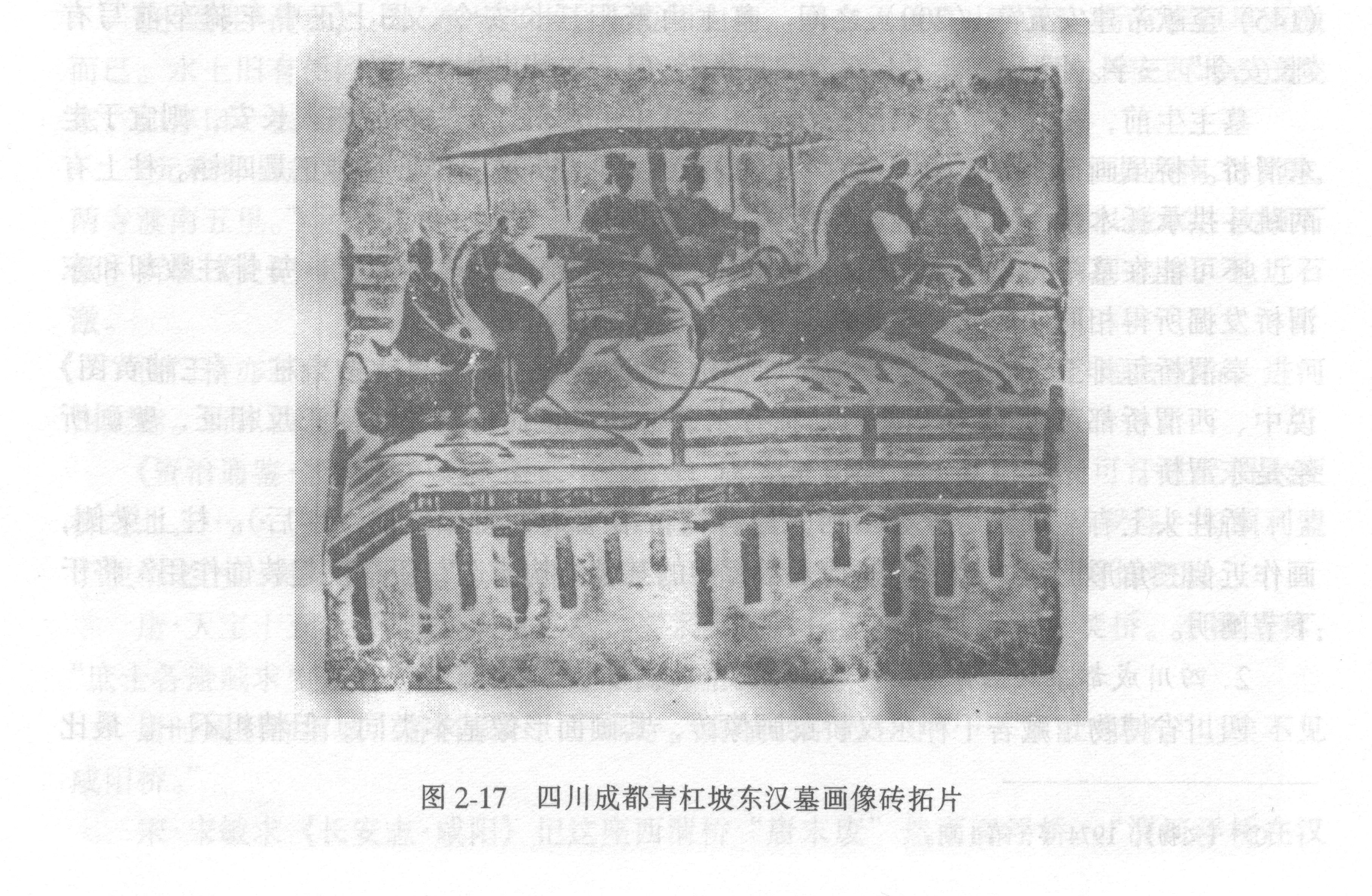 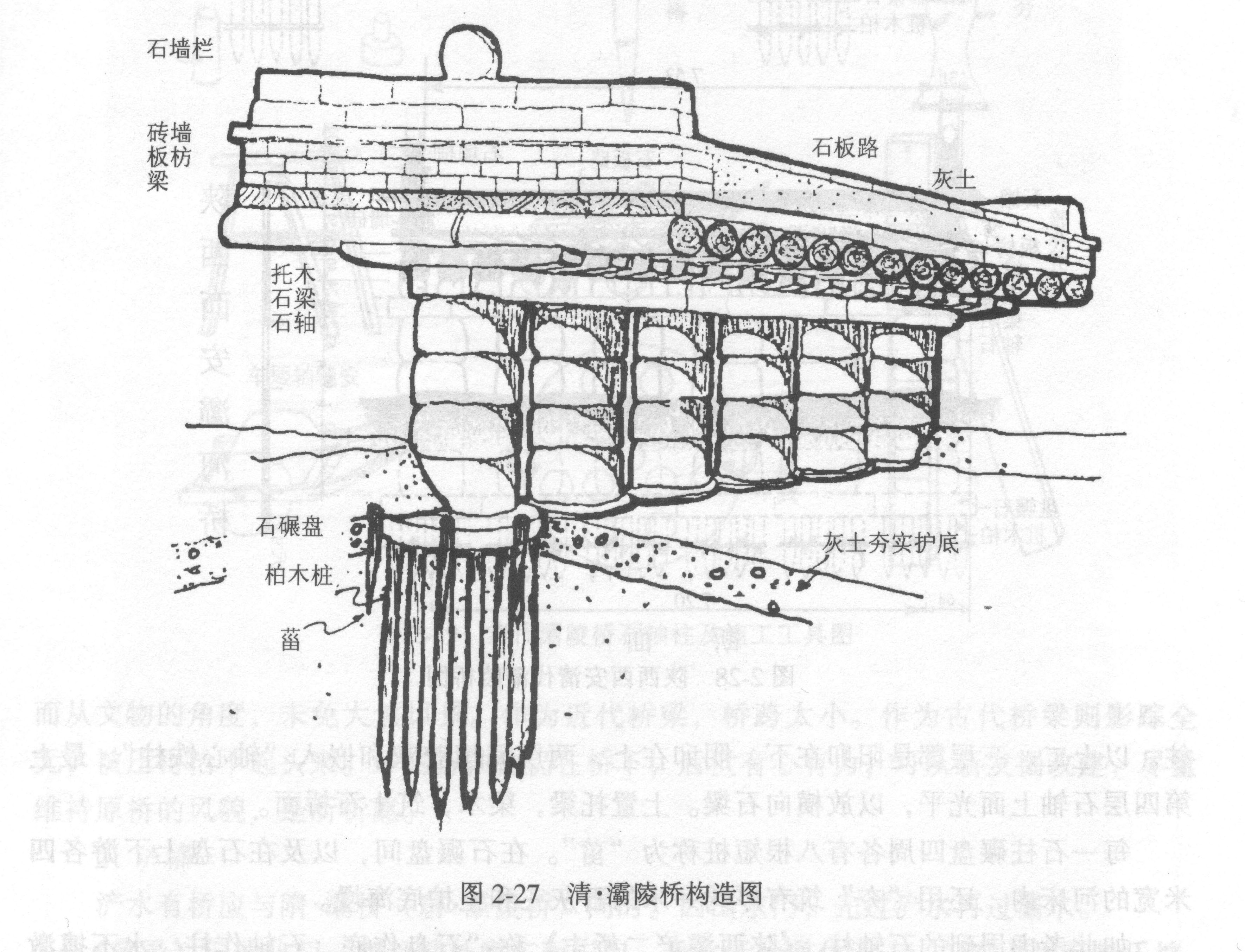 timber beam-columns bridge & timber beam-piers bridge
Lugou Bridge
The Lugou Bridge also known as the Marco Polo Bridge in English, is a famous stone bridge located 15 km southwest of the Beijing city center across the Yongding River—a main tributary of Hai River.
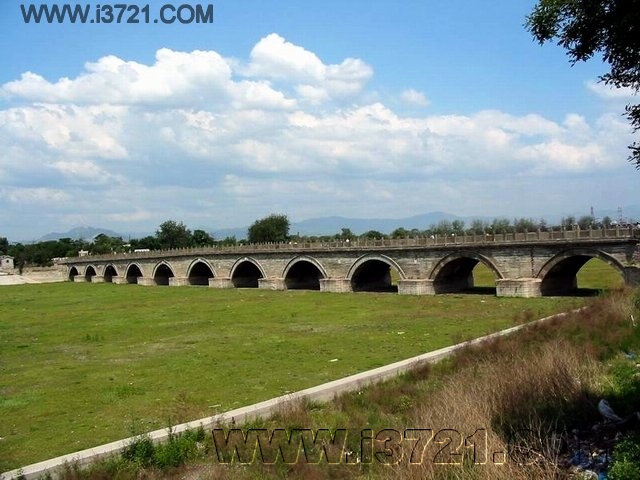 Lugou Bridge
Construction of the original bridge on this site commenced in 1189 and was completed in 1192 and was later reconstructed in 1698. The Lugou Bridge is 266.5 m  in length and 9.3m in width, supported on 10 piers and 11 segmental arches.
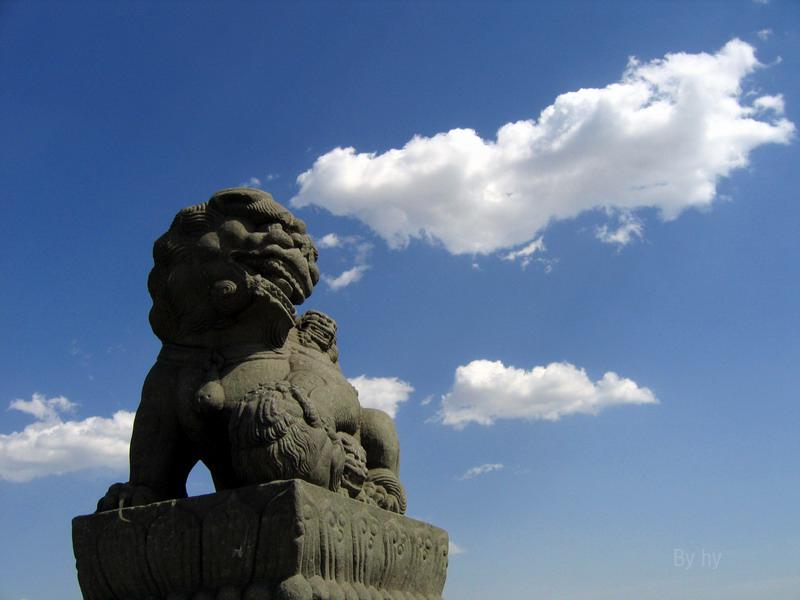 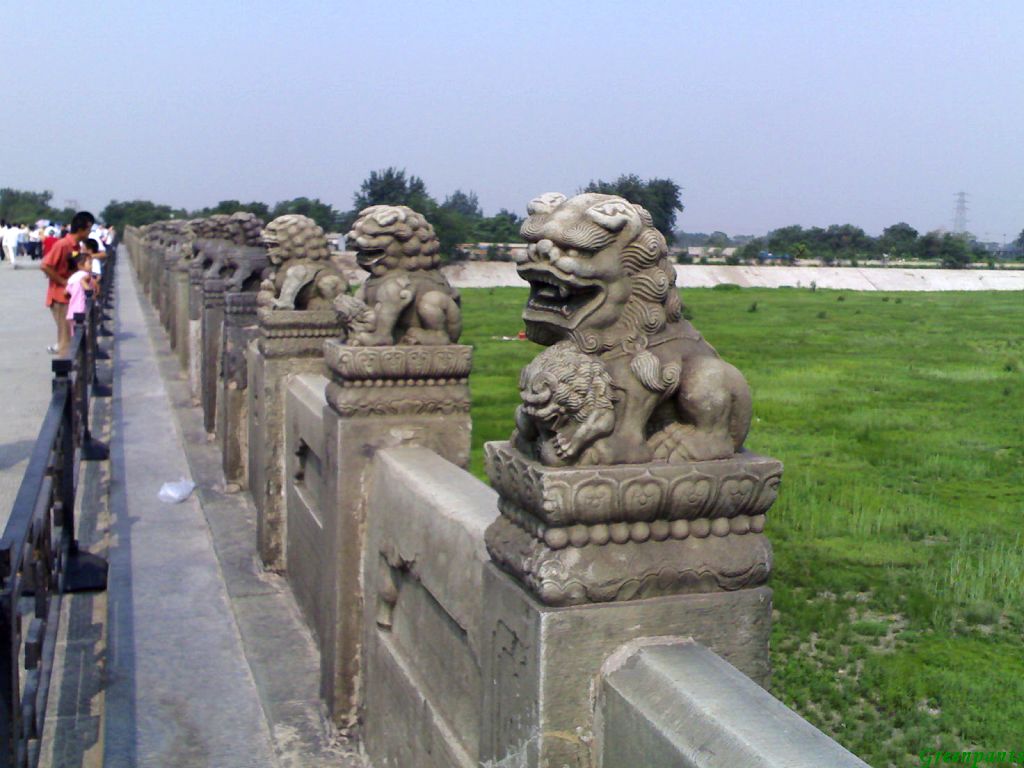 Structure Form of Ancient Bridges
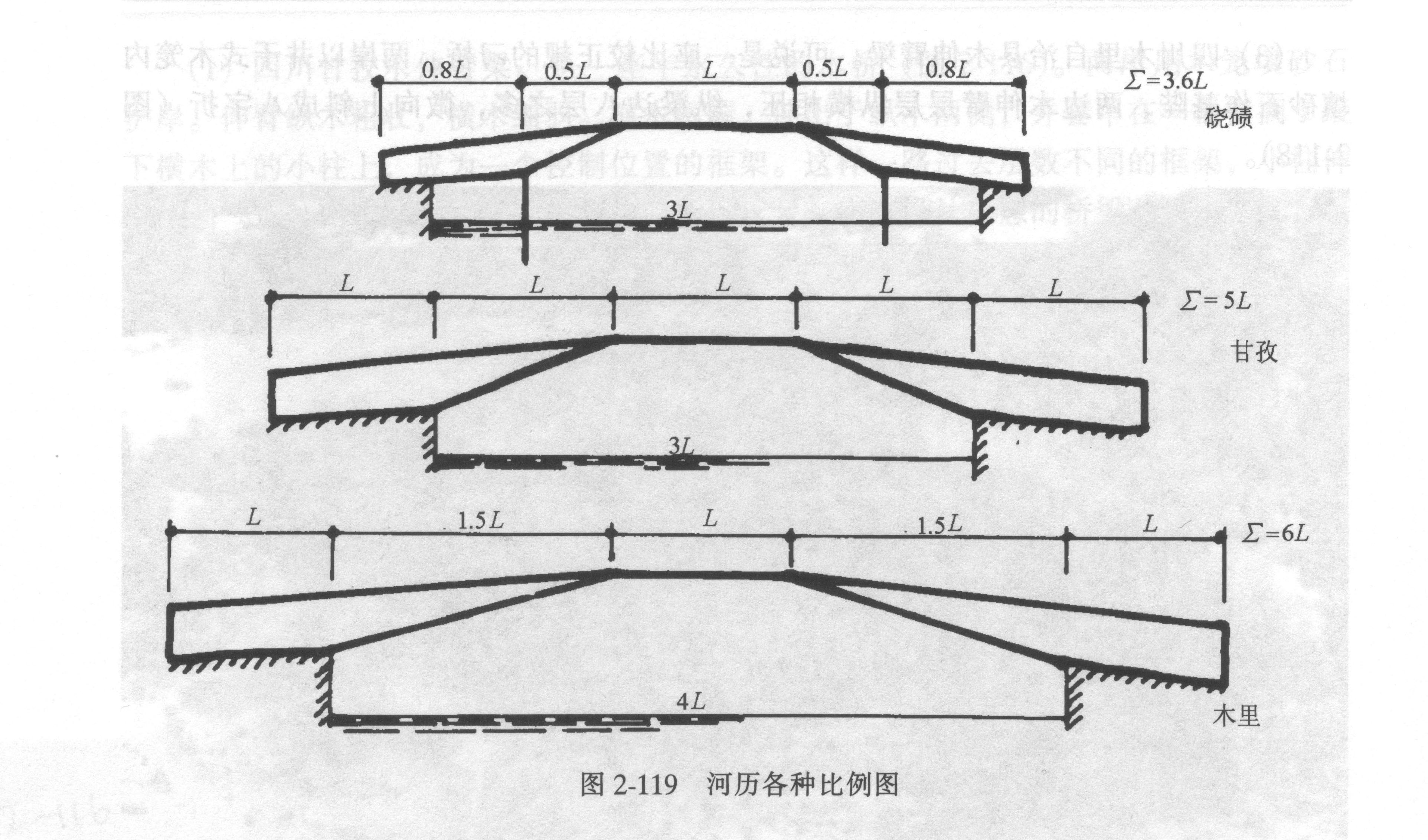 timber cantilever girder bridge
Structure Form of Ancient Bridges
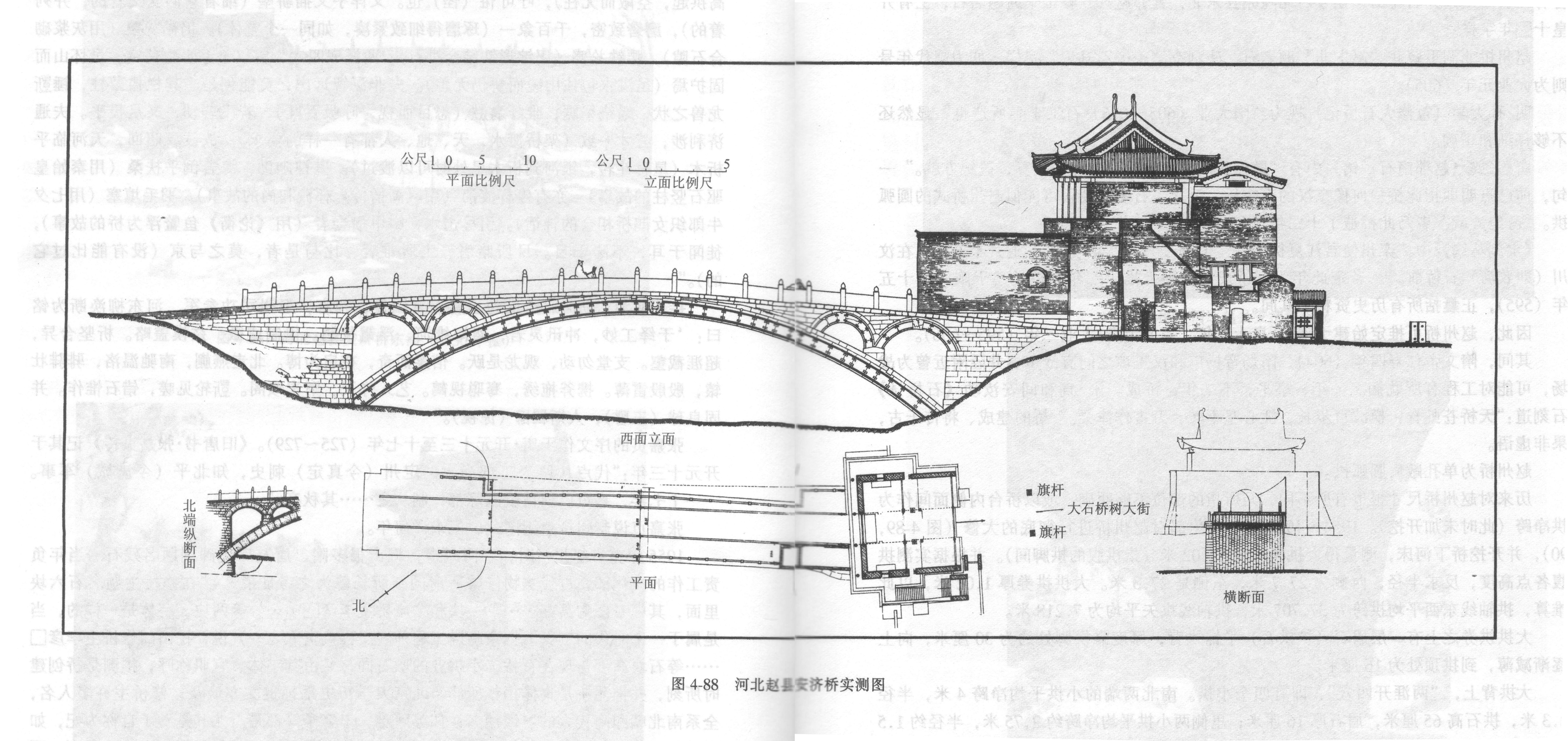 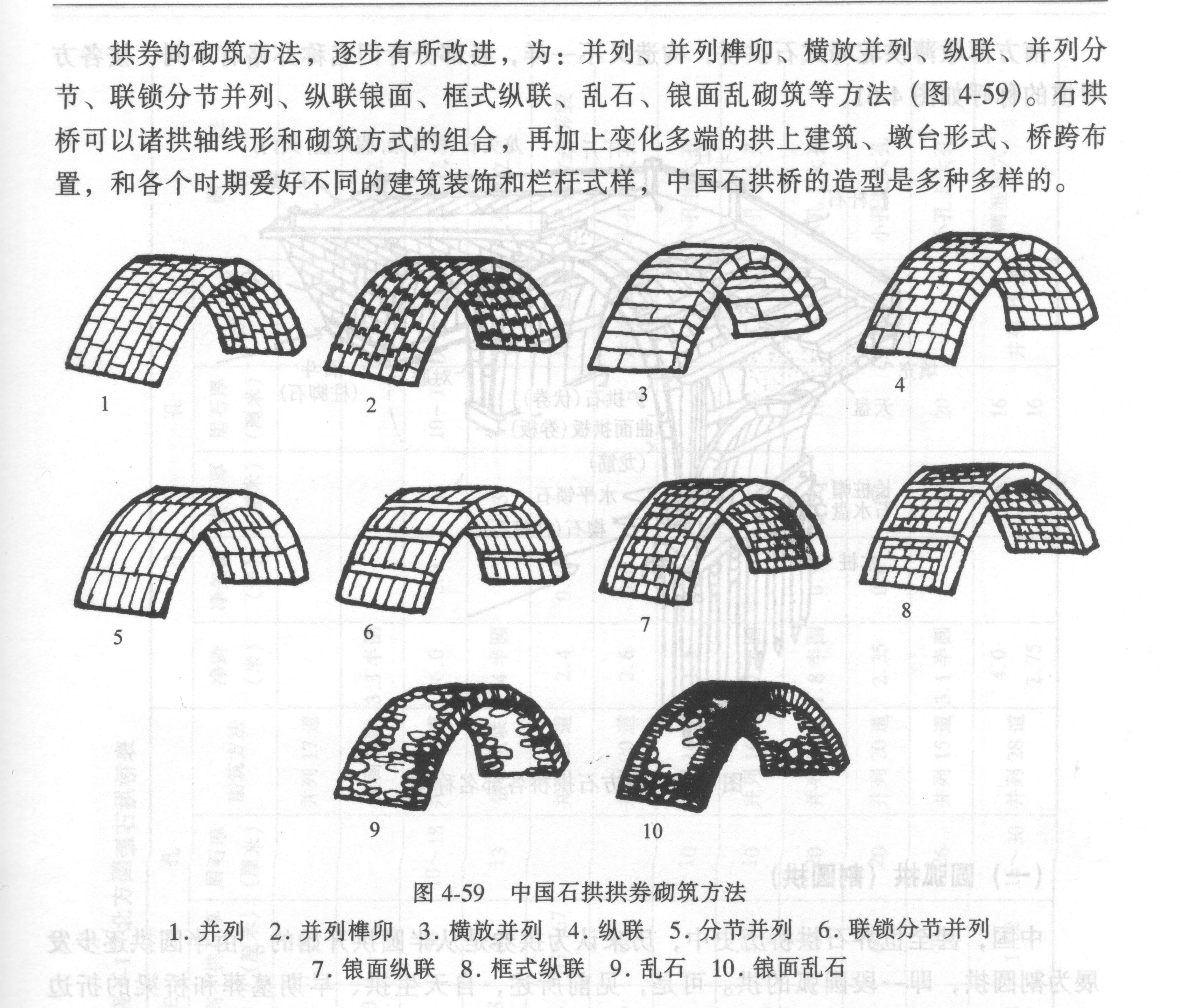 stone arch bridge
Zhaozhou Bridge (In Hebei Province)
The Zhaozhou Bridge is the world's oldest open-spandrel stone segmental arch bridge. Credited to the design of a craftsman named Li Chun, the bridge was constructed in the years 595-605 during the Sui Dynasty (581–618). Located in the southern part of Hebei Province, it is the oldest standing bridge in China.
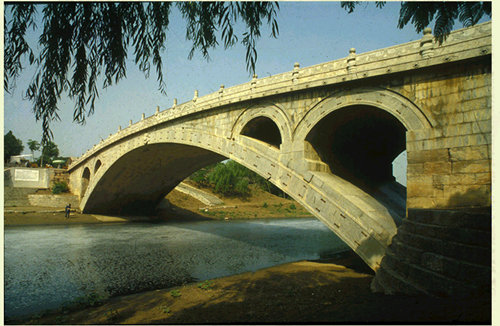 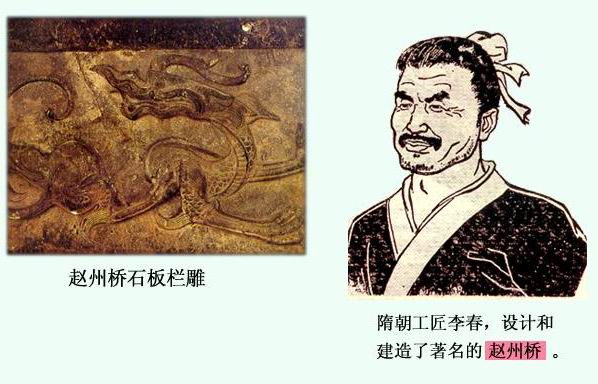 Zhaozhou Bridge (In Hebei Province)
The Zhaozhou Bridge is 50.82 meters long and 9.6 meters wide; the span of its large stone arch in the middle measures 37.37 meters -- the world's largest arch at the time.
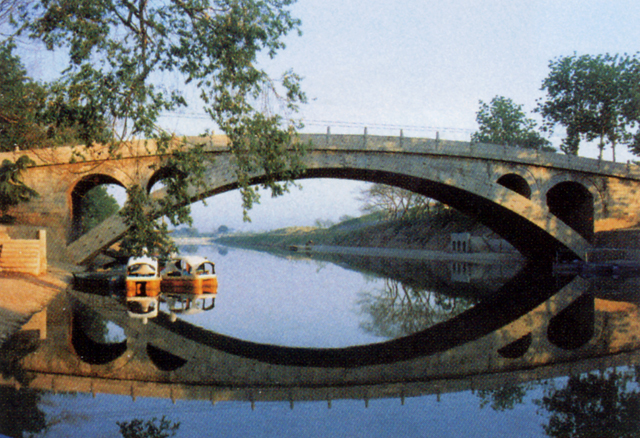 Zhaozhou Bridge (In Hebei Province)
It has only one main arch and this arch has a span of more than 37 meters.
The bridge has two small side arches on either of the main arch, they serve two important functions: First, they reduce the total weight of the bridge and save the structural materials. Second, in time of flood, they cooperate with the main one allowing water to pass through, thus weaken the flood's impact on the body of the bridge itself.
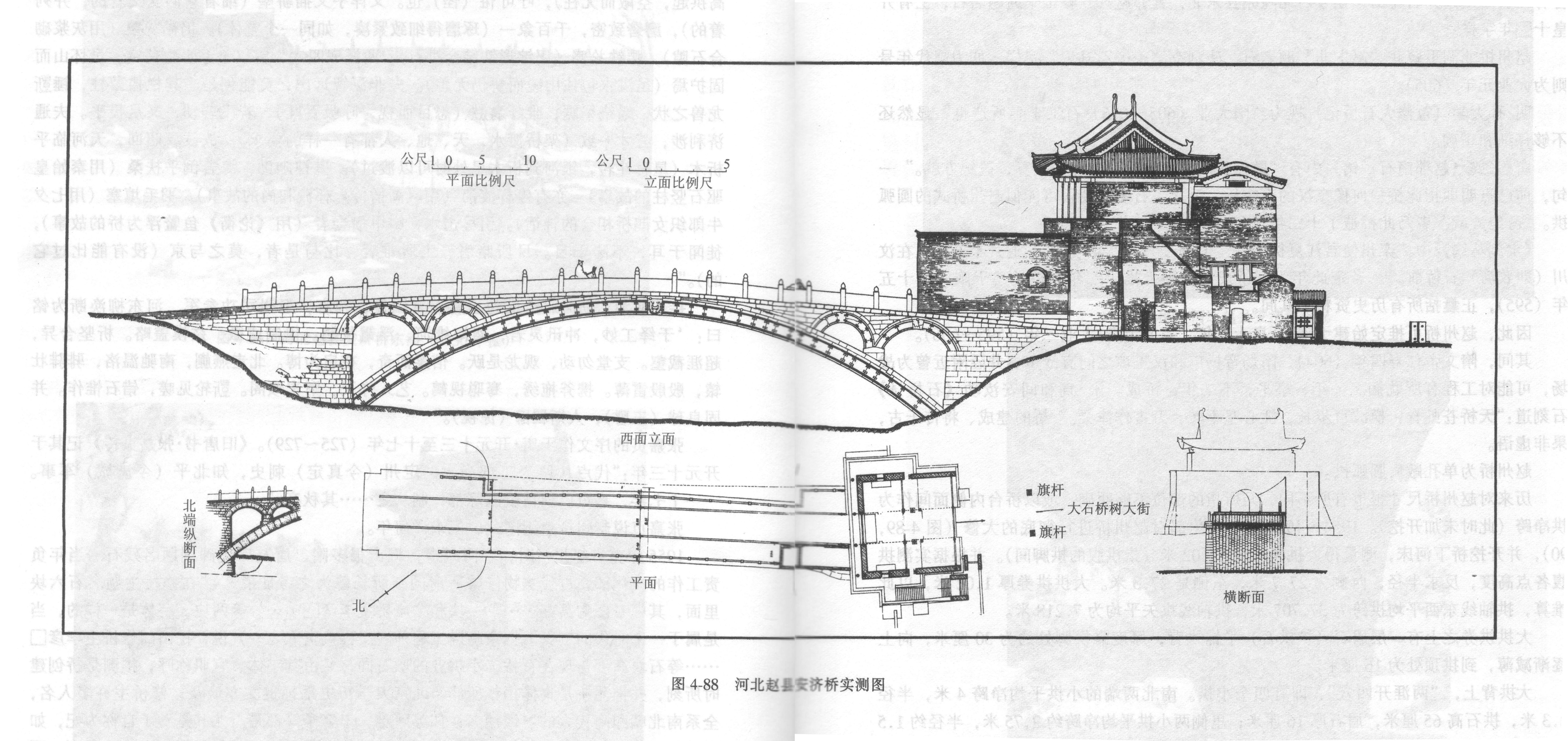 Structure Form of Ancient Bridges
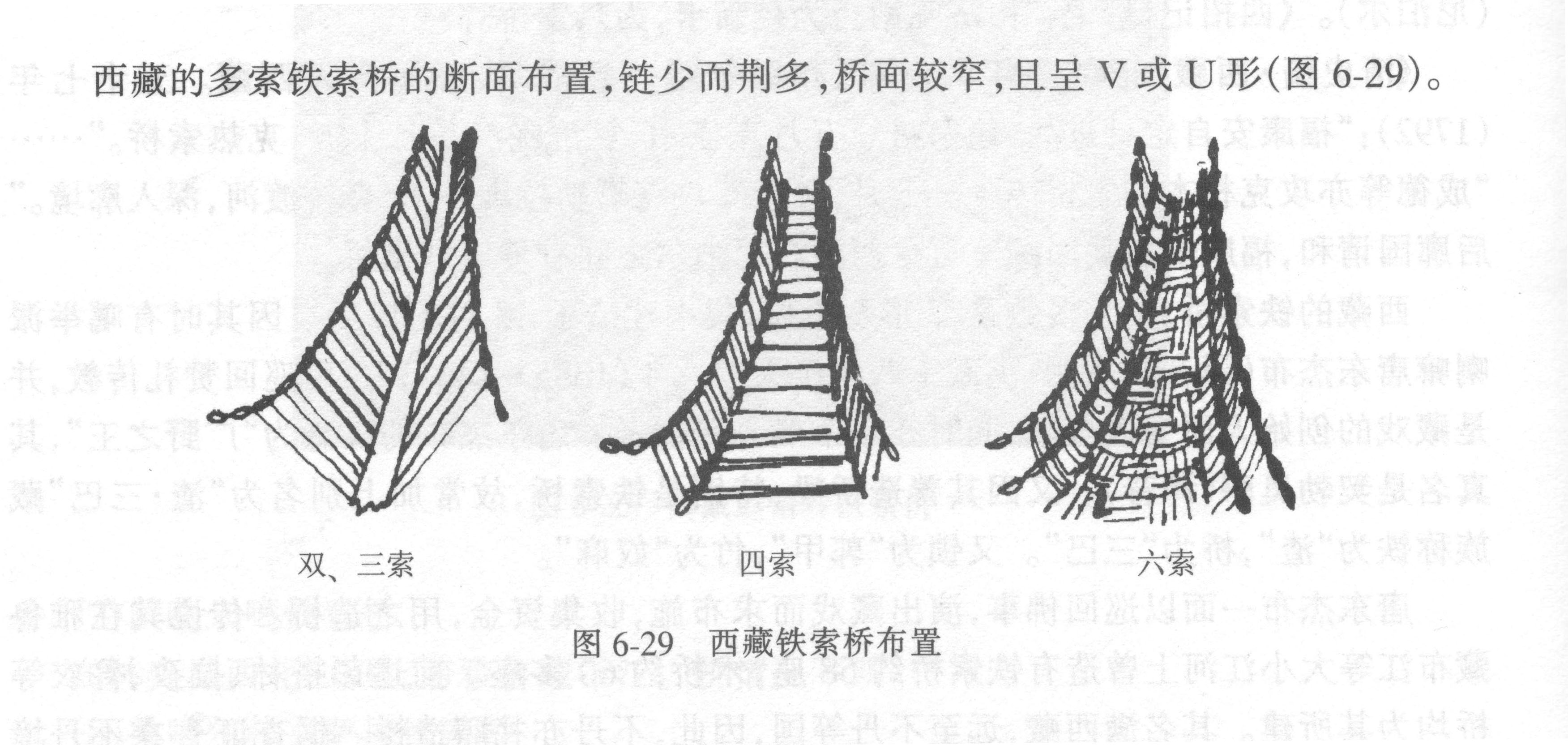 cable bridge
Luding Iron Cable  Bridge(In Sichuan province)
Three hundred years ago, in order to solve the traffic problems, the emperor at the time, who was named KangXi,  decided to constuct the first bridge on the dadu river. After a year of construction, the bridge is completed in 1706 A.D. and was named LuDing Bridge by the emperor.
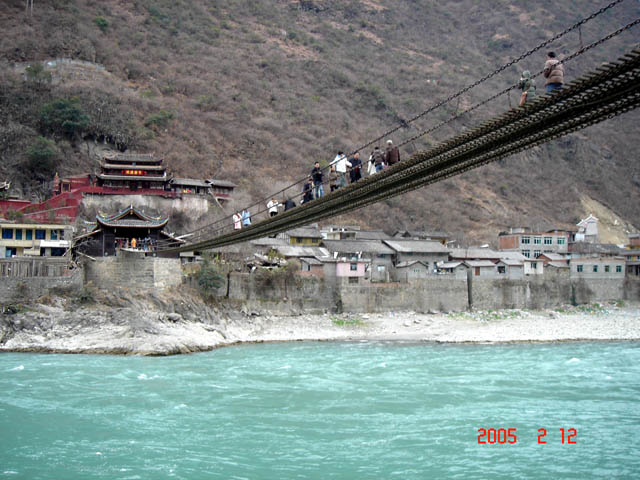 铁索泸定桥（四川）
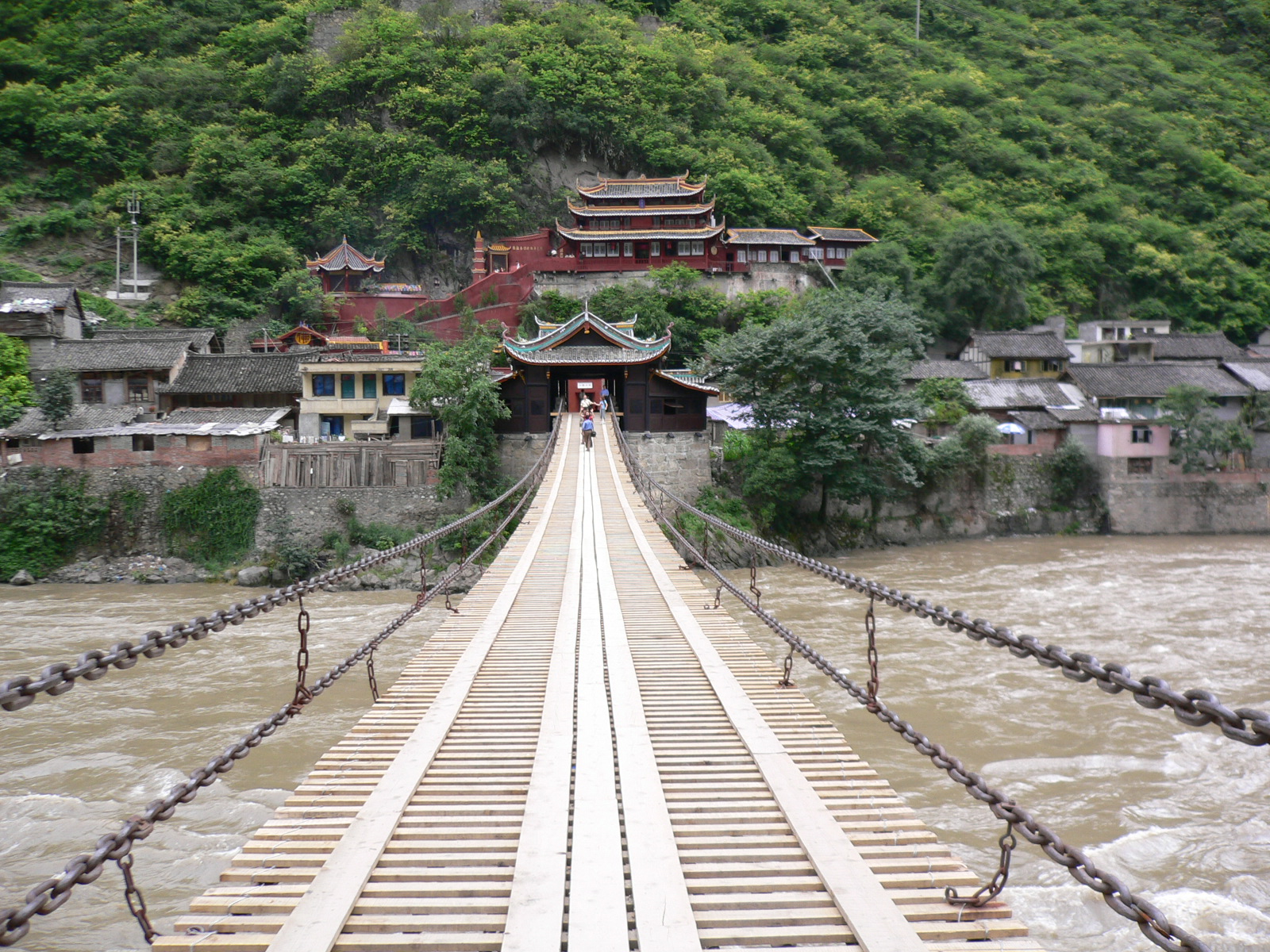 《桥梁概论》  同济大学桥梁工程系  孙利民
Decoration of Chinese Ancient Bridges
ornamental pillars(华表)
memorial  archways(牌坊)
pavilion(亭、榭)
veranda(廊、阁)
tower(幢塔)
railing (木栏、石栏)
sculpture (雕塑)
Decoration of Chinese Ancient Bridges
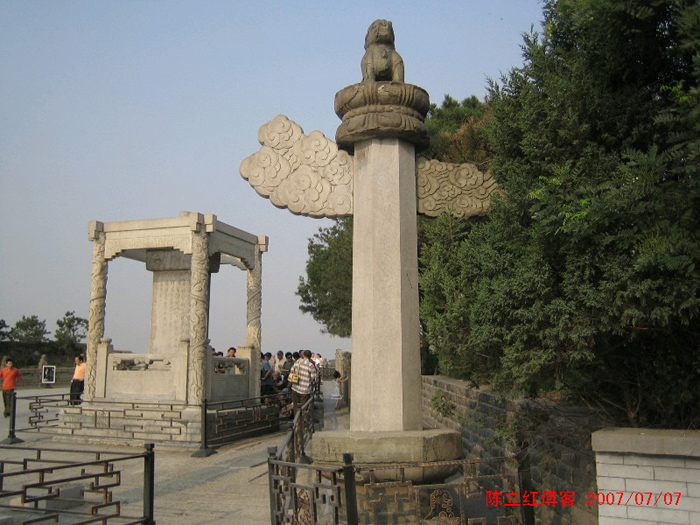 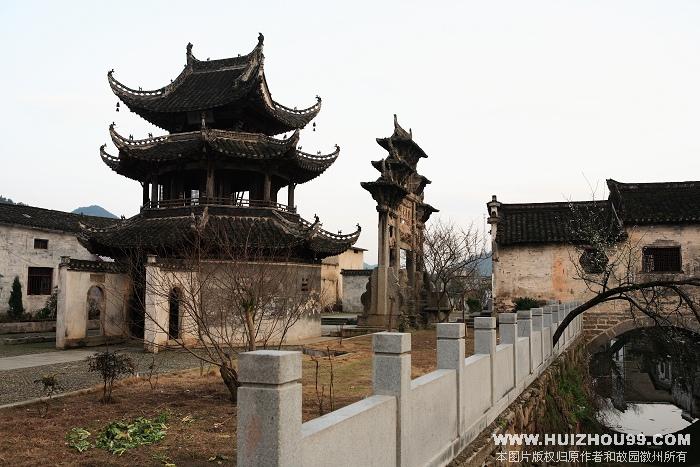 ornamental pillars on Lugou Bridge
stone memorial archways on 
Gaoyang Bridge in Anhui Province
Decoration of Chinese Ancient Bridges
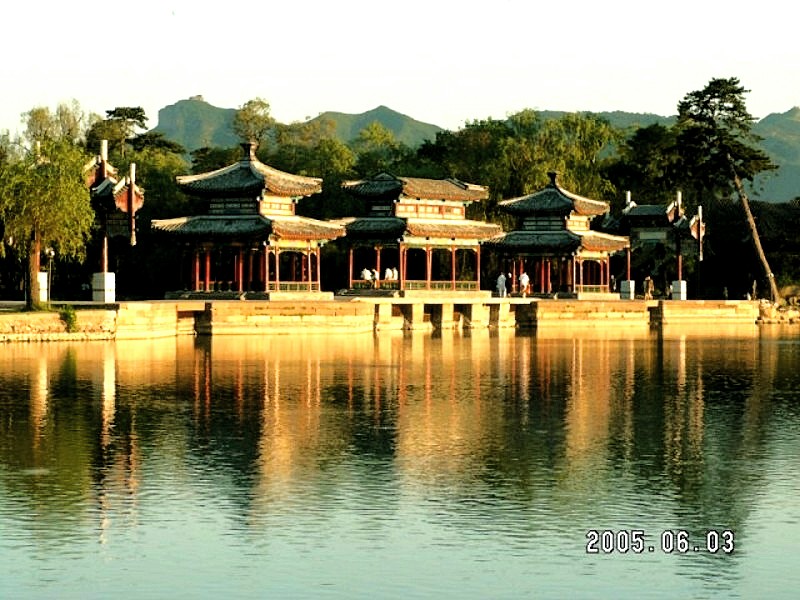 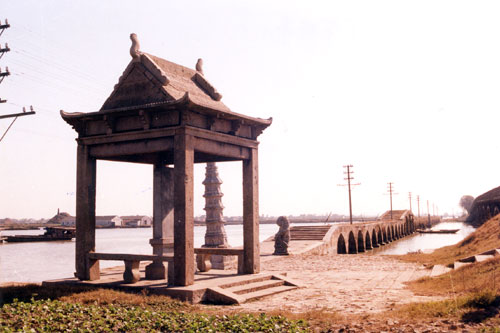 stone pavilion on Suzhou Baodai Bridge
pavilion at Chengde Imperial Summer Resort
Decoration of Chinese Ancient Bridges
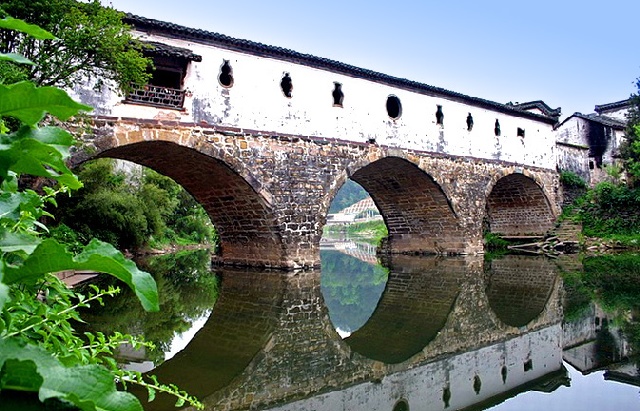 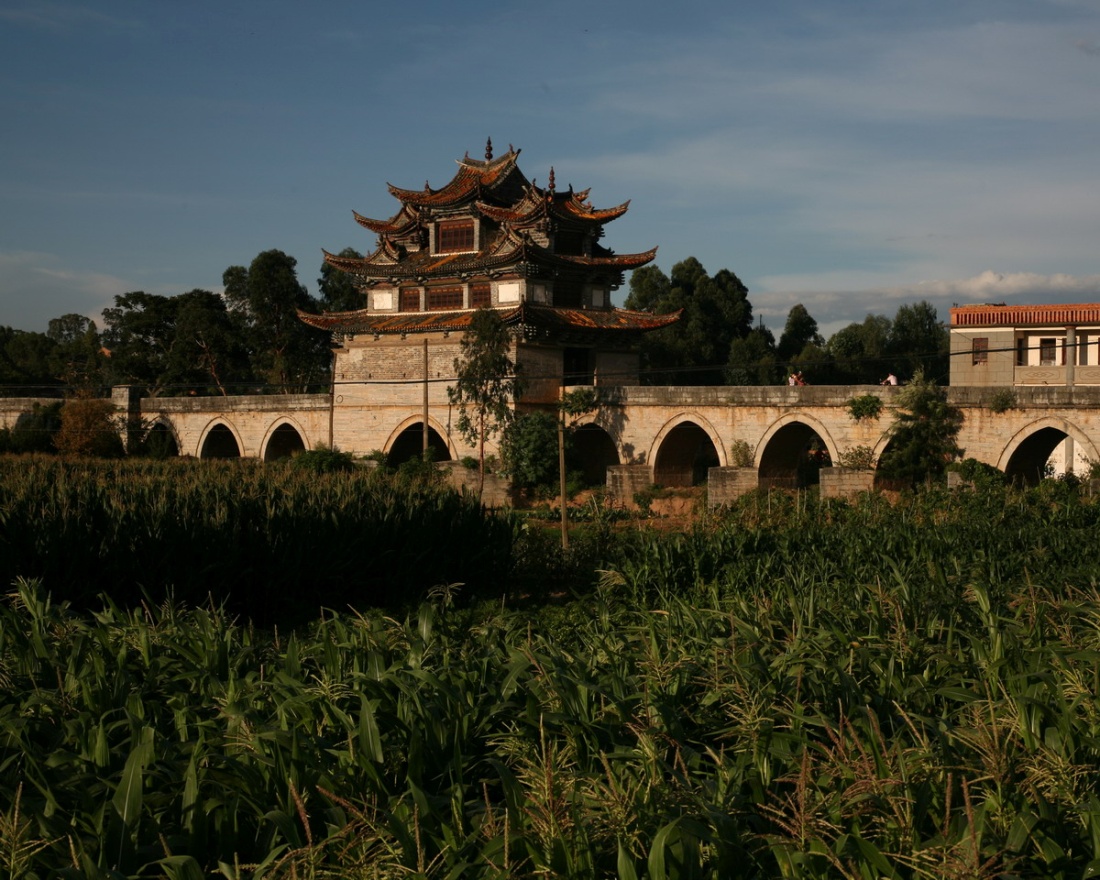 Corridor bridge in Shexian
Pavilion on Shuanglong Bridge 
in Yunnan province
Decoration of Chinese Ancient Bridges
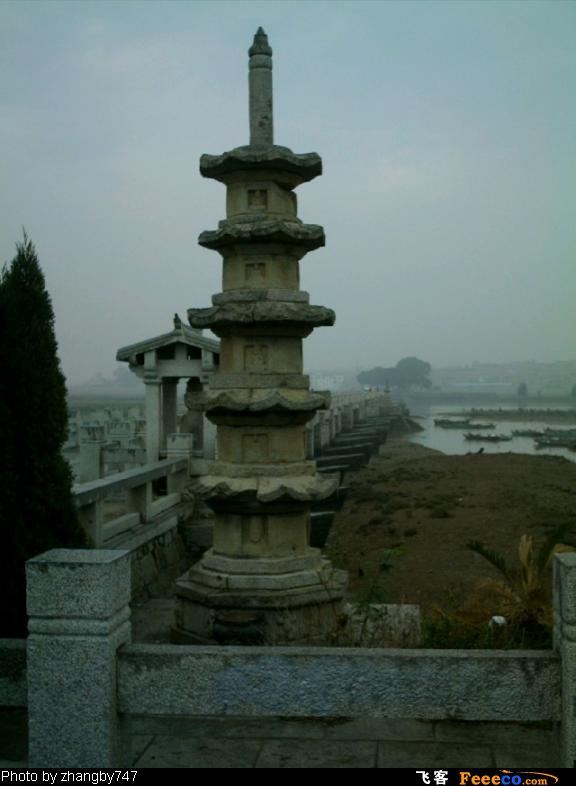 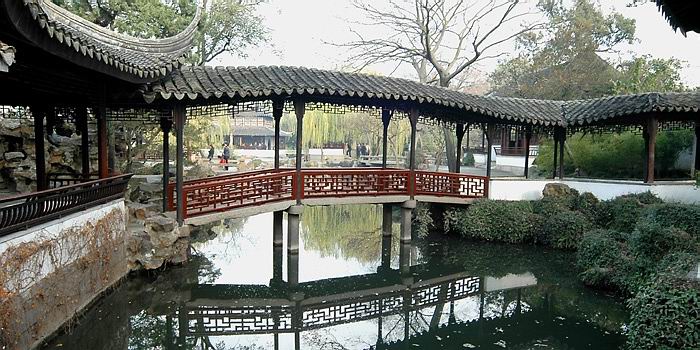 stone pagoda on Luoyang Bridge
wood railings of corridor bridge in Zhuozheng Garden
Decoration of Chinese Ancient Bridges
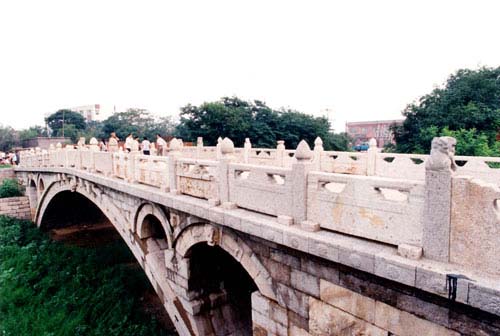 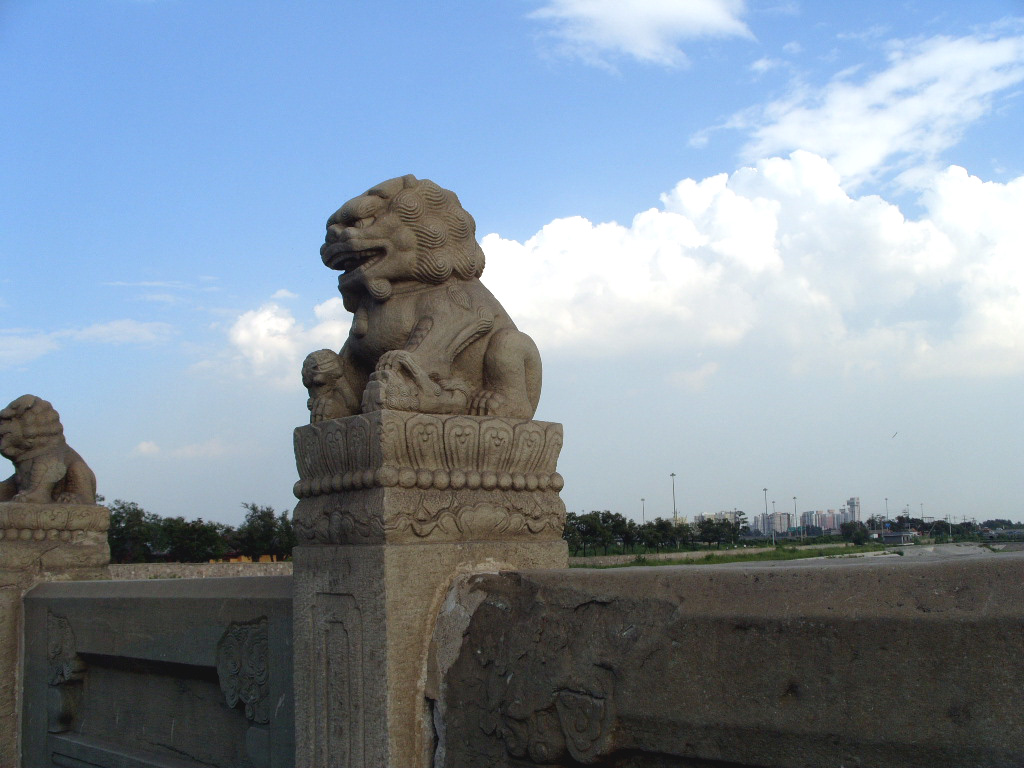 stone lion on Lugou Bridge
stone railings of Yongtong Bridge in Zhaoxian
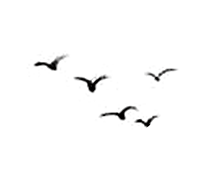 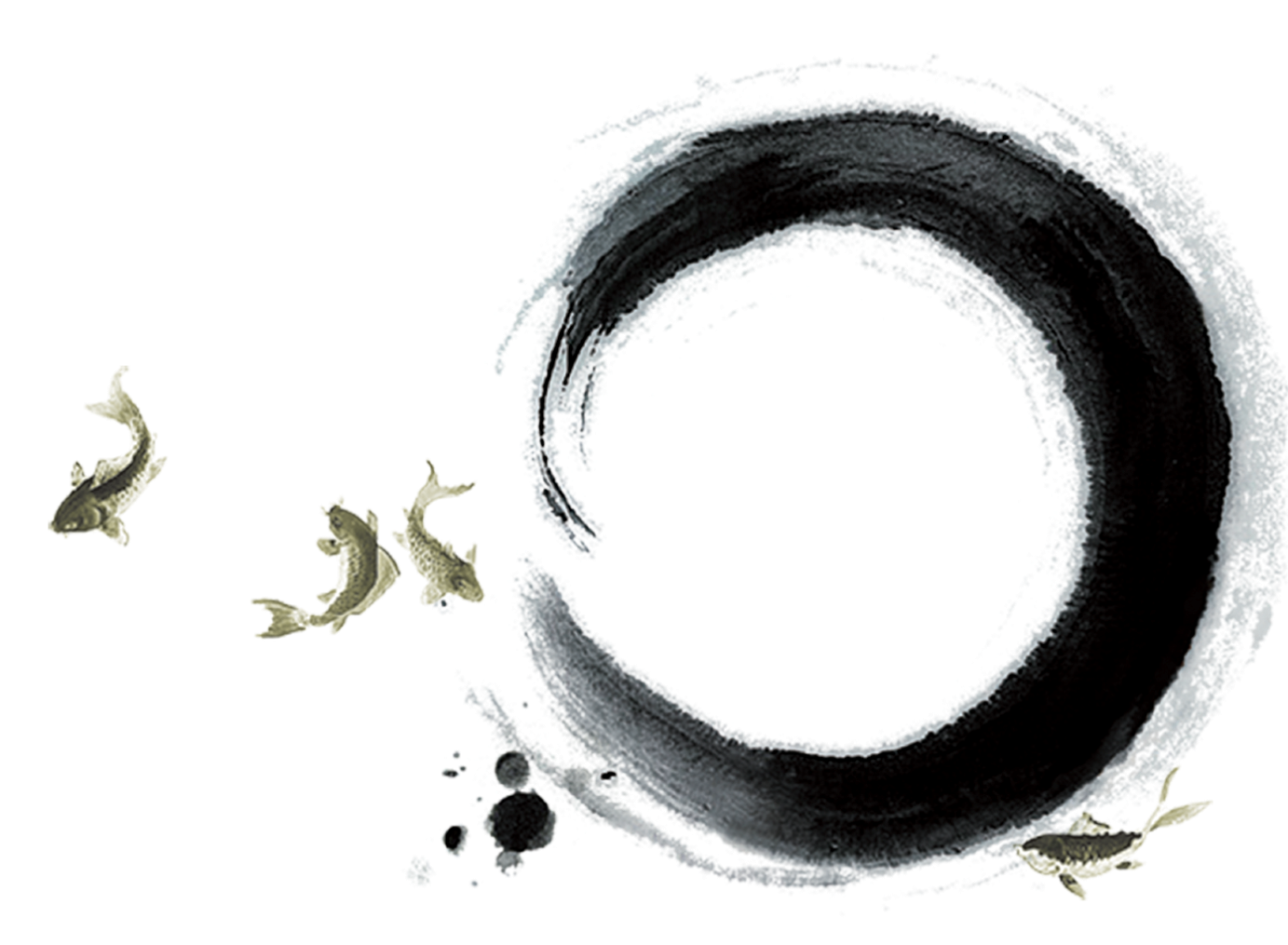 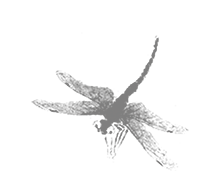 四
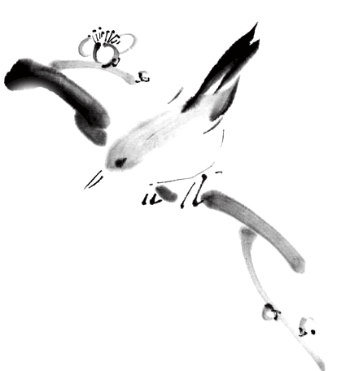 Tower
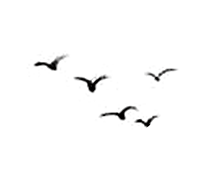 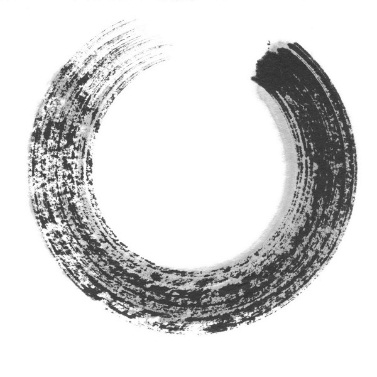 一
Brief introduction
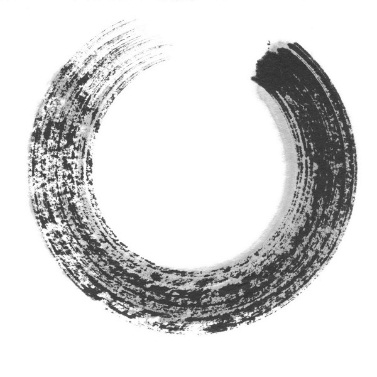 General characteristics of tower
二
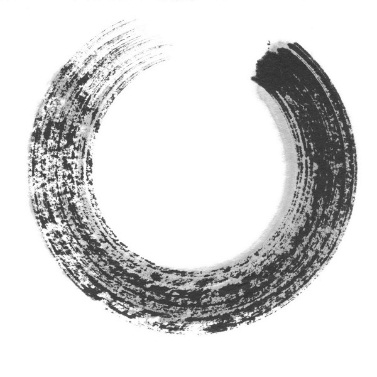 三
Materials of tower
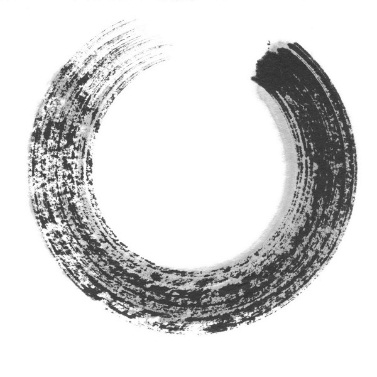 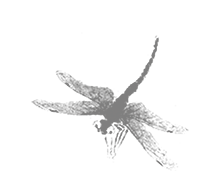 四
Buddhism in Towers
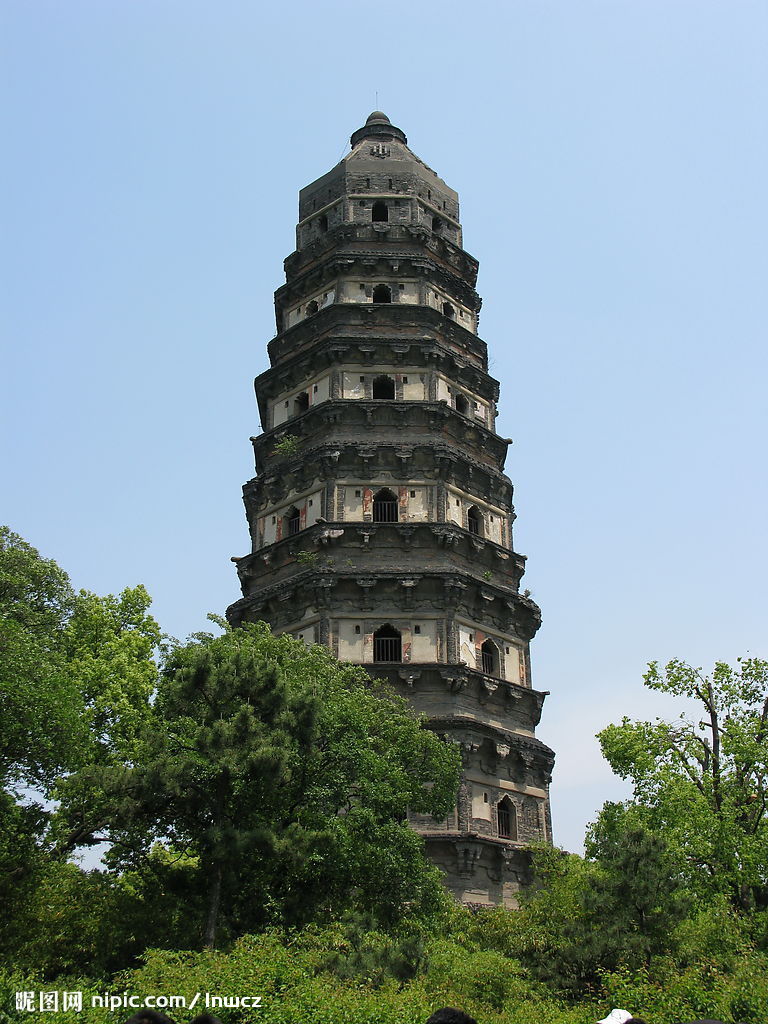 Pagoda
Brief introduction
Pagodas have been used by mankind since prehistoric times. The Chinese used pagodas as integrated elements of the Great Wall of China in 210 BC during the Qin Dynasty. Pagodas were also an important element of castles.
General characteristics of pagoda
The advantage of tower throughout history:
   1. Provide defensive positions.
   2. Obtain a better view of the surrounding areas, including battlefields.
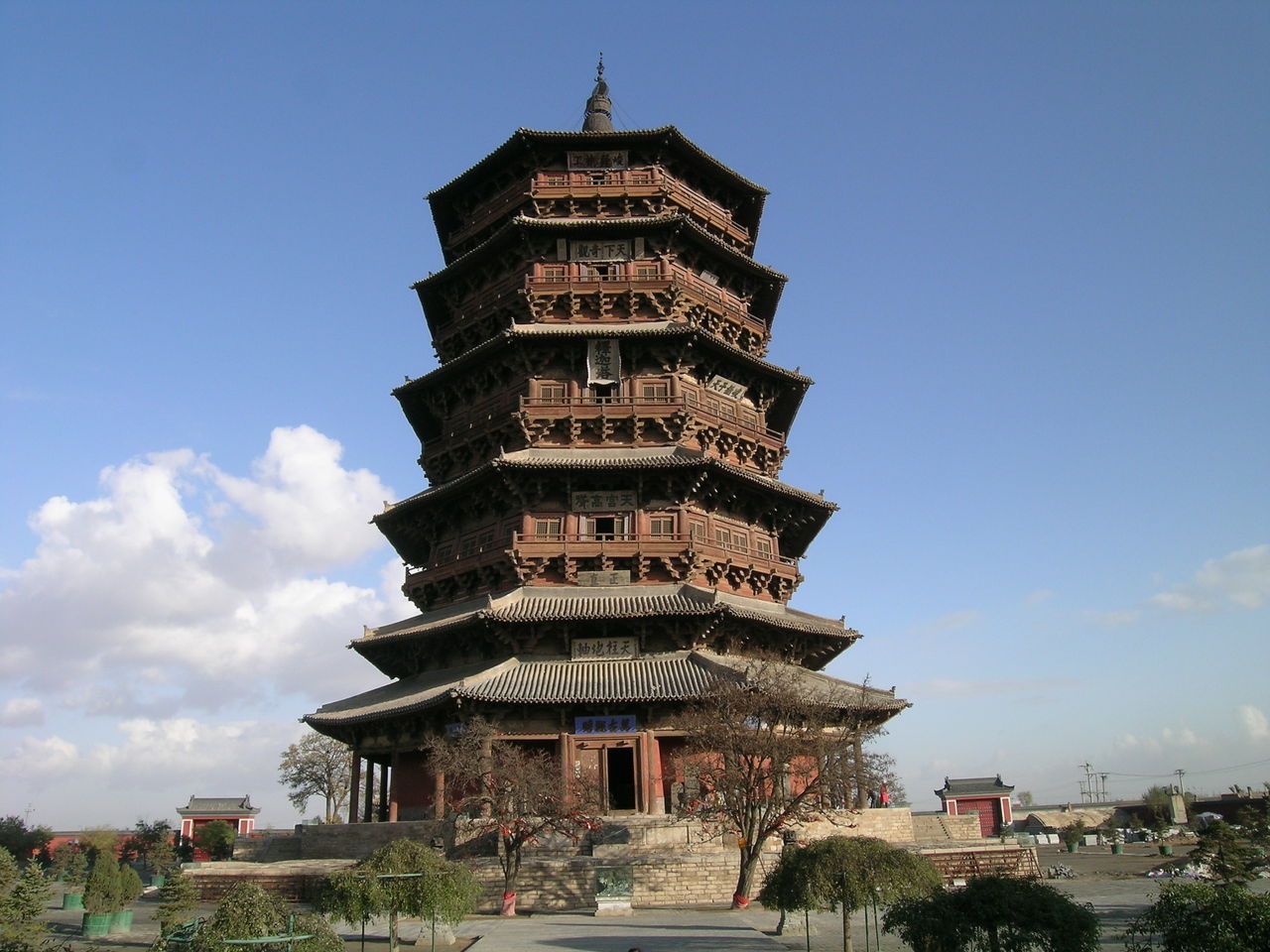 General characteristics of pagoda
河北定州
开元寺料敌塔
The usage of tower:
In history, simple towers like lighthouses, bell towers, clock towers, signal towers and minarets were used to communicate information over greater distance.
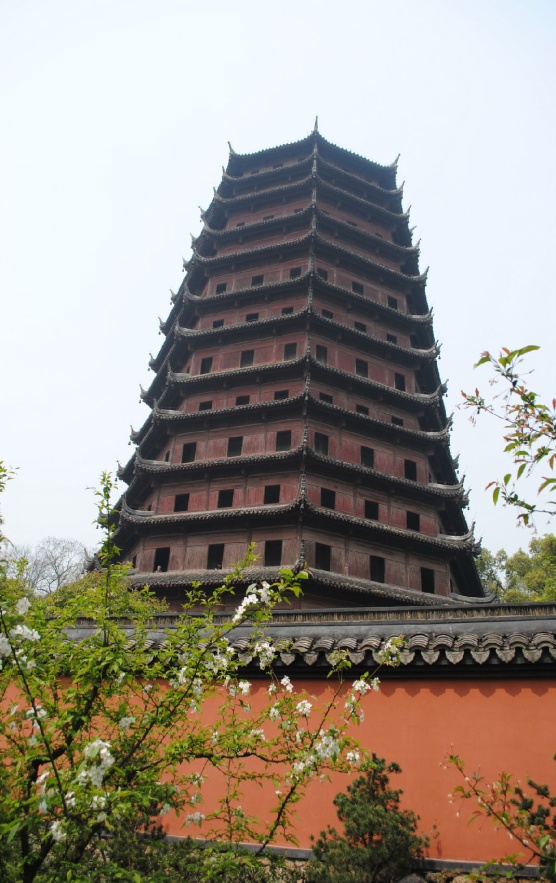 浙江杭州
        六和塔
（ 其导航灯塔作用）
Materials of pagoda:    According to the materials it can be divided into mood pagoda, bricks pagoda, stone pagoda and metal pagoda, etc.
铁塔
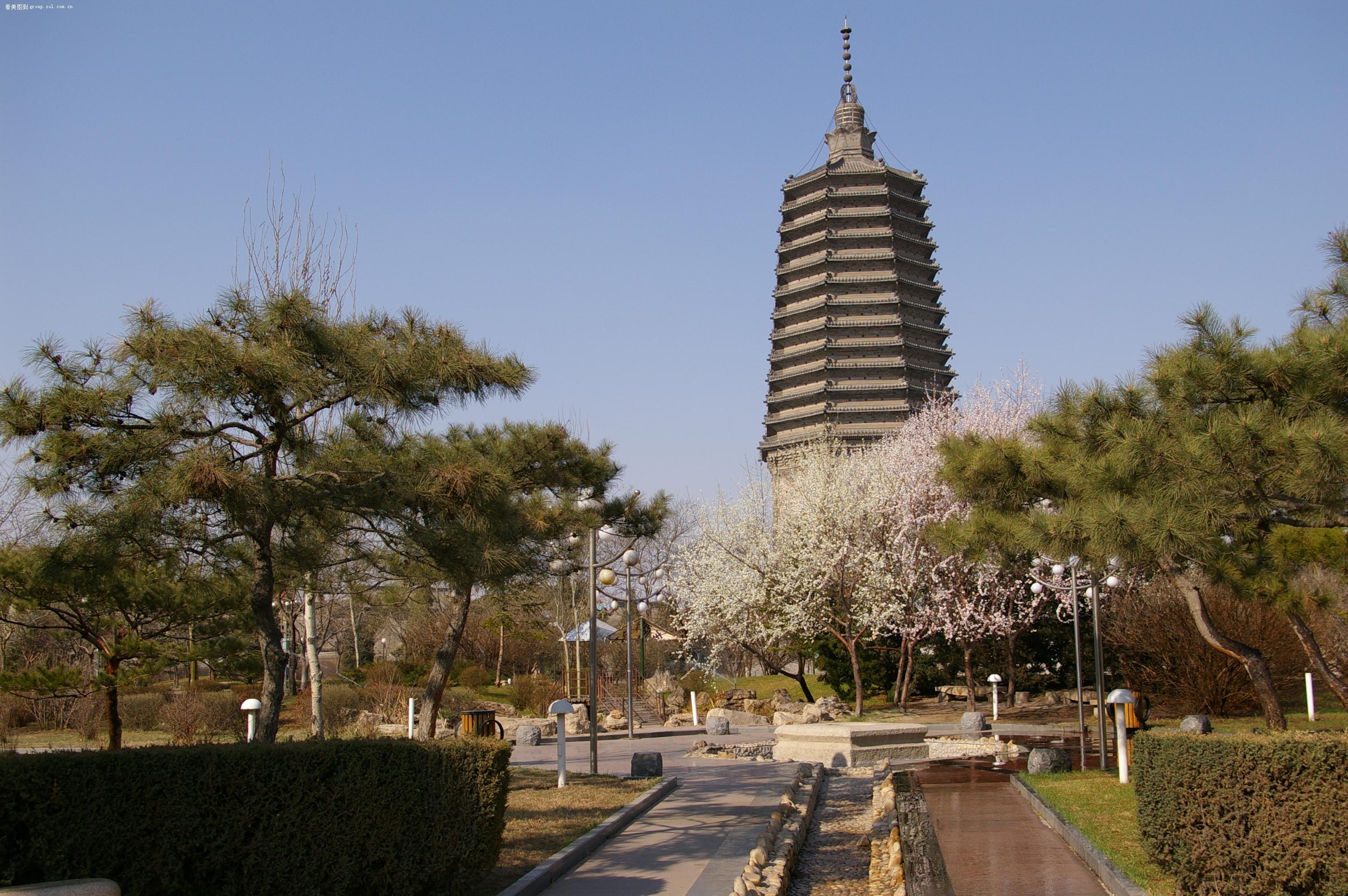 石塔
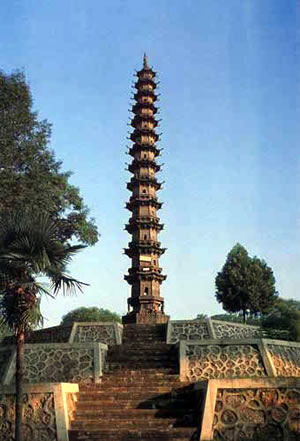 木塔
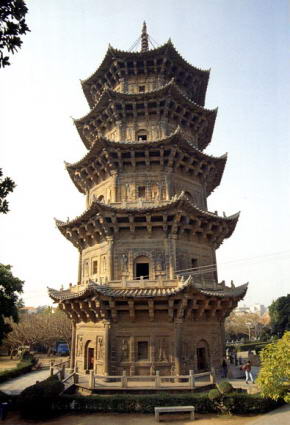 砖塔
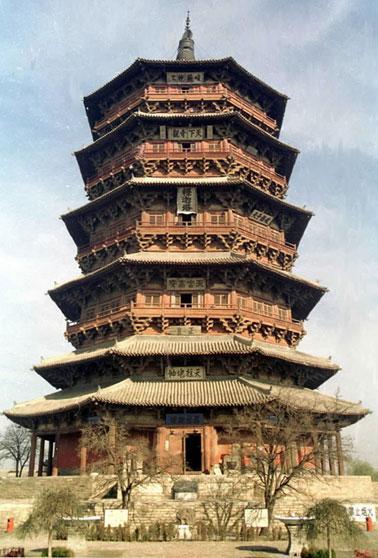 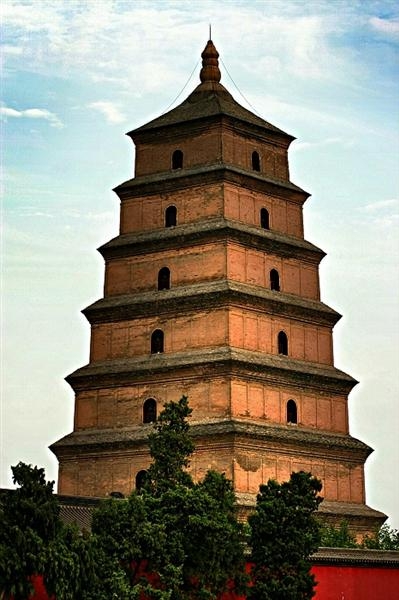 湖南当阳玉泉寺铁塔
福建泉州
开元寺石塔
应县木塔
陕西西安大雁塔
Han Dynasty
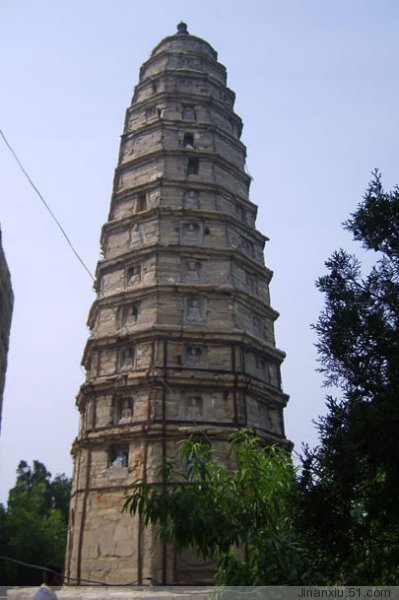 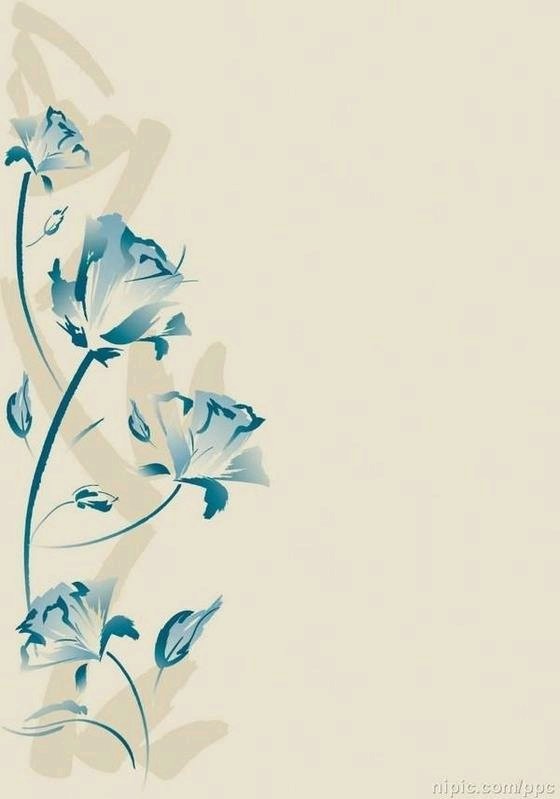 Northern  and Southern   Dynasty
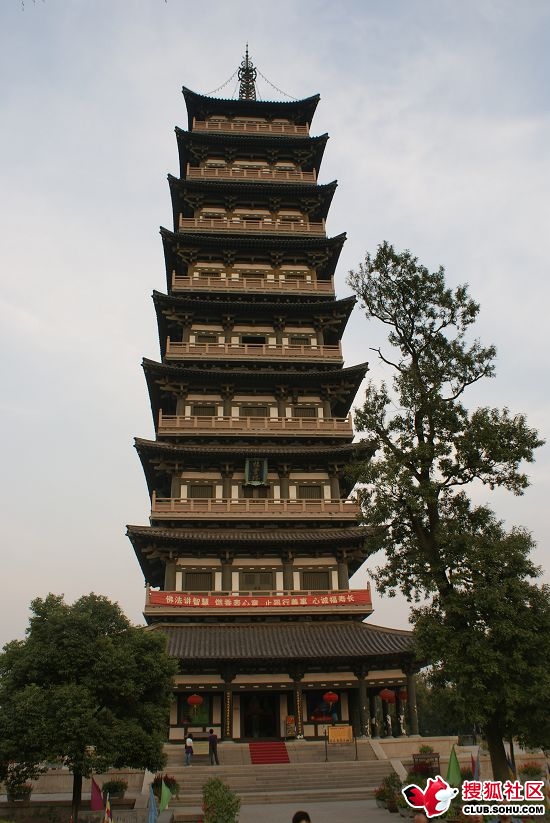 Tang  Dynasty
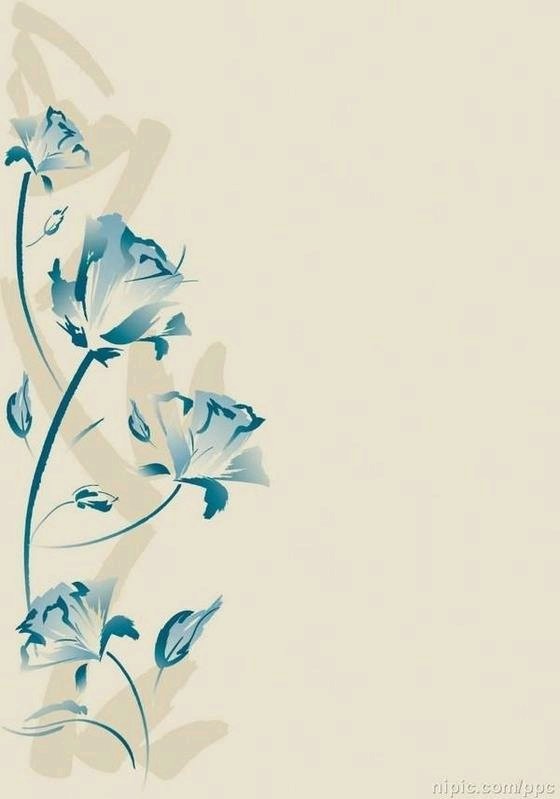 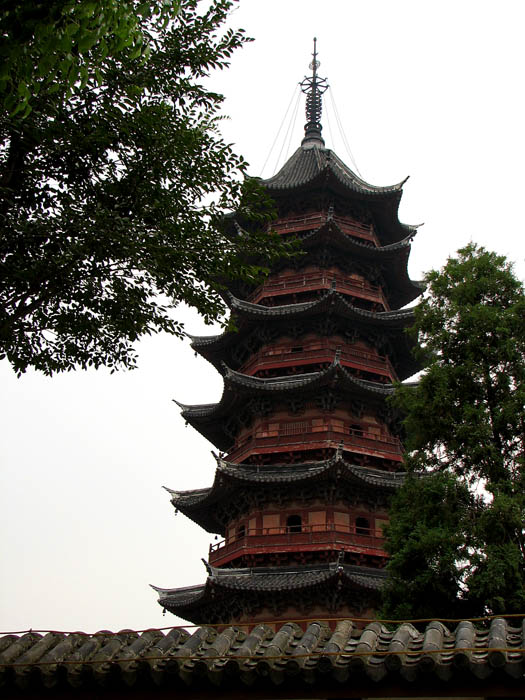 雷峰塔  Leifeng tower
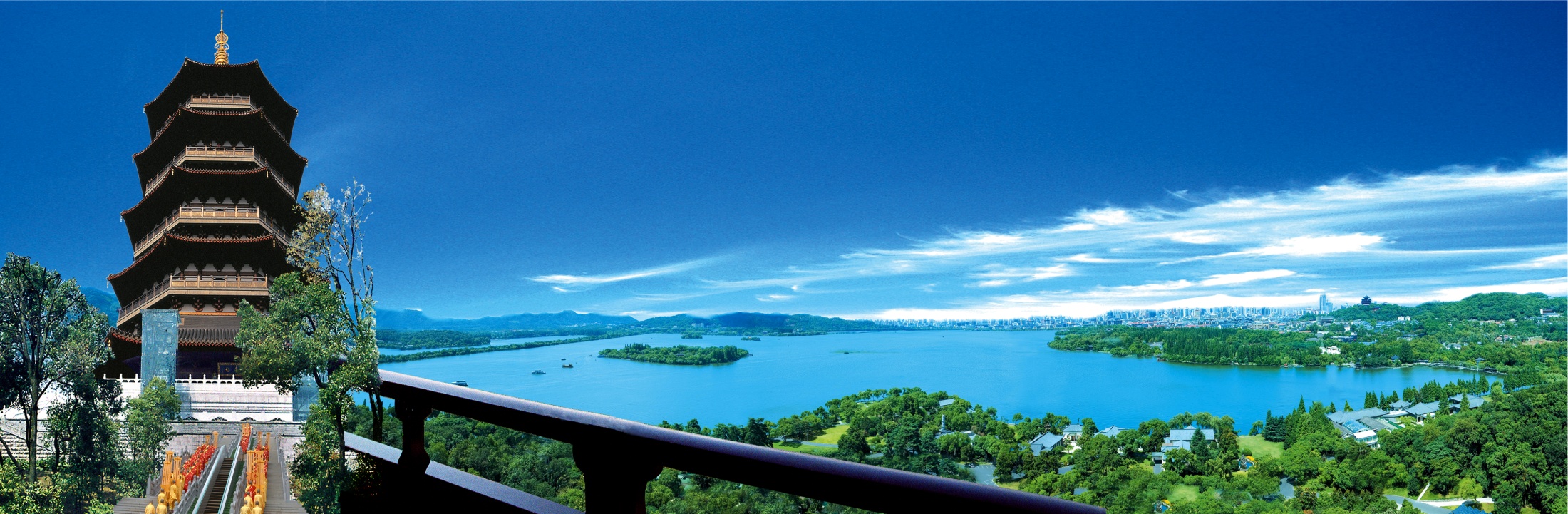 Leifeng tower is on the north of Jingci temple and on south of Westlake. In NanSong Dynasty, “Lei Feng Xi Zhao” was selected as the ten views of Westlake.
雷峰塔  Leifeng tower
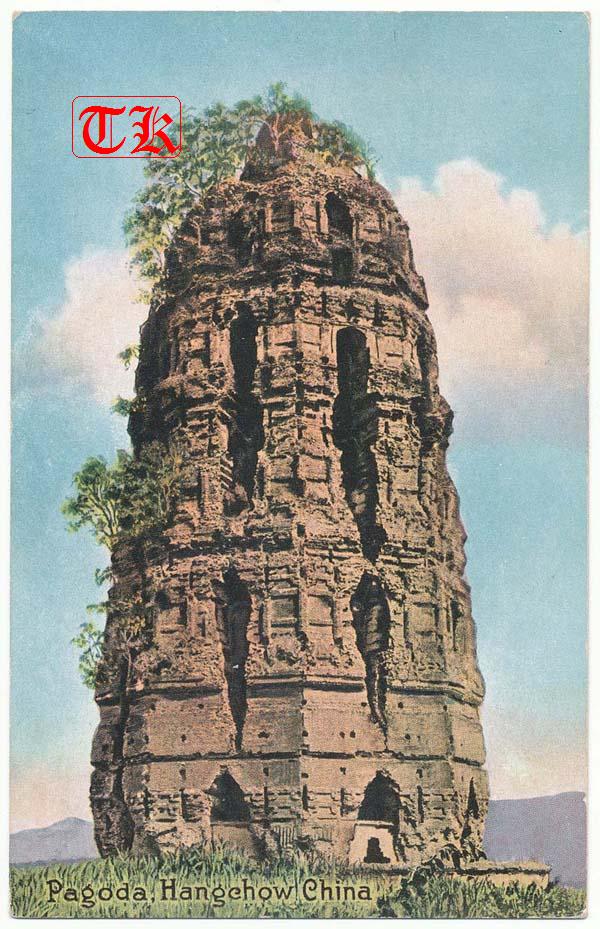 Because Leifeng tower was not repaired for long years and superstition man believed that the bricks of the tower could keep the evil out, so the thieves become more and more. Day after day, in September 1924, the remaining of the tower collapsed. At that time, almost all the residents in Hangzhou city came out to take a look at the collapsing view.
On 26th in December, 2000 the celebration of foundation laying of rebuilding of Leifeng tower was held on the ruins of the tower on Xizhao mountain.
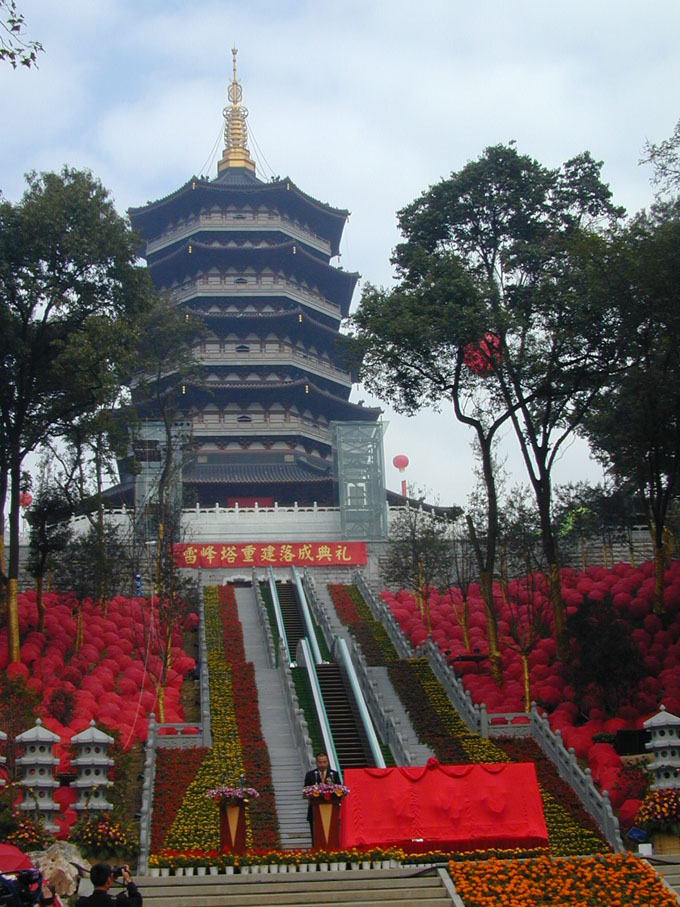 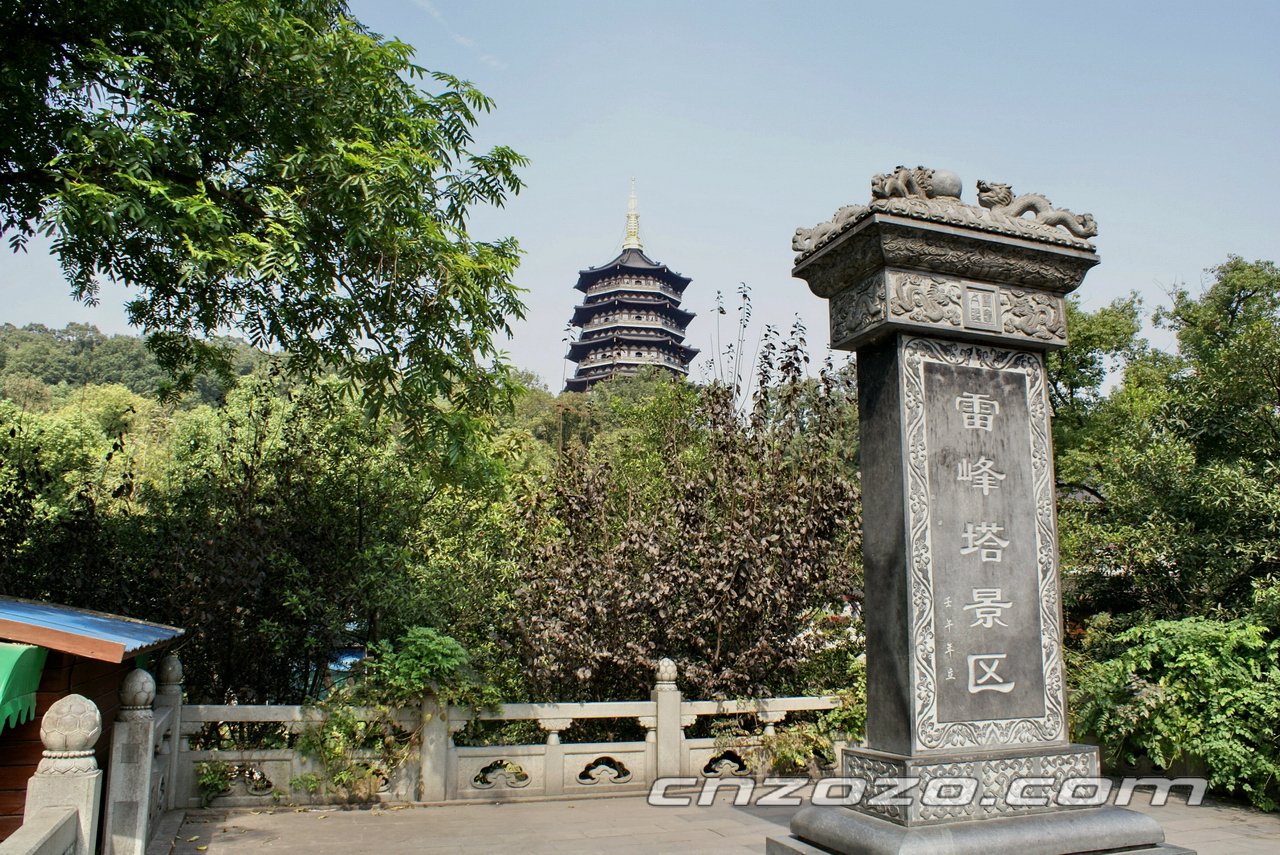 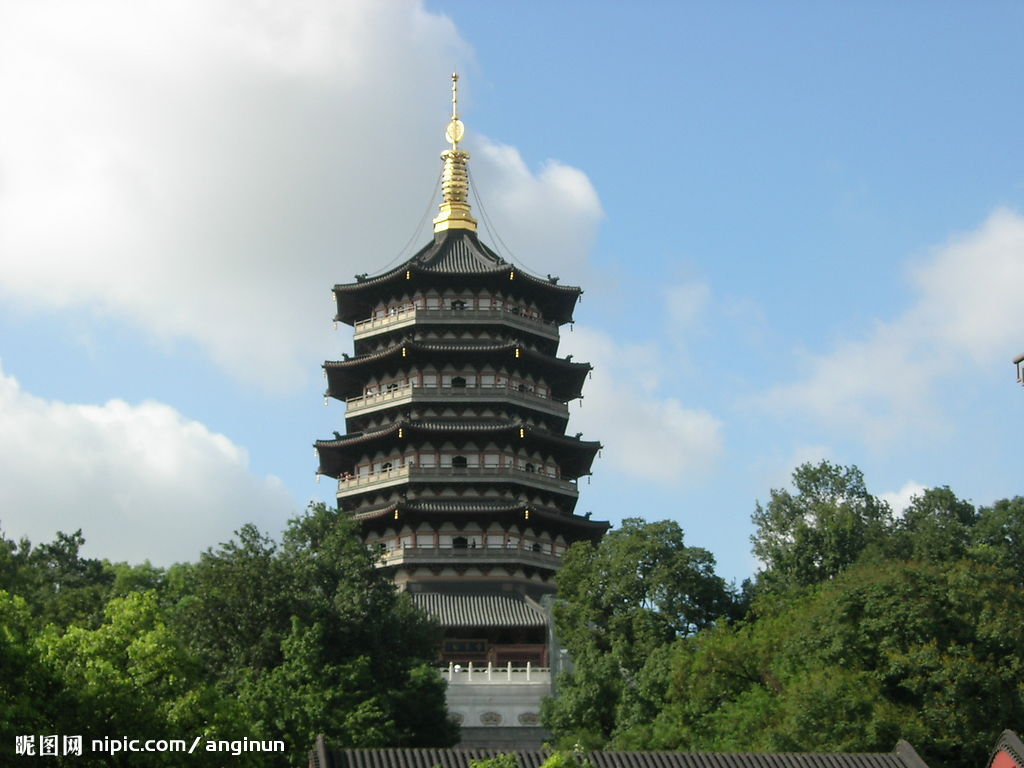 After rebuilding, the new Leifeng tower is a five floor tower with the flying ledges on eight sides . The  new is made of steel on the former basis, the total height of the tower is 71.96 meters.
When the visitors come into the tower, they can see the ruins of Leifeng tower through a glass protecting cover.
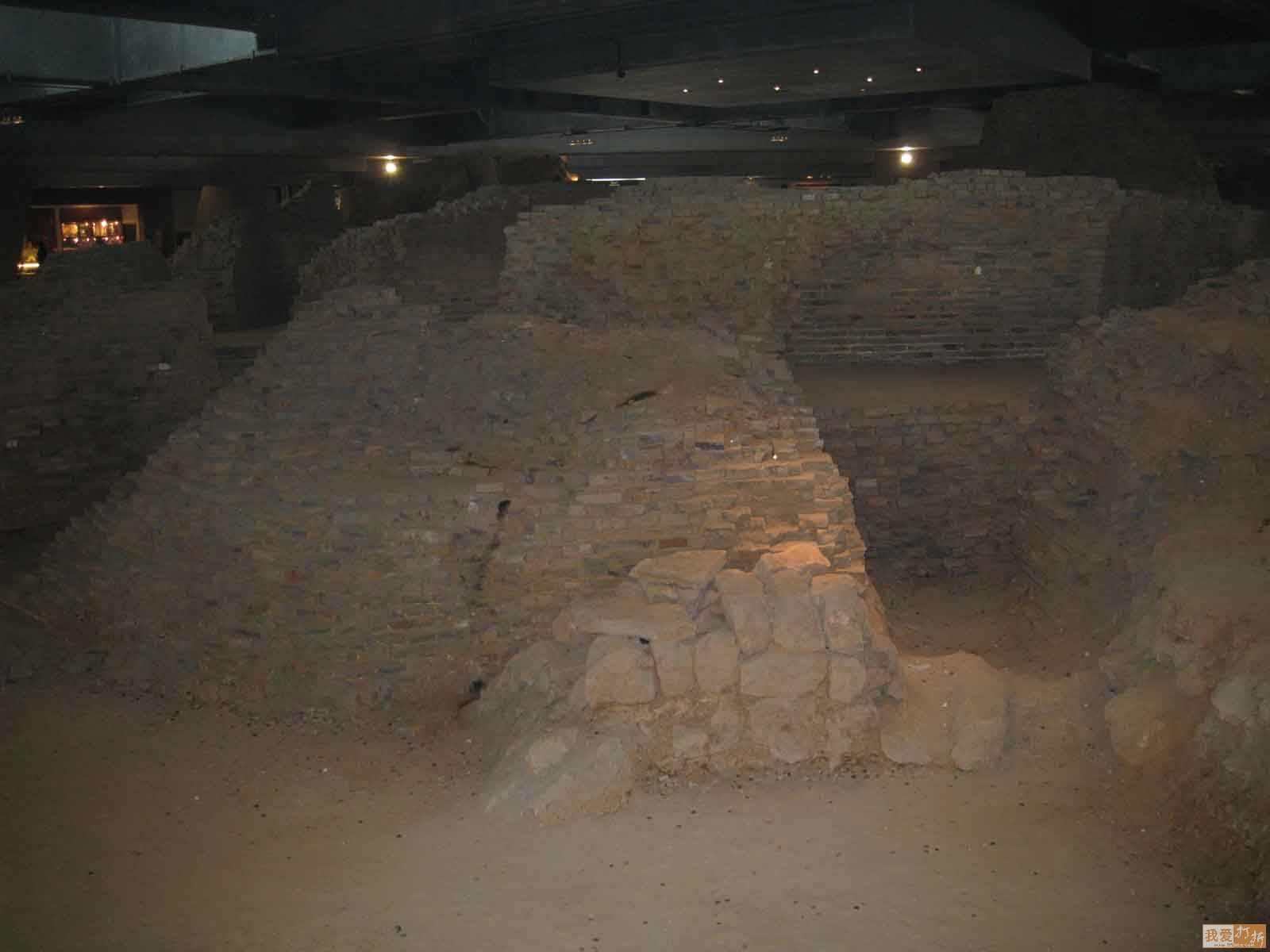 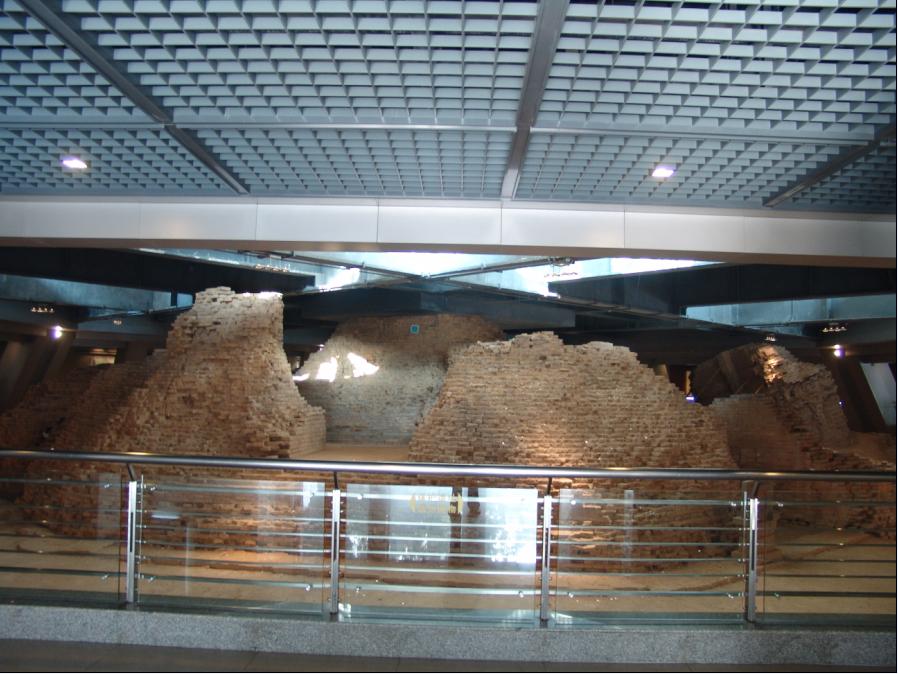 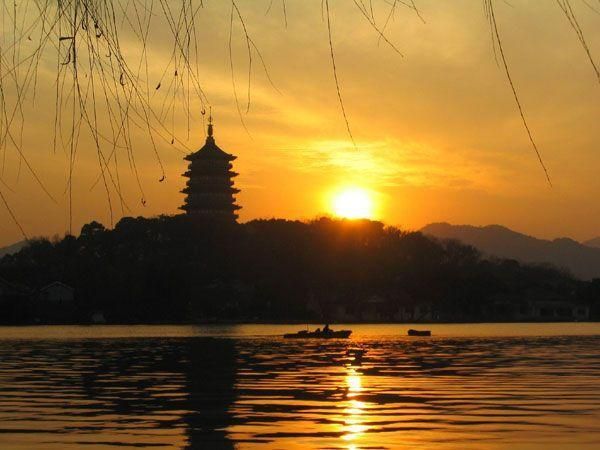 The Leifeng is rebuilt, the wonderful scenery is back. The new Leifeng tower makes the dream of ten views of Westlake of resident in Hangzhou.
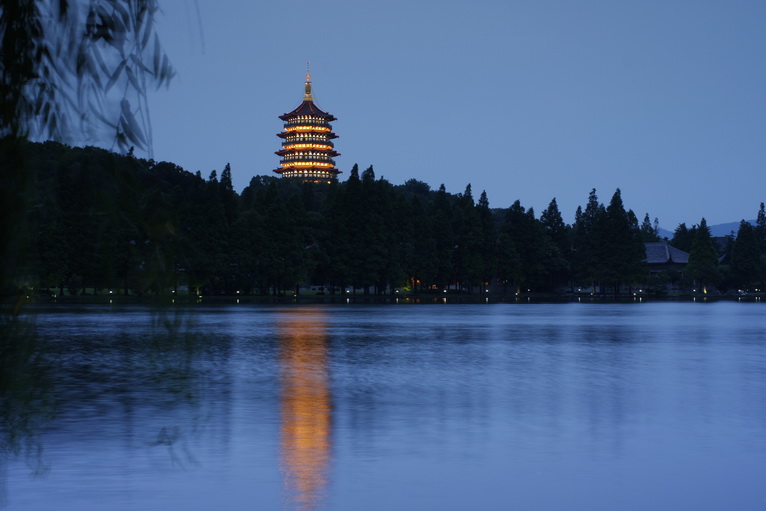 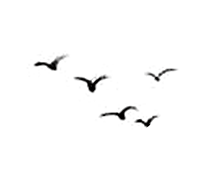 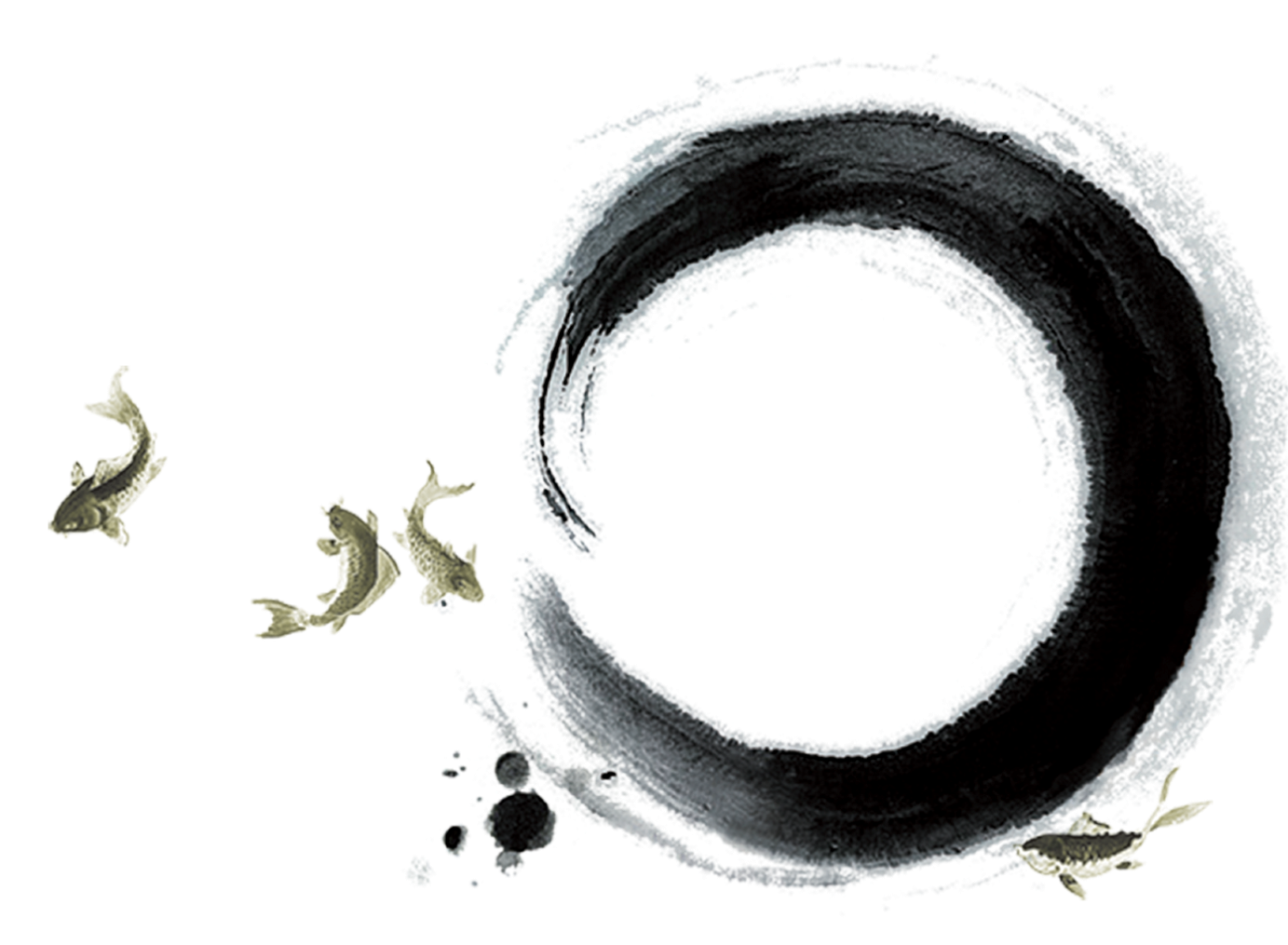 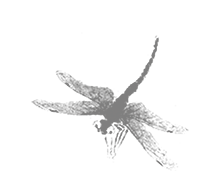 五
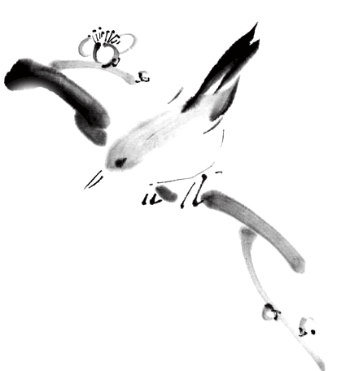 Chinese Temple
A Chinese temple is a place of worship of the Chinese folk religion/Shenism, where people revere ethnic Chinese gods and ancestors. They can be classified as:

miào (庙) or diàn (殿), simply meaning "temple" and mostly enshrining nature gods or national gods; or
cí (祠), cítáng (祠堂), zōngcí (宗祠) or zǔmiào (祖庙), referring to ancestral temples, mostly enshrining the ancestral gods of a family or clan.
The first temple—White Horse Temple
White Horse Temple is the introduction of Buddhism to China by the Crown to create the first temple, known as the "first temple".
Royal Temple——Famen Temple
Famen Temple is known as the" royal temple", because of the placement of Sakyamuni Buddha and become national phalanx relic to Buddhist holy sites
The most famous one——Shao Lin Temple
Dharma is known as the ancestor of Chinese Zen Buddhism, the temple has been called the birthplace of Zen.
Thank  You  !